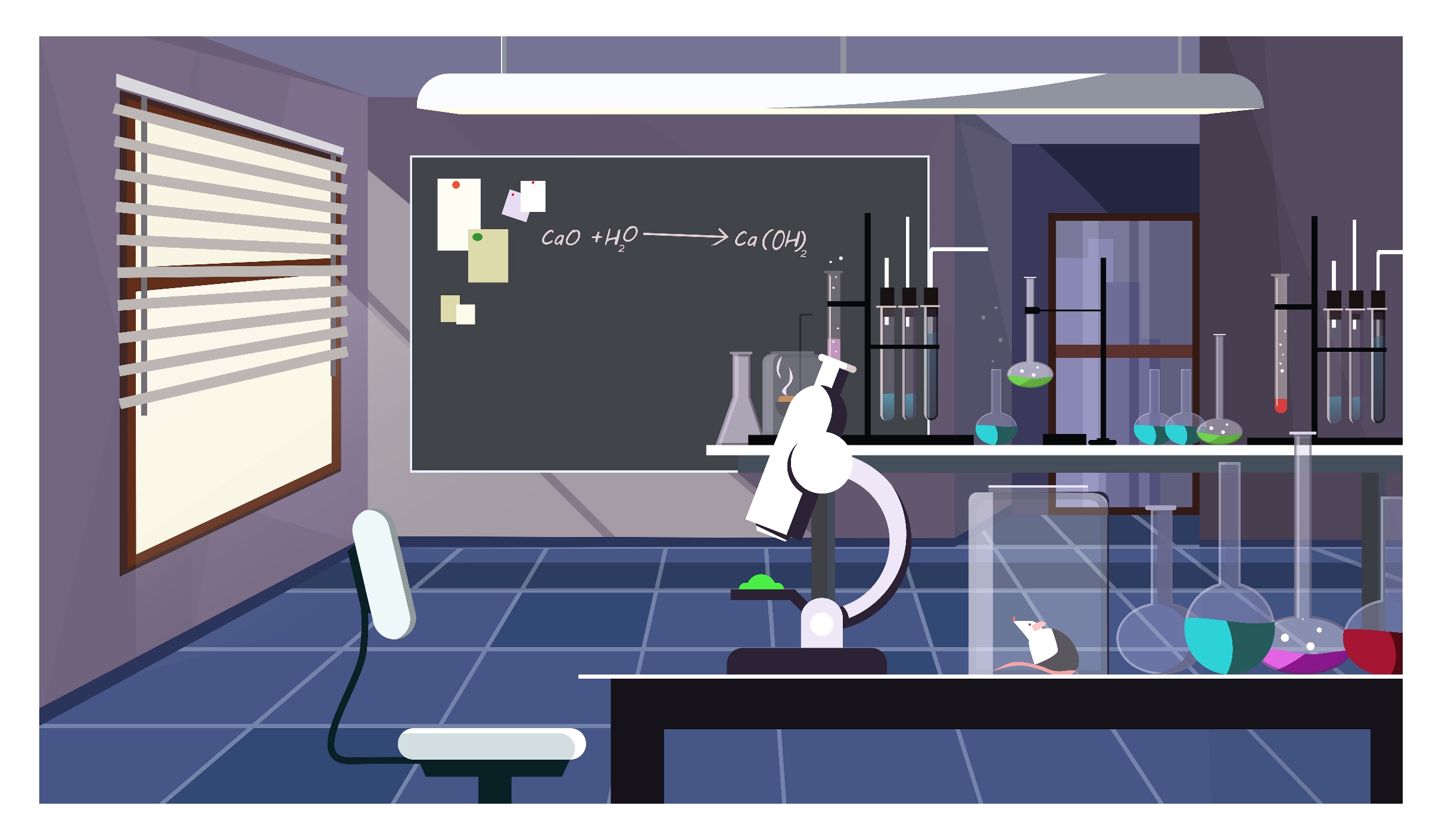 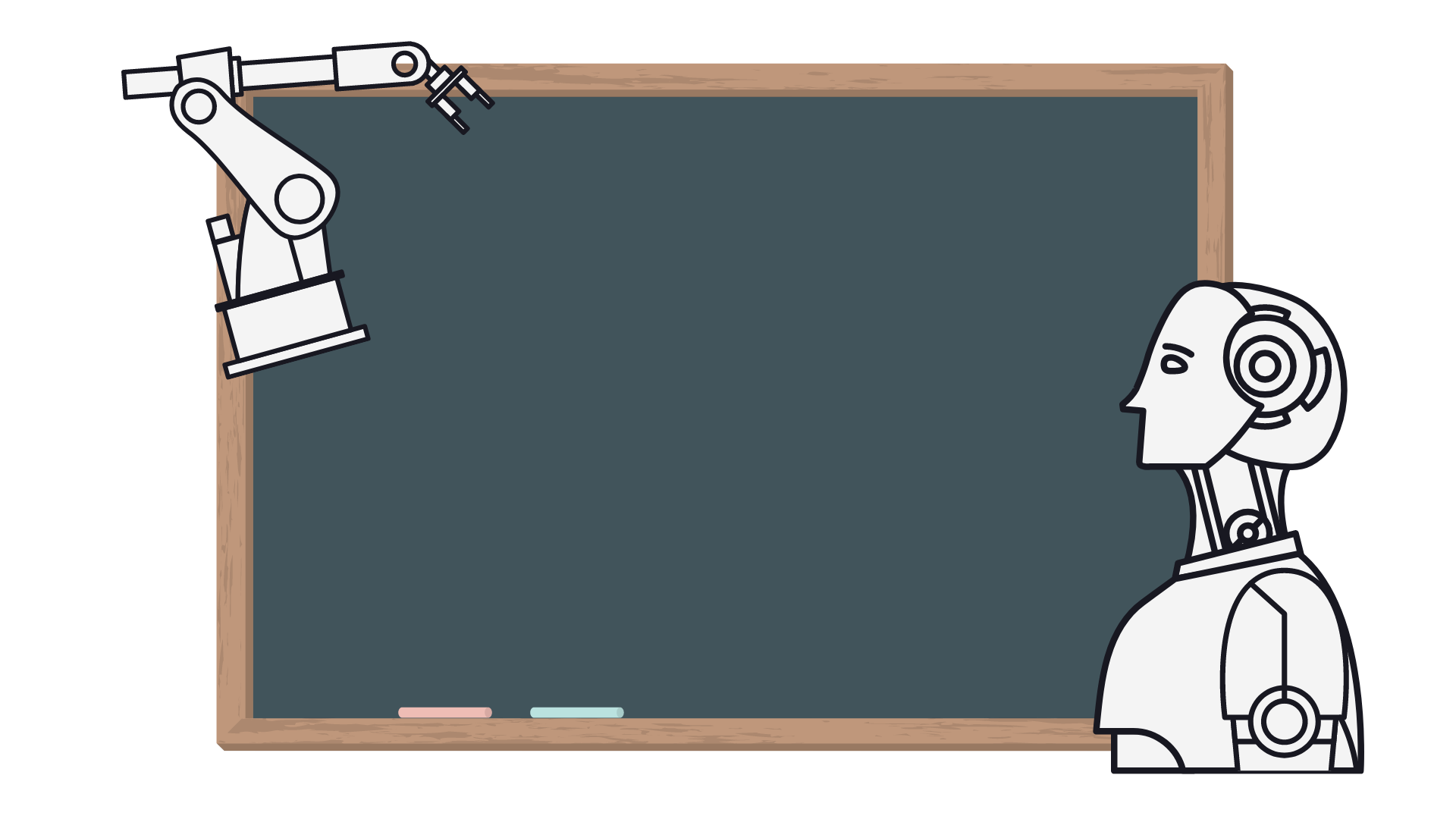 Toán
Toán
ÔN TẬP HỌC KÌ I
ÔN TẬP HỌC KÌ I
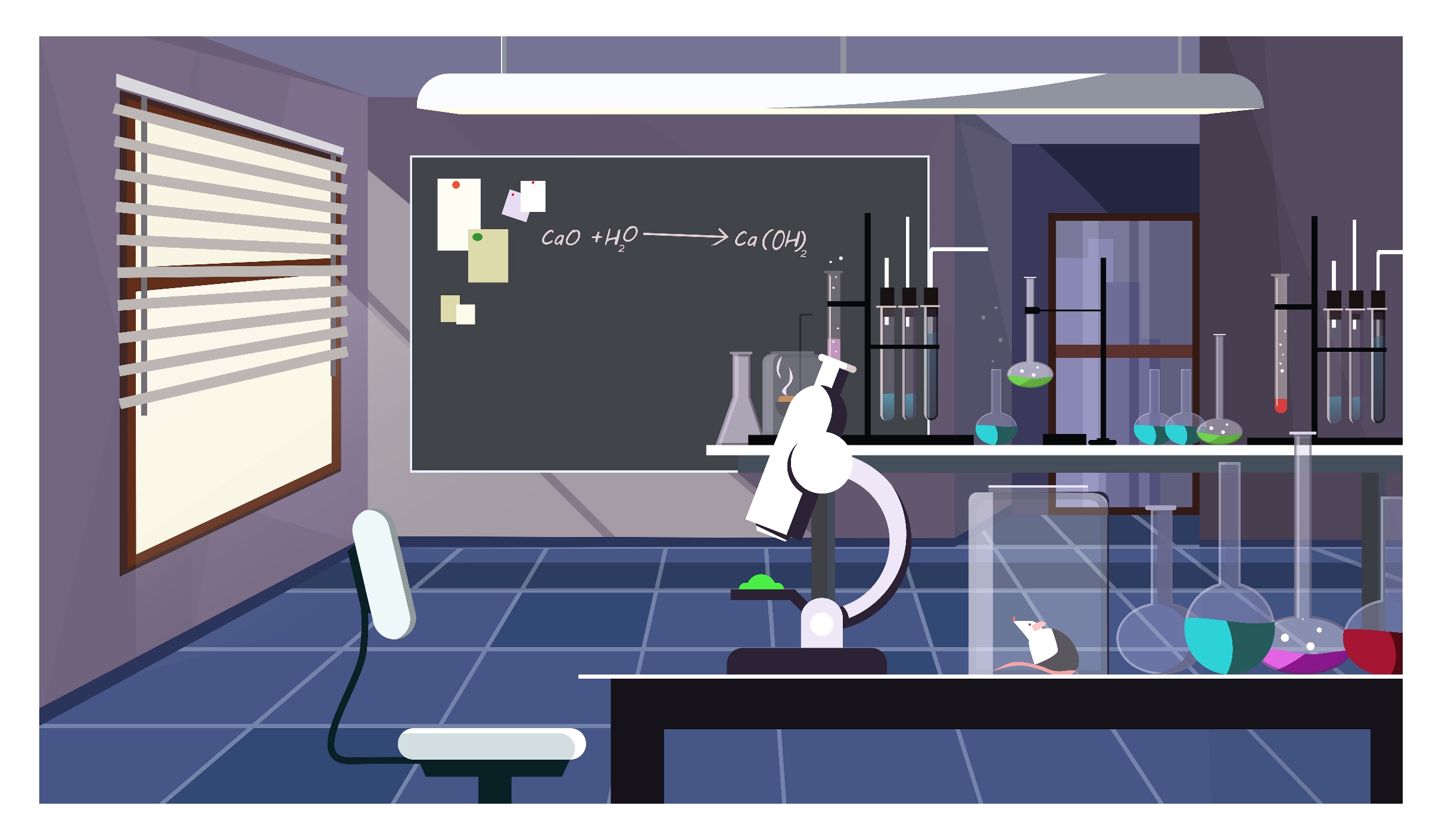 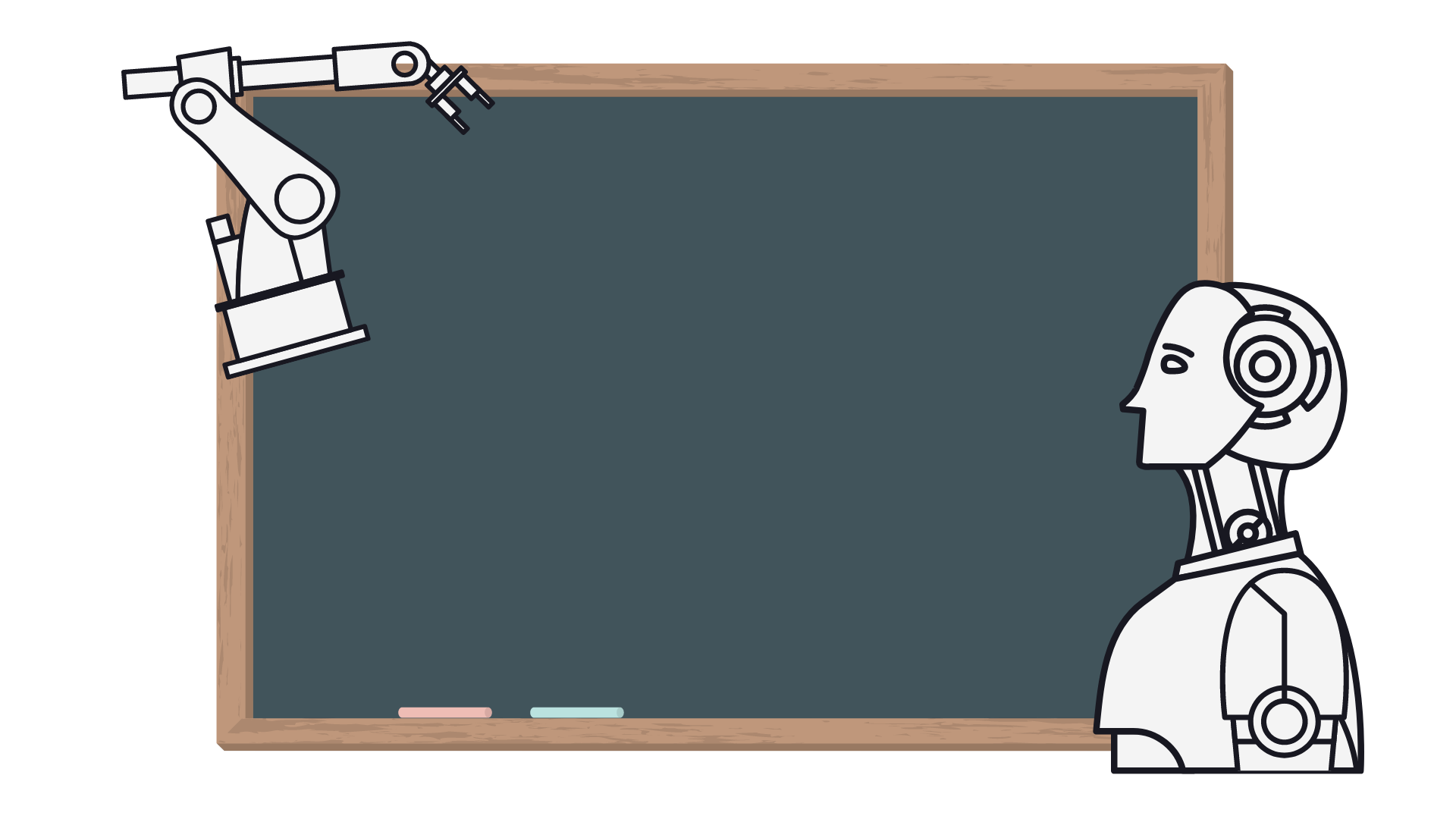 Thứ … ngày … tháng … năm …
Bài:
Bài:
Toán
Toán
ÔN TẬP CÁC PHÉP TÍNH
ÔN TẬP CÁC PHÉP TÍNH
(4 tiết – Tiết 3)
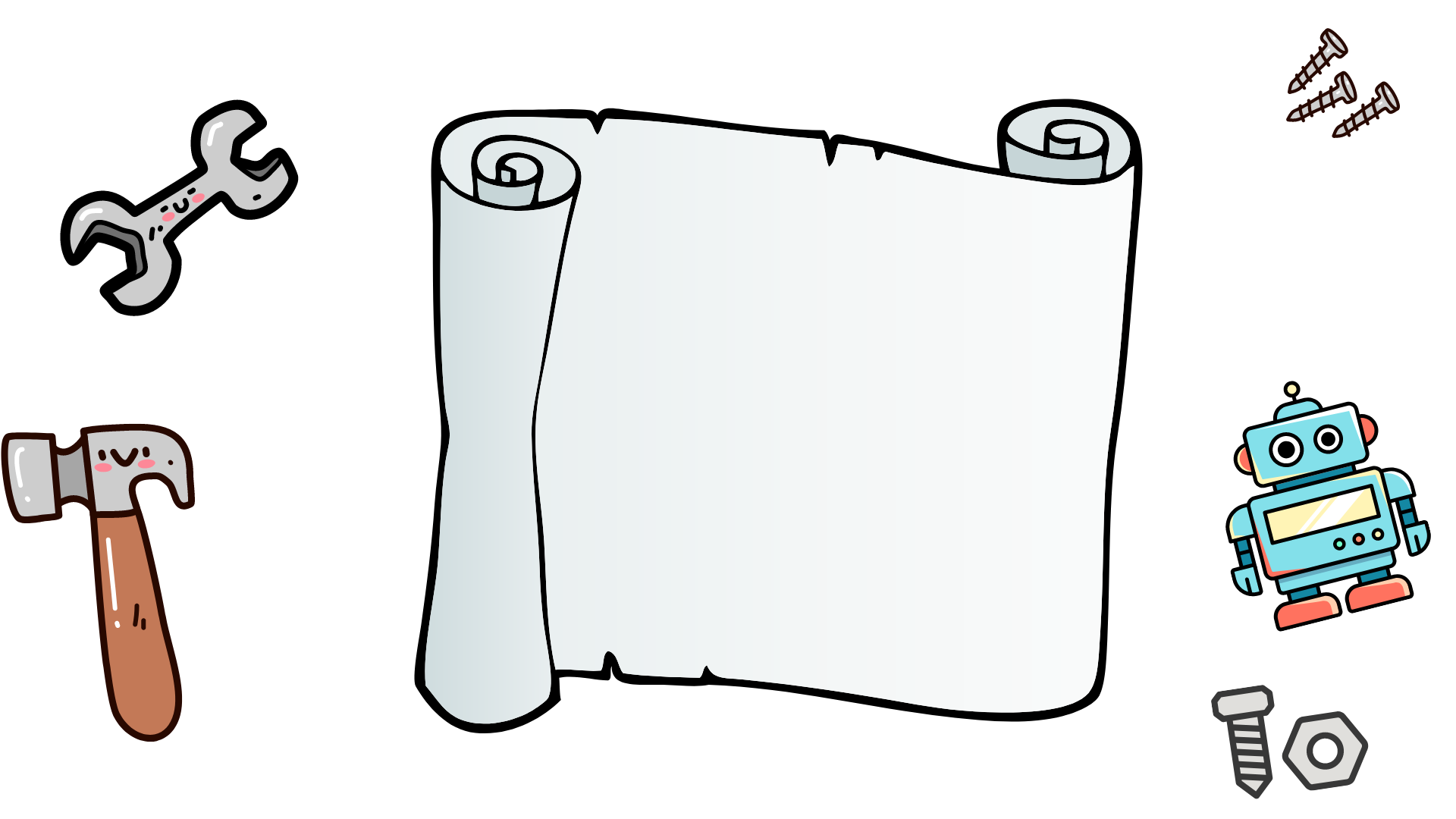 Mục tiêu
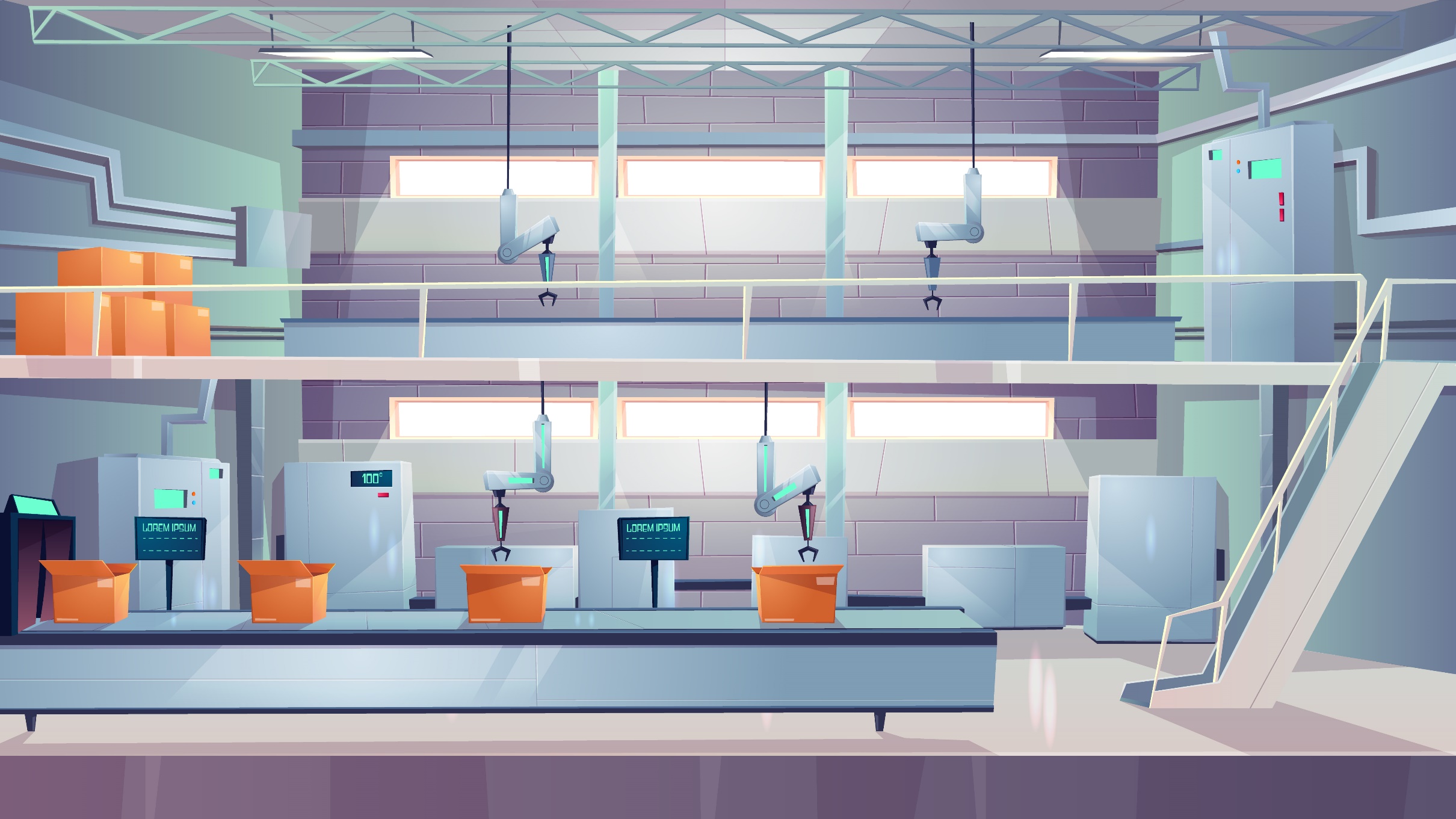 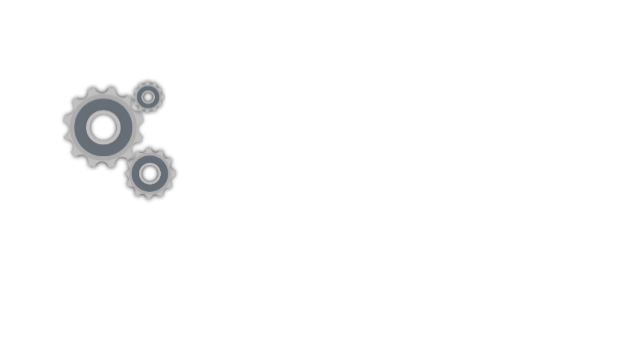 Kiến thức, kĩ năng:
Ôn tập Các phép tính (cộng, trừ, nhân, chia) trong phạm vi 1 000.
Ý nghĩa phép tính; tính nhẩm, tính viết, mối quan hệ giữa phép cộng và phép trừ, giữa phép nhân và phép chia để tìm kết quả và tìm thành phần chưa biết trong phép tính.
Giải quyết các vấn đề đơn giản liên quan đến phép tính.
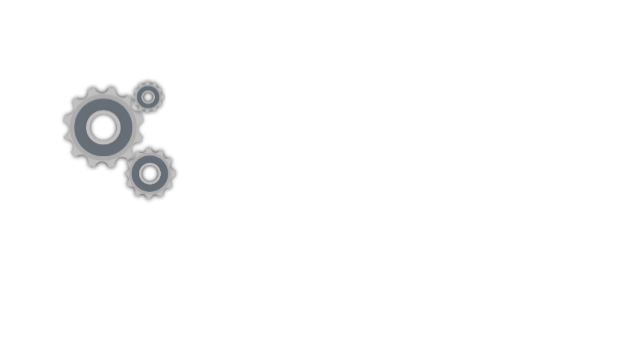 Năng lực chú trọng:
Tư duy và lập luận toán học; mô hình hóa toán học; giao tiếp toán học; sử dụng công cụ, phương tiện toán học; giải quyết vấn đề toán học.
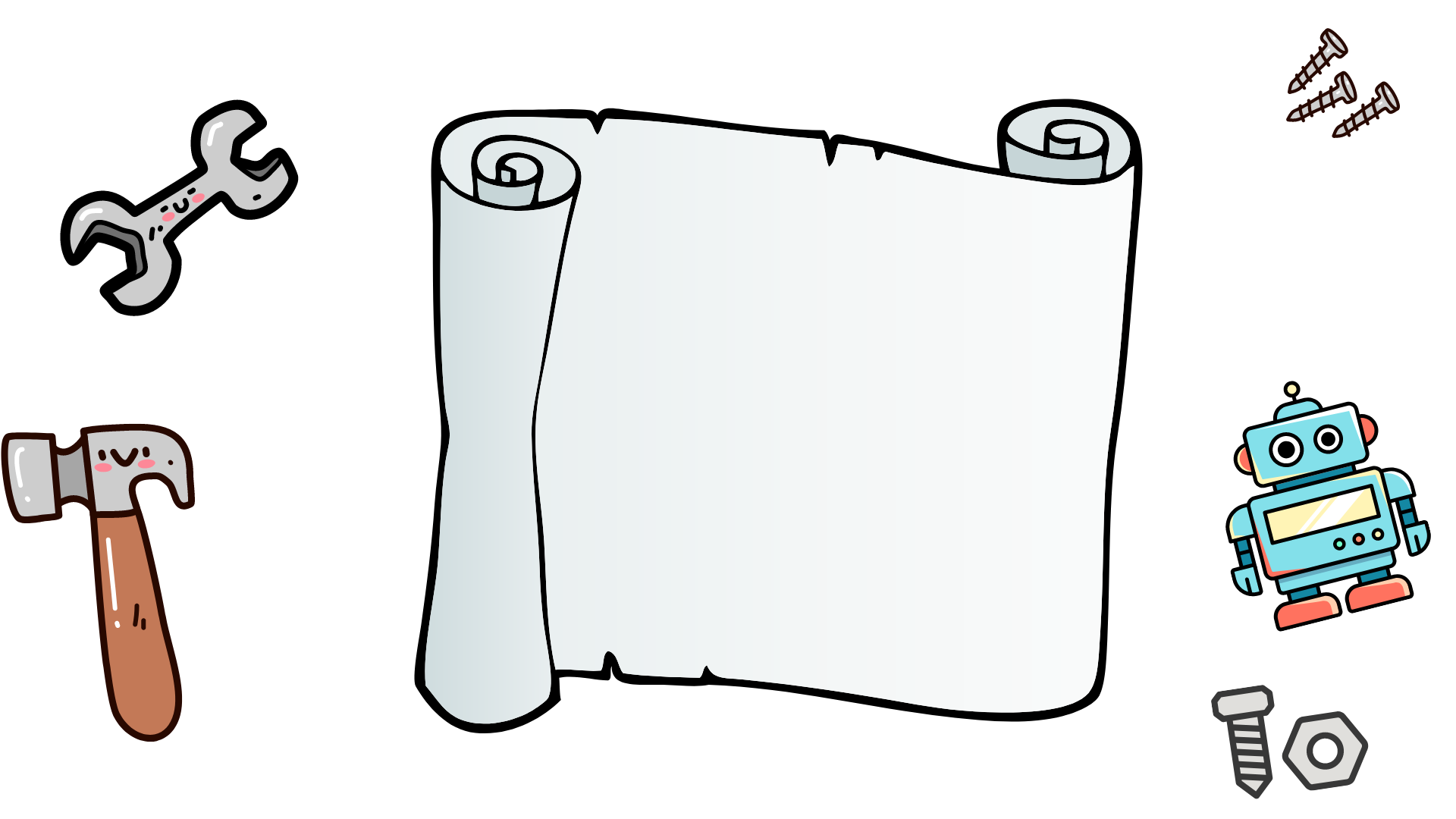 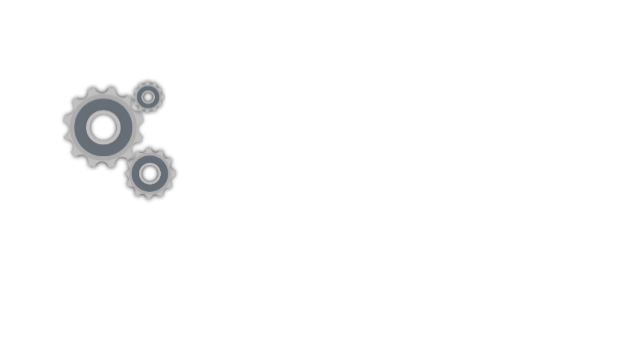 Tích hợp: Toán học và cuộc sống, Tự nhiên và Xã hội.
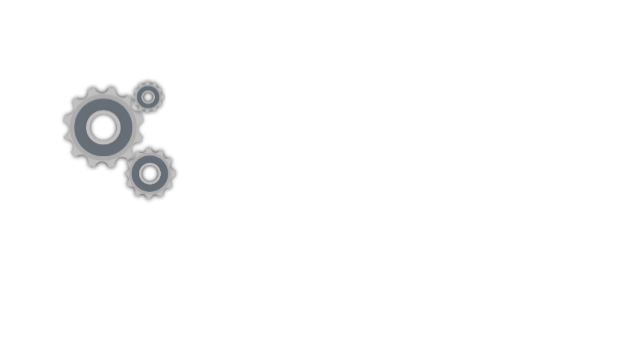 Phẩm chất: yêu nước, chăm chỉ, trách nhiệm.
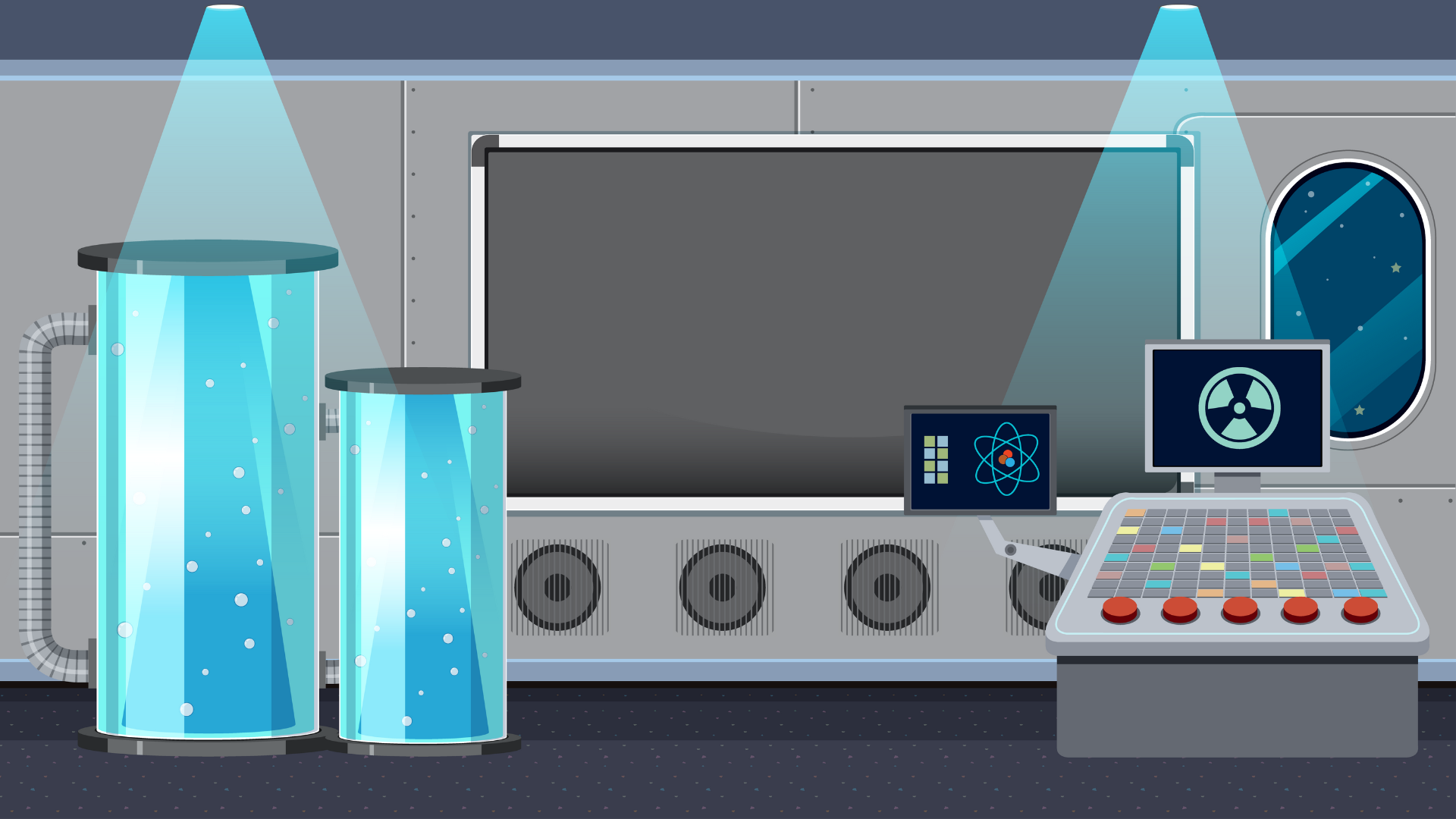 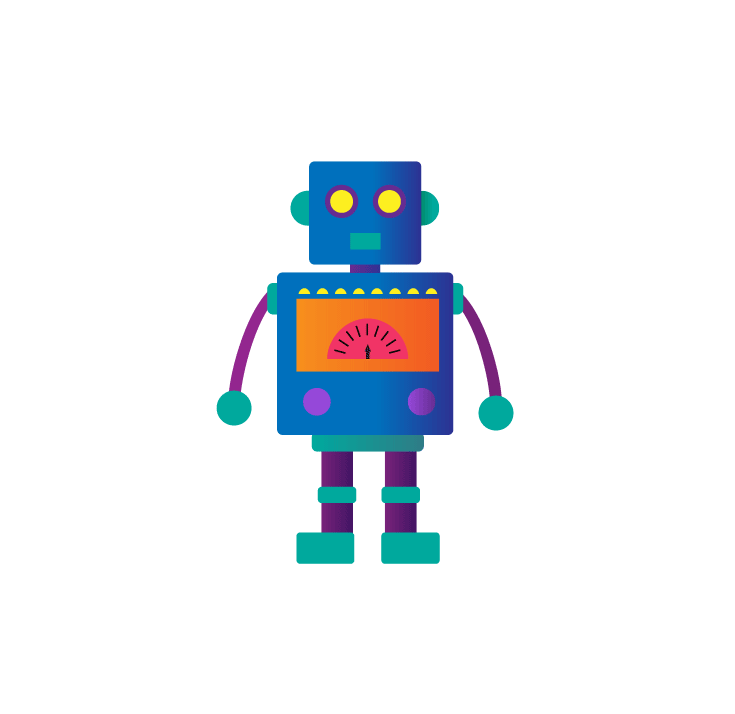 Khởi động
Khởi động
Phạm Minh Trường
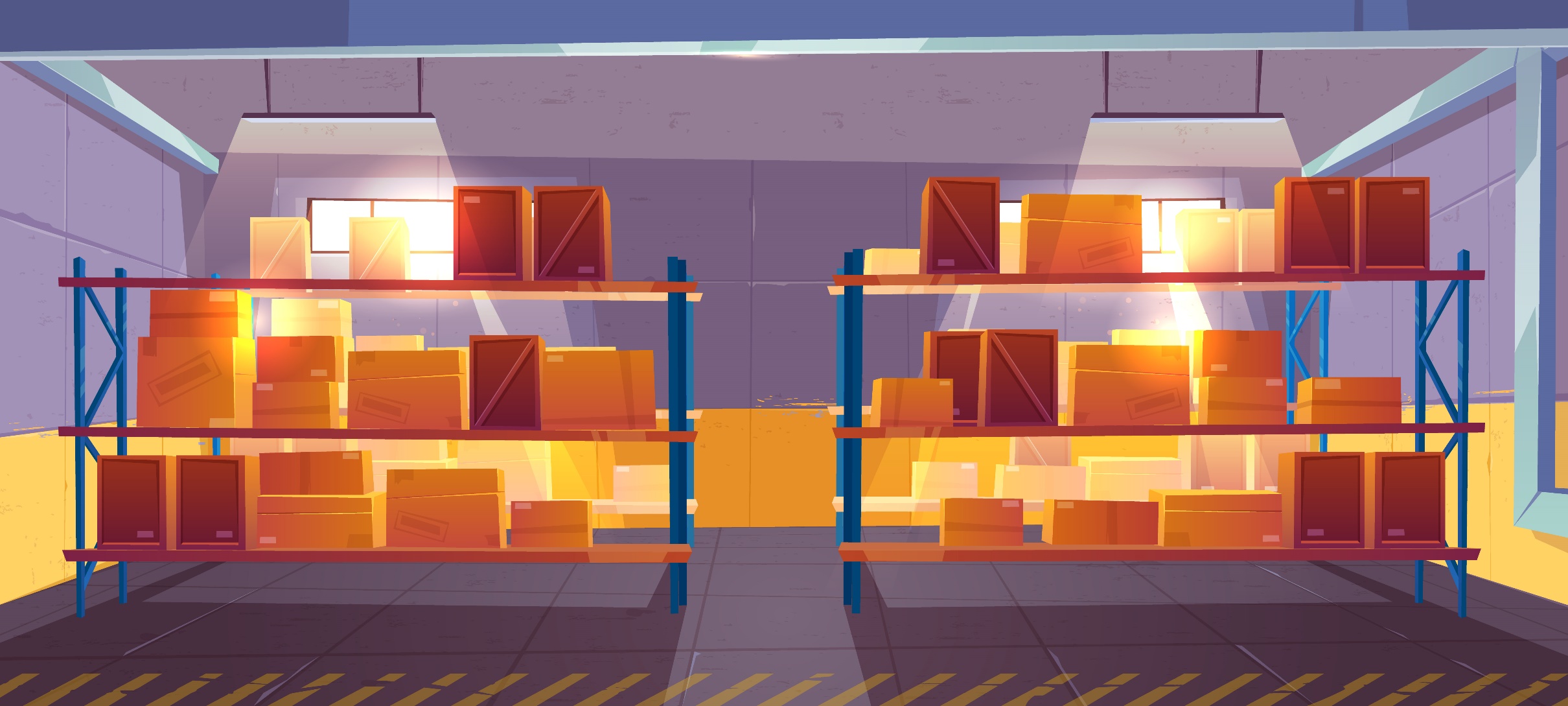 NHẨM NHANH!
NHẨM NHANH!
500 - .?. = 200
Cùng viết đáp án của bạn vào bảng con nhé!
THỬ THÁCH:
THỬ THÁCH:
Cùng viết đáp án của bạn vào bảng con nhé!
.?. x 2 = 8
73 + .?. = 395
54 : 9=  .?.
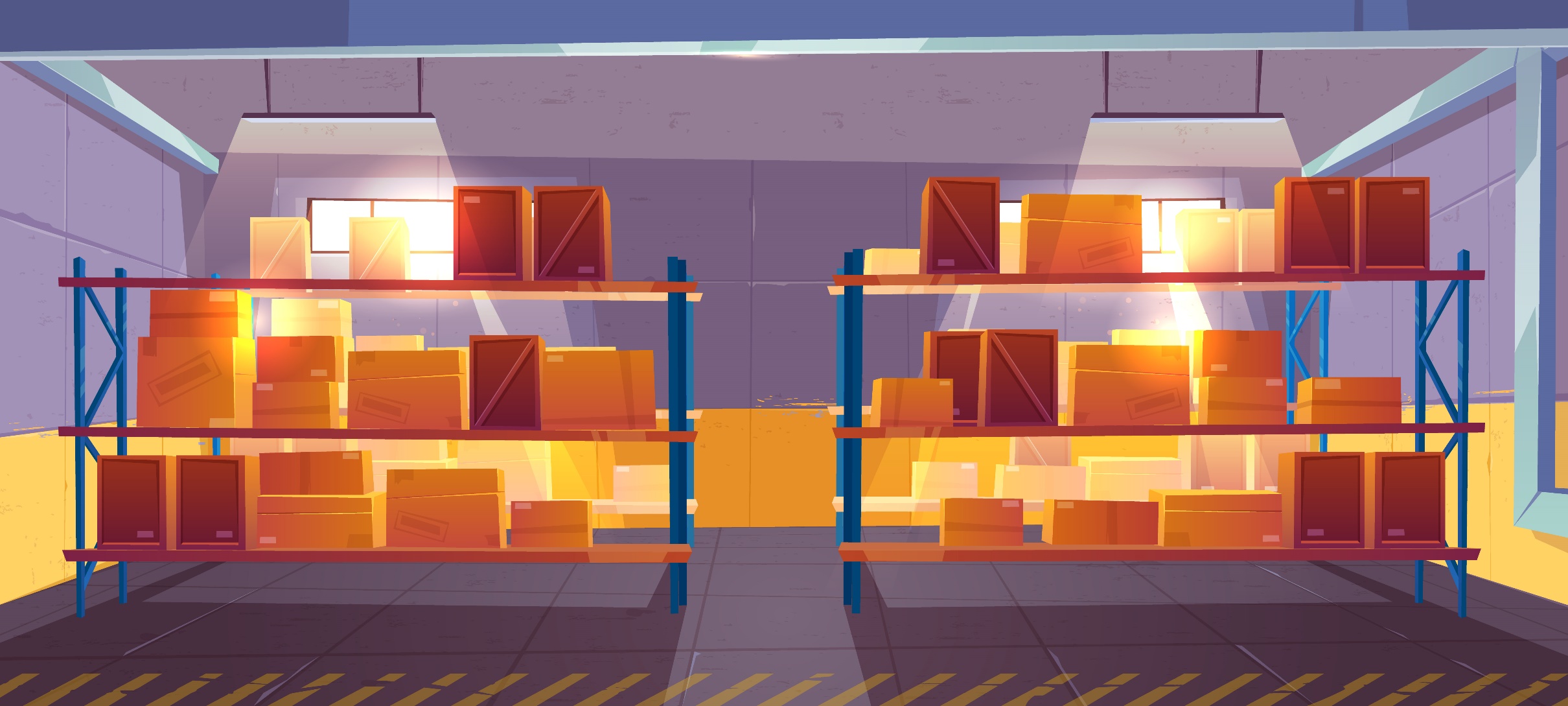 Kiểm tra kết quả
Kiểm tra kết quả
300
NHẨM NHANH!
NHẨM NHANH!
322
4
500 - .?. = 200
THỬ THÁCH:
THỬ THÁCH:
6
.?. x 2 = 8
73 + .?. = 395
54 : 9=  .?.
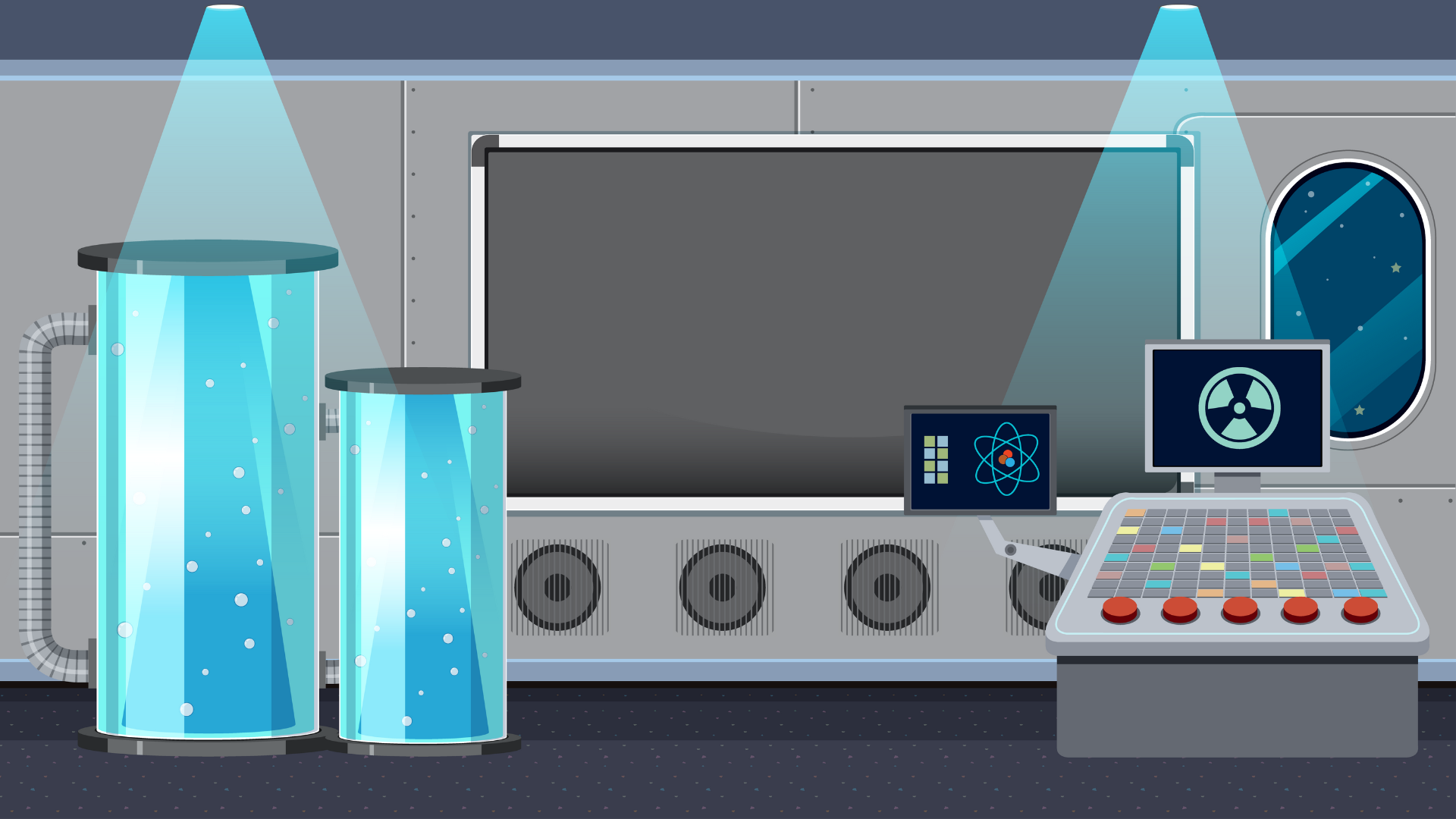 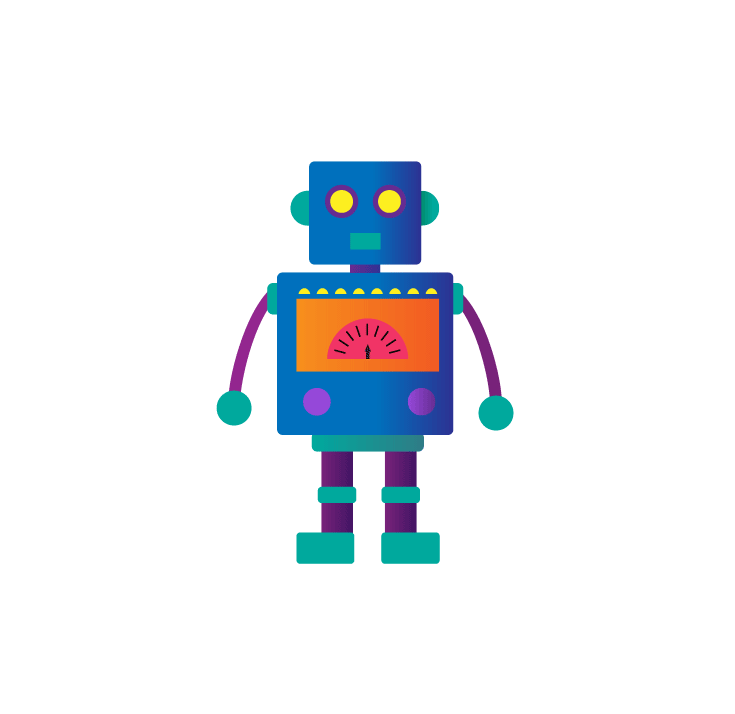 Luyện tập
Luyện tập
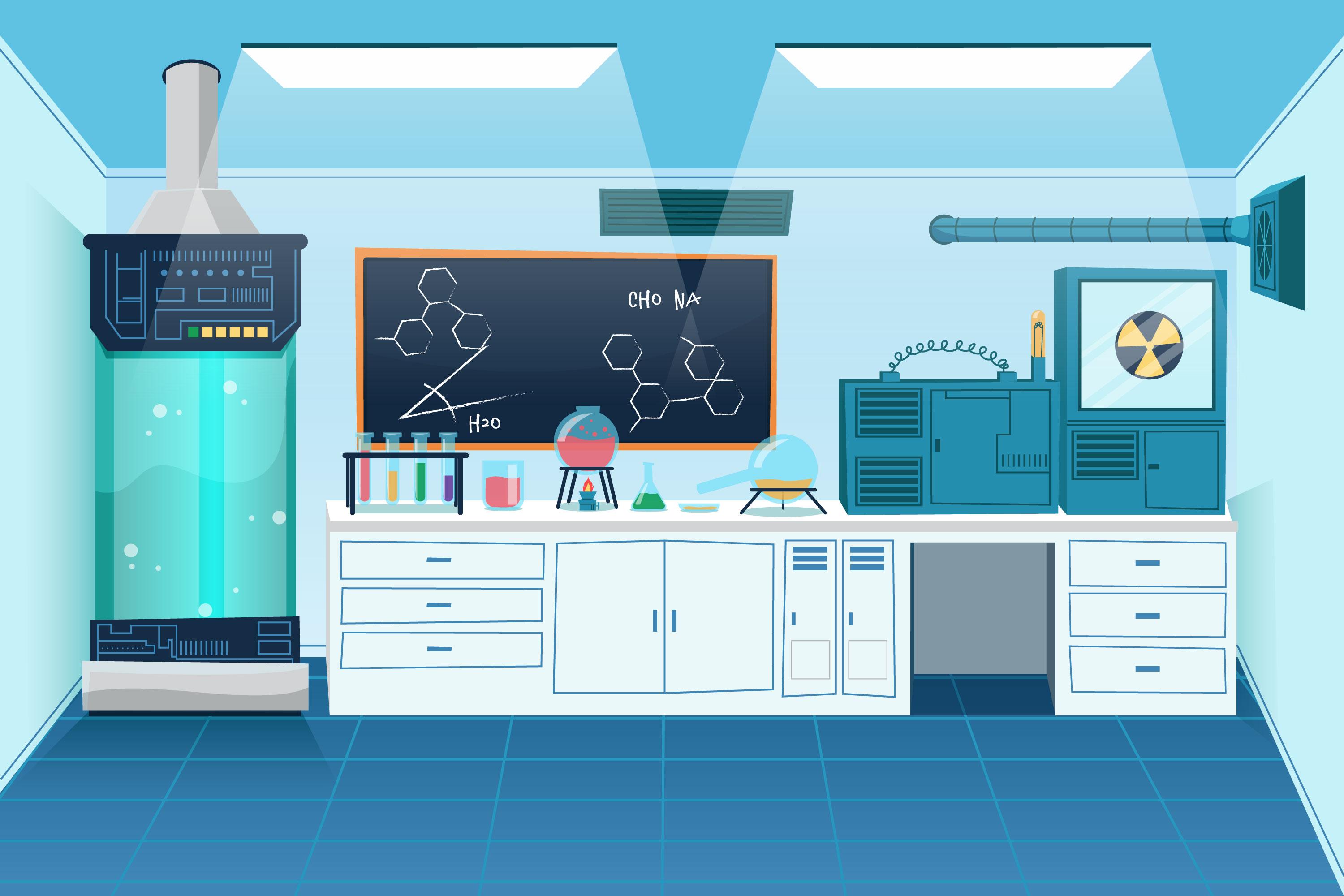 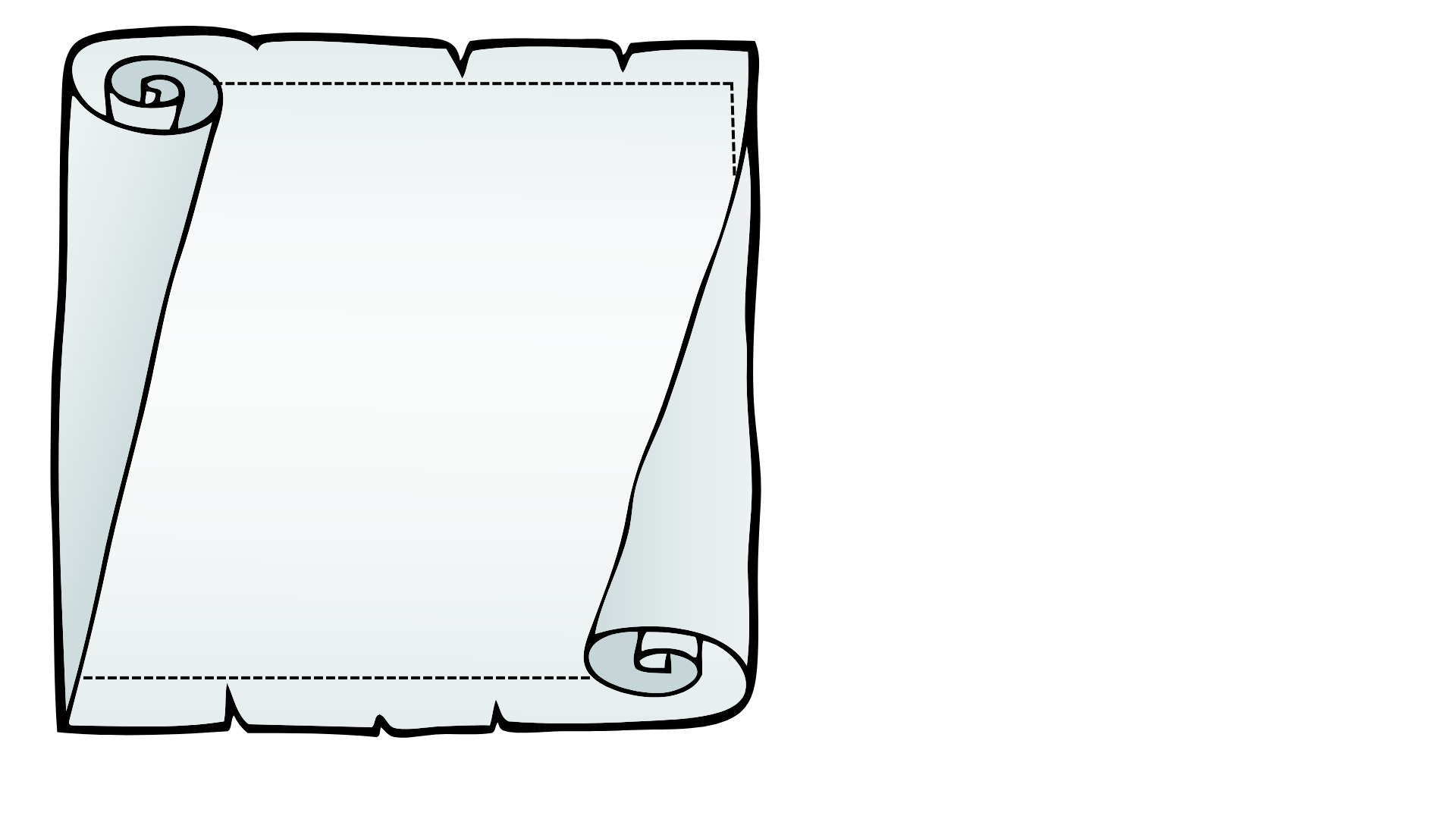 Bảng thiết kế
Để giúp các nhà khoa học lắp ráp các bộ phận của chú rô-bốt, hãy cùng hoàn thành các bài tập nào!
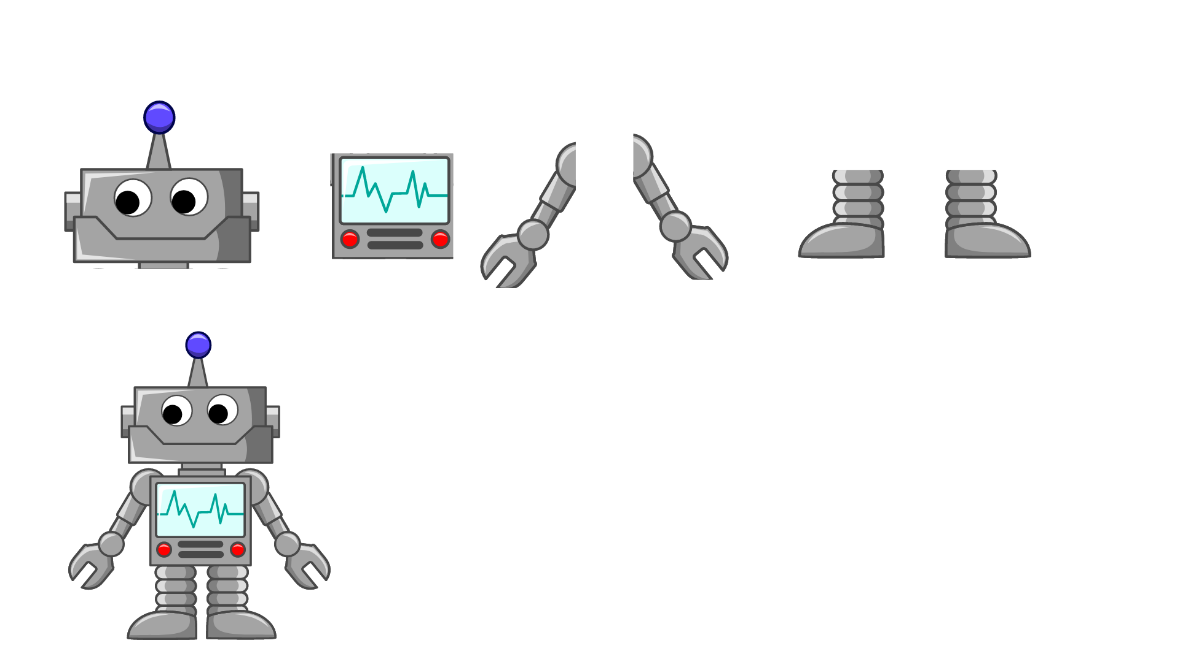 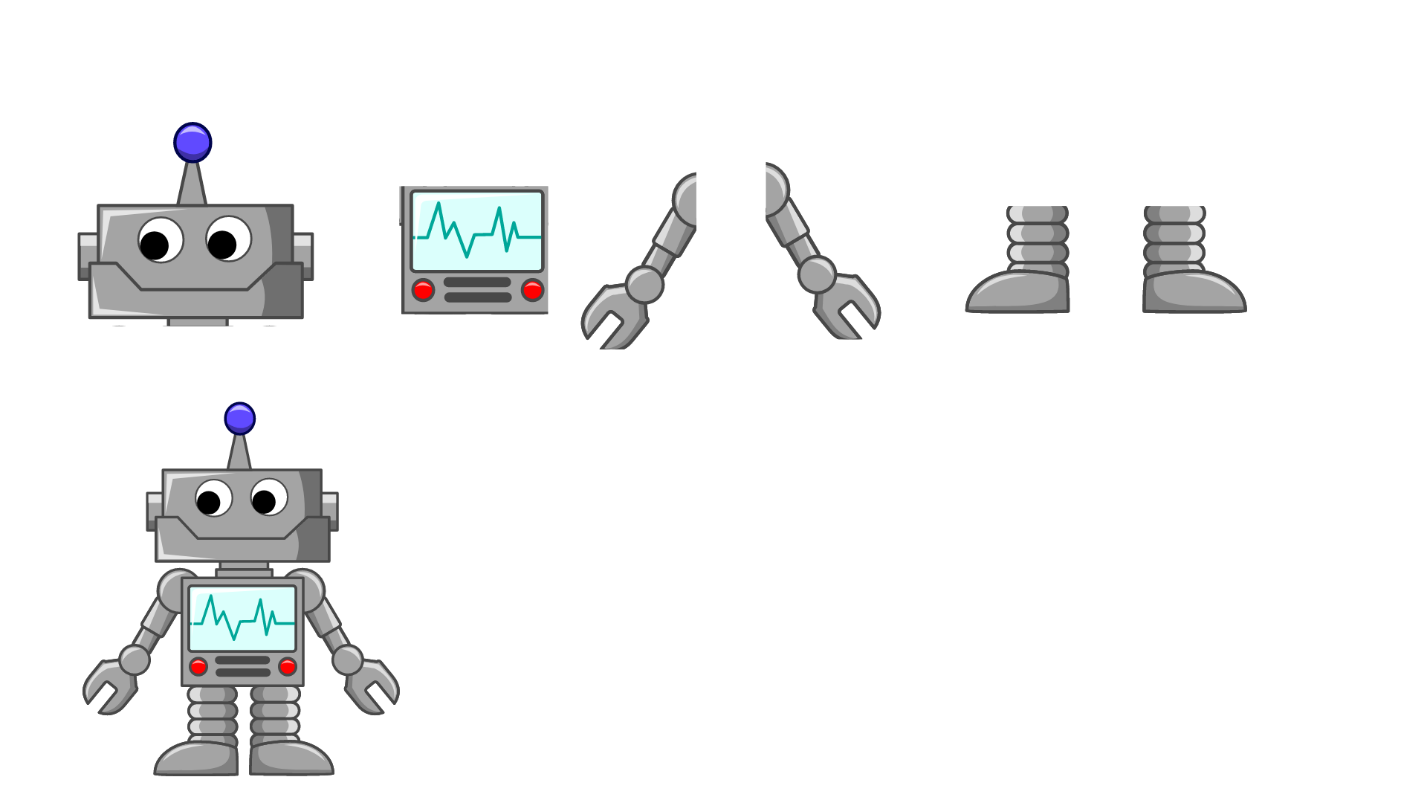 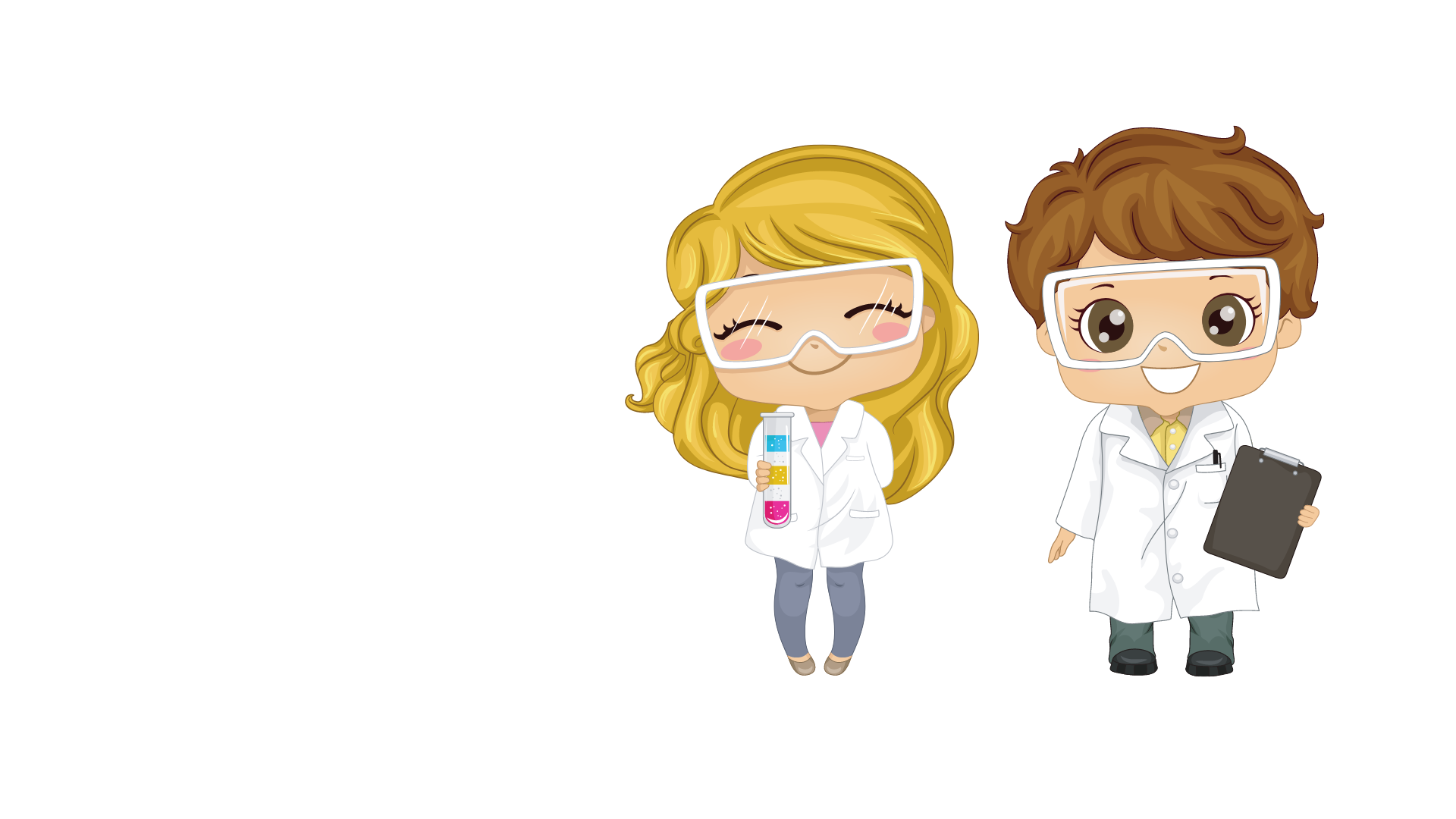 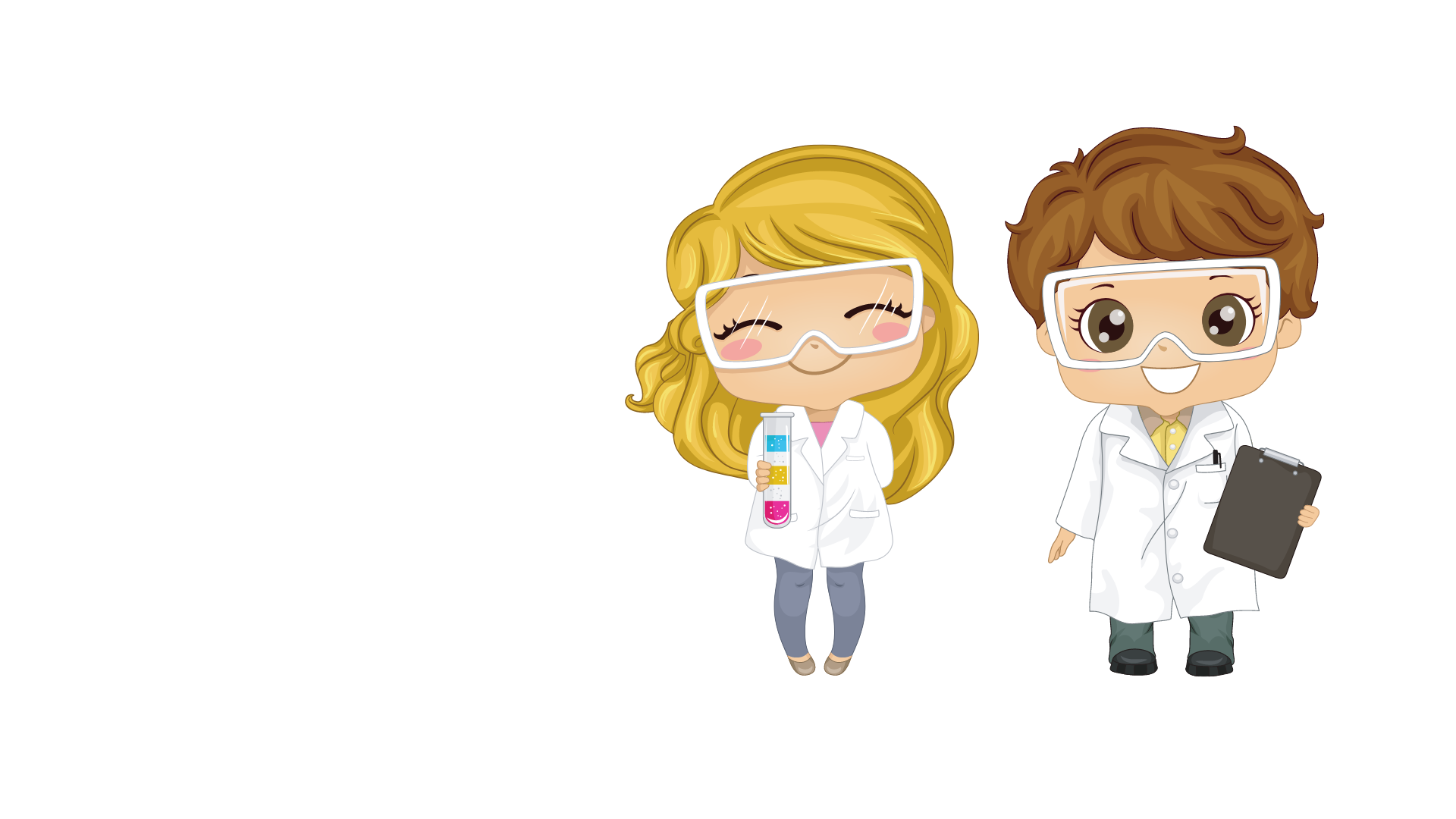 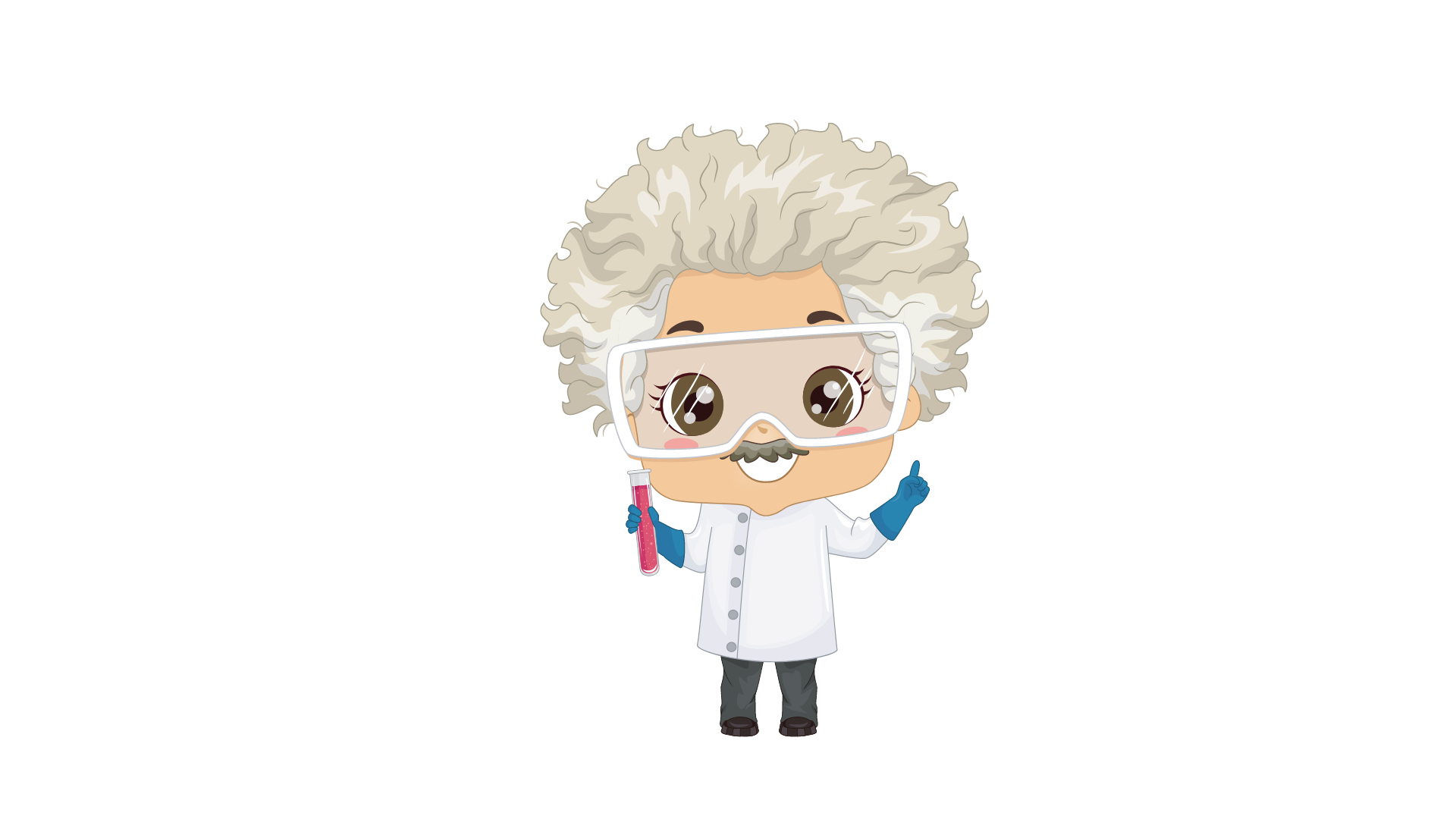 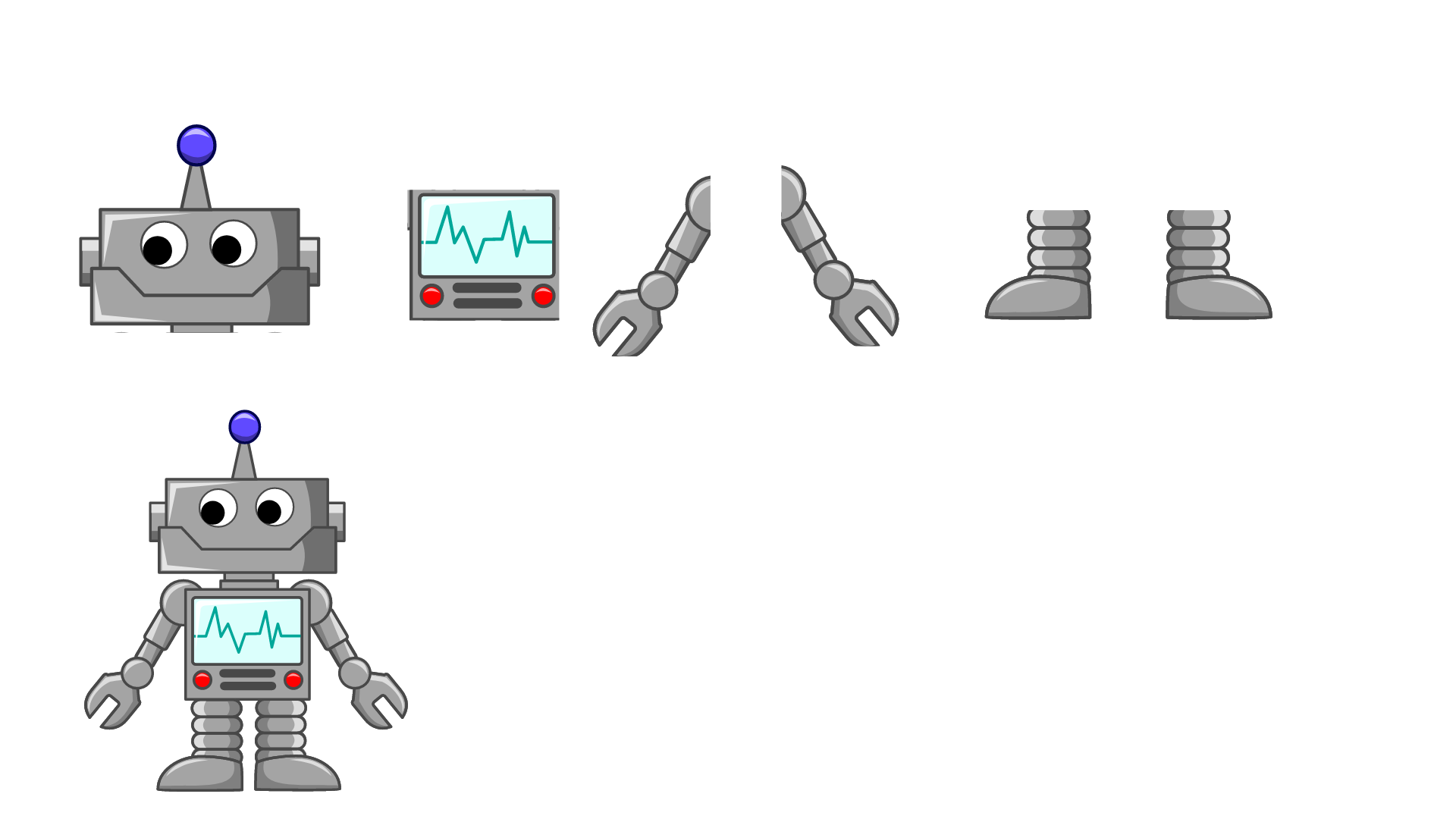 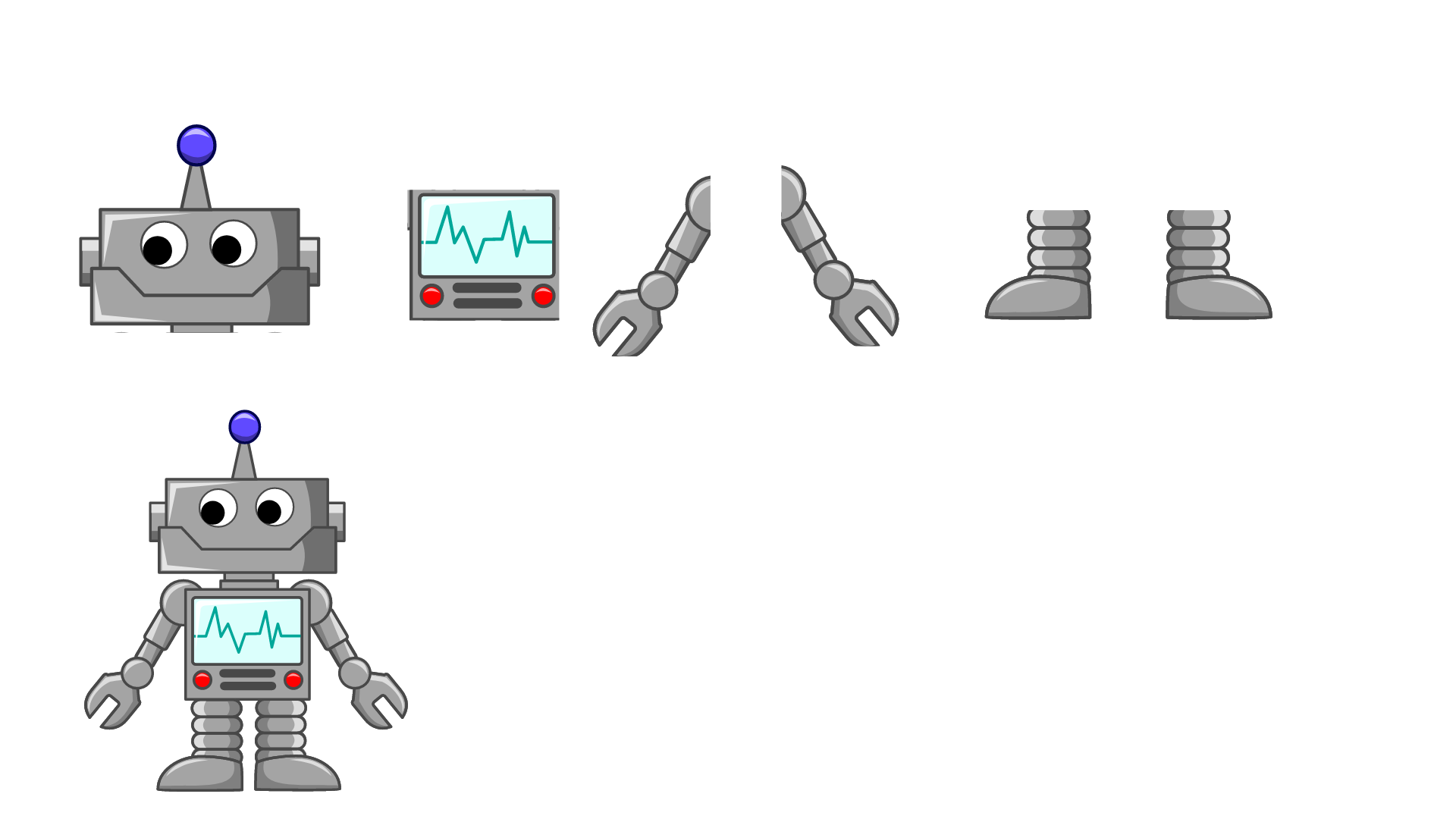 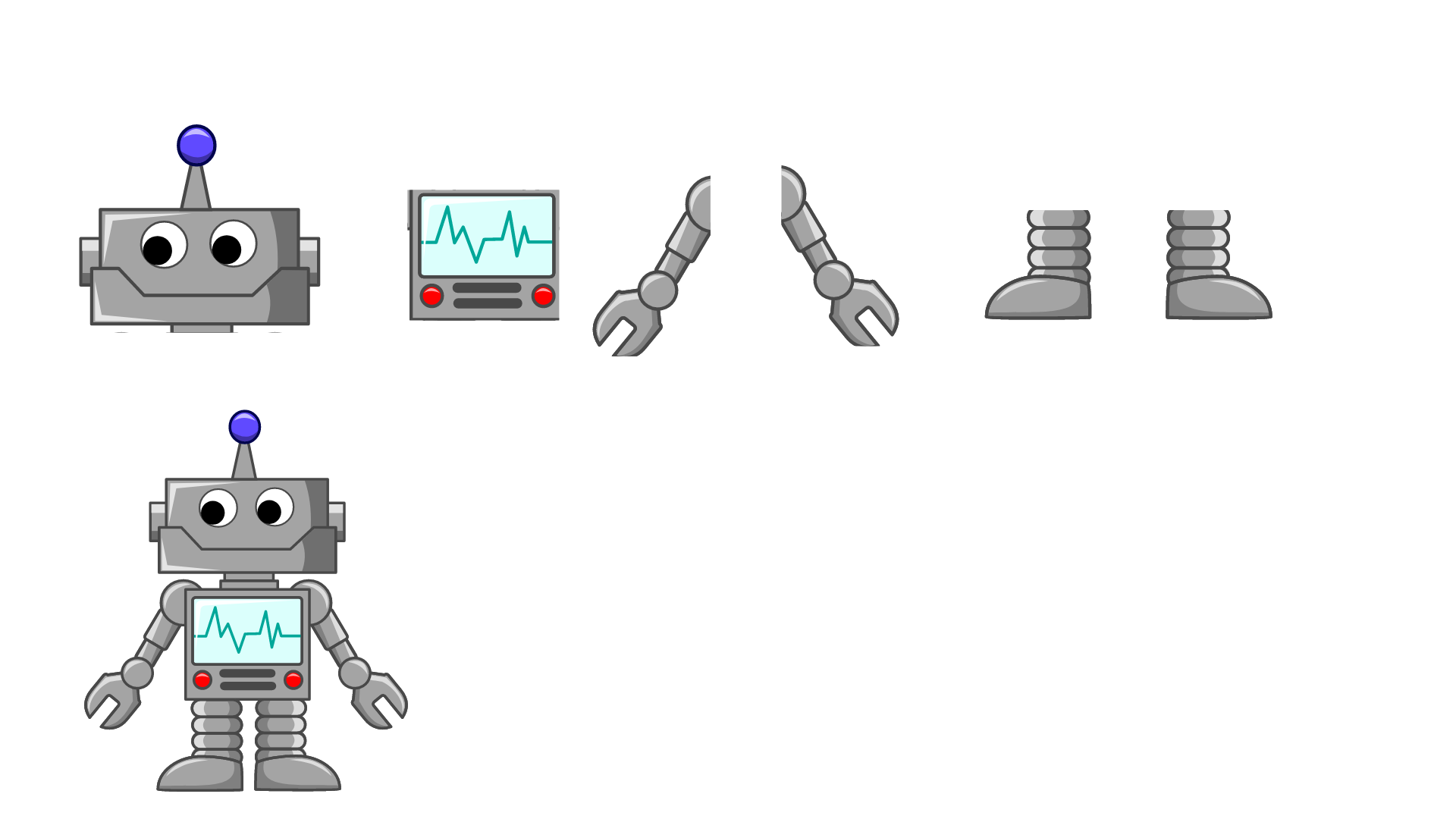 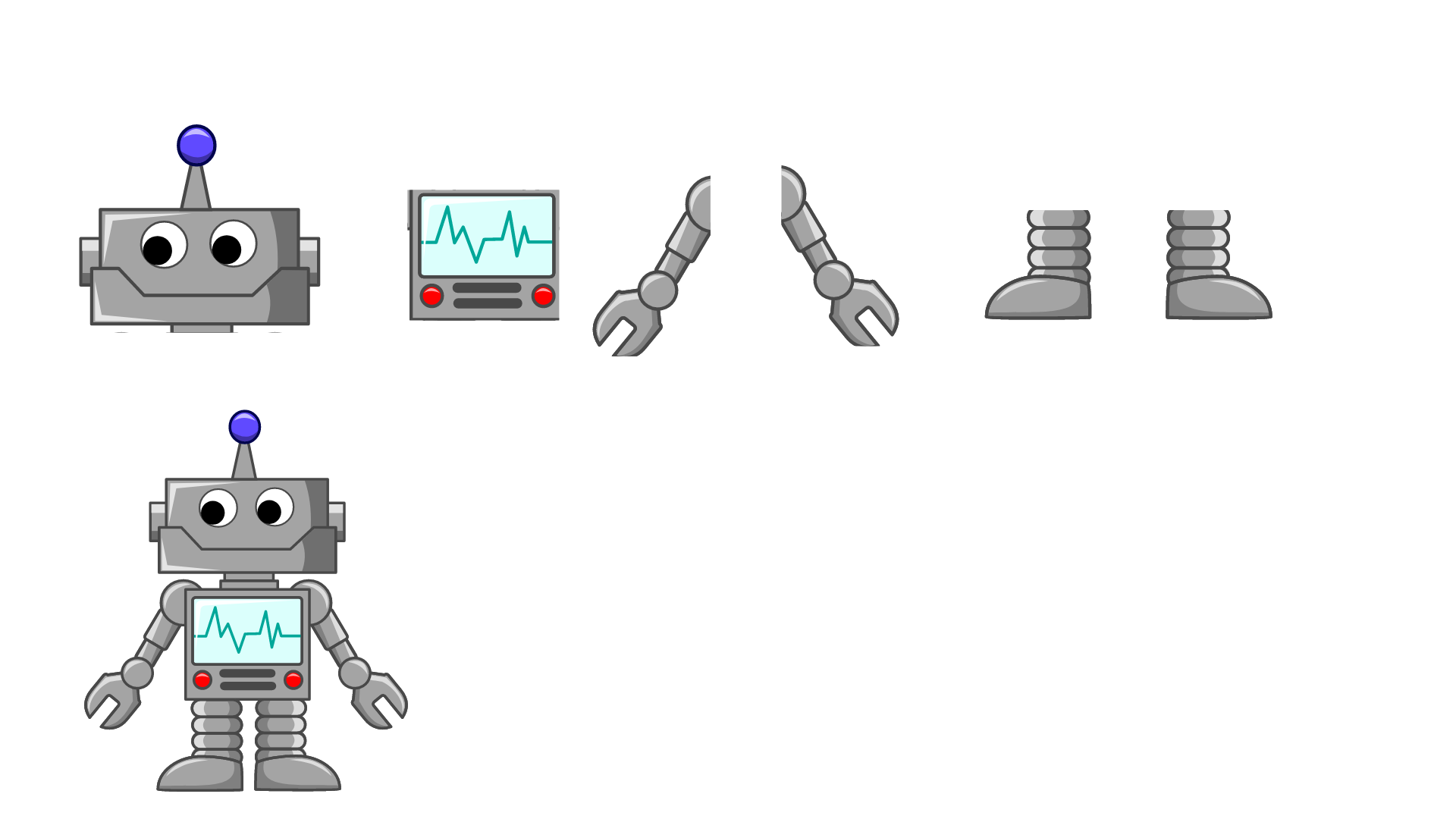 CÙNG THỰC HIỆN
CÙNG THỰC HIỆN
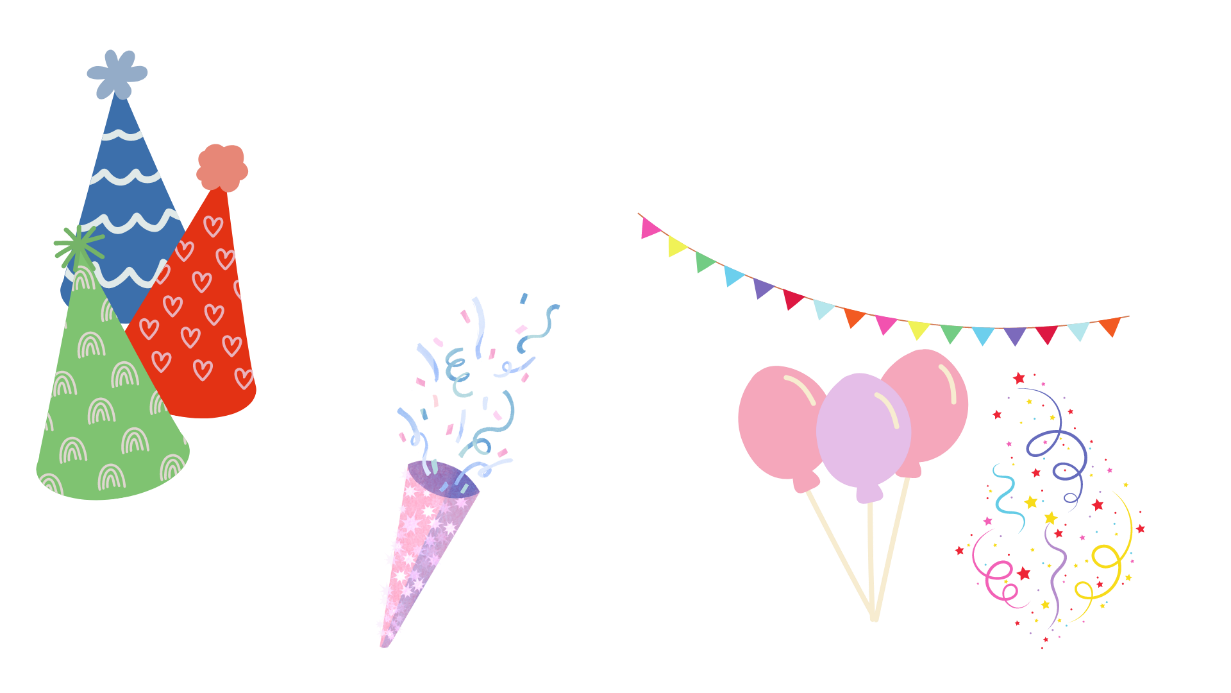 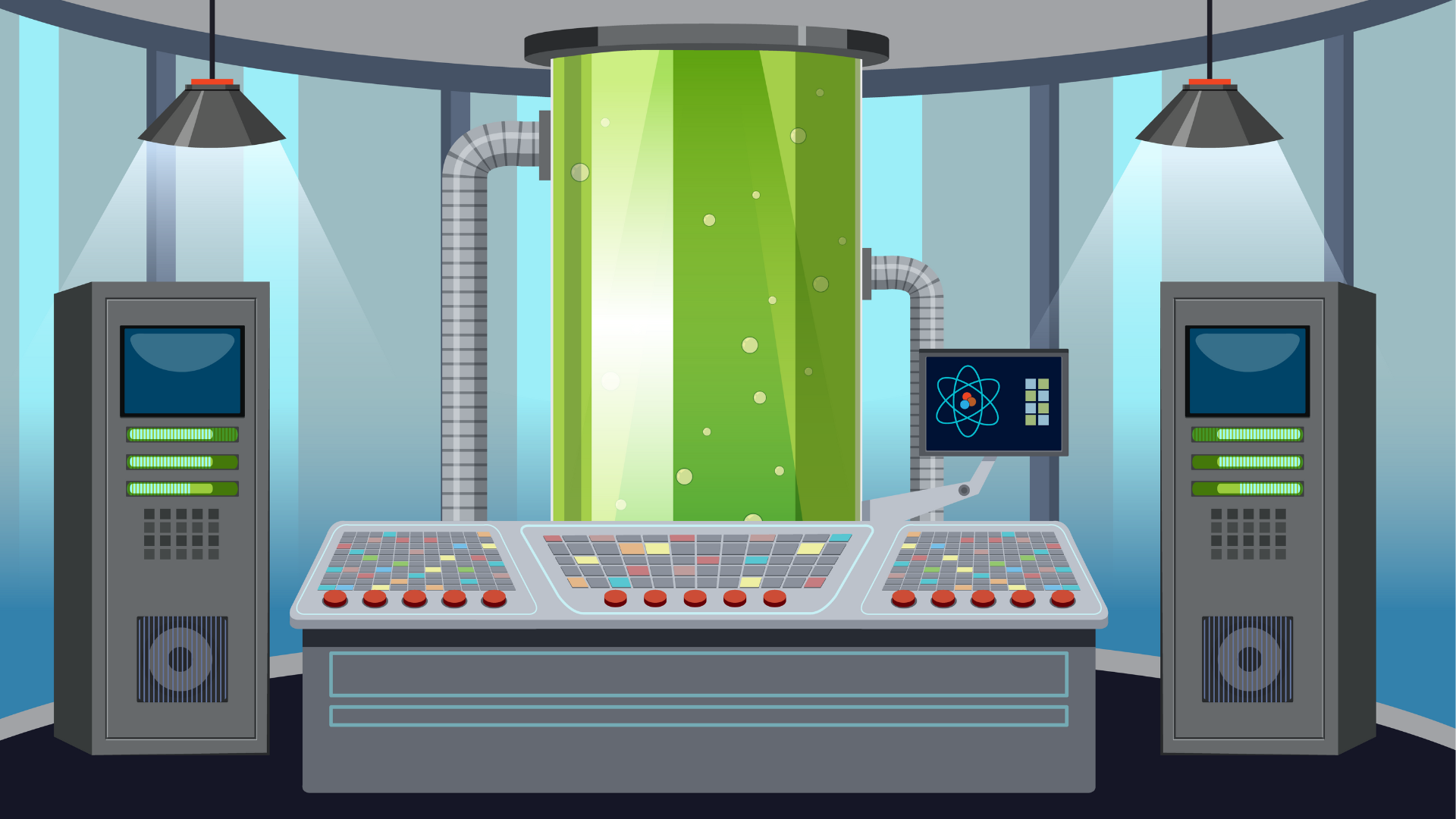 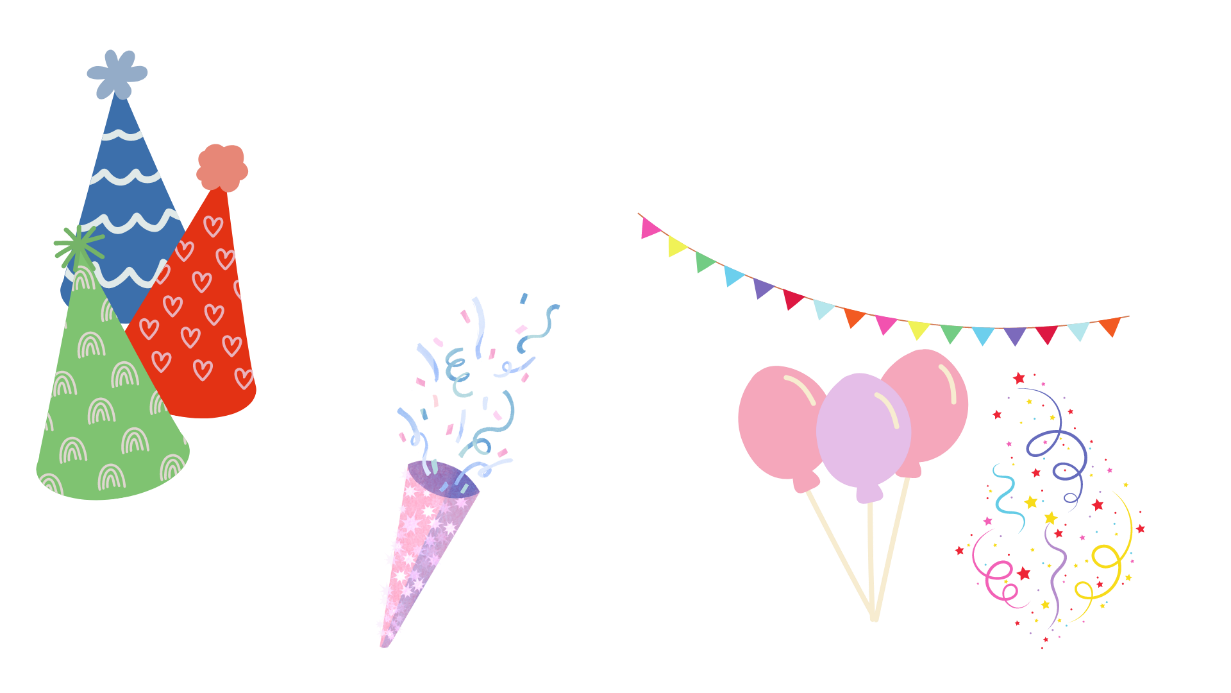 Tính nhẩm
6
Đề bài yêu điều gì?
a)
c)
b)
d)
20 + 530
90 x 6
690 - 70
270 : 3
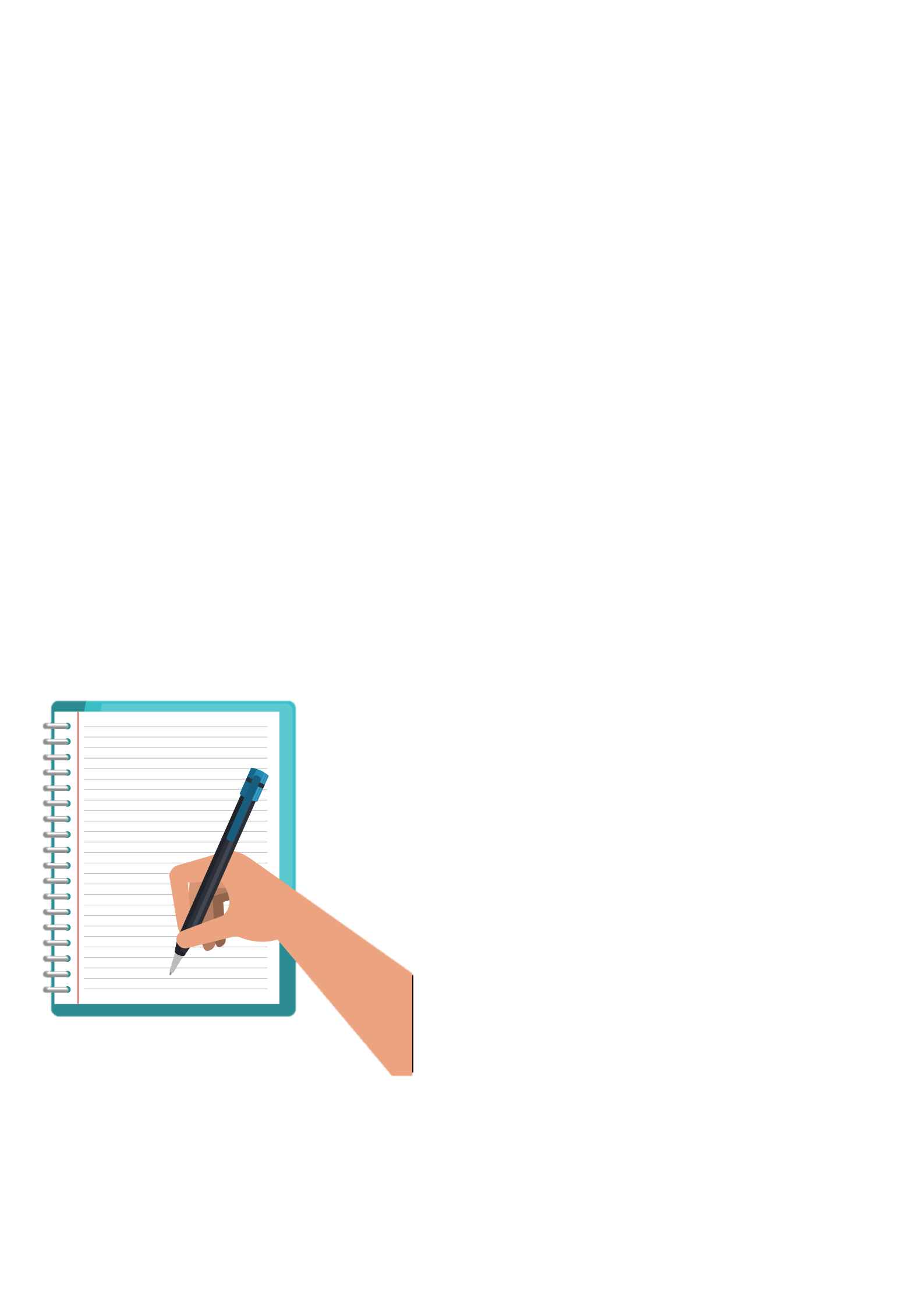 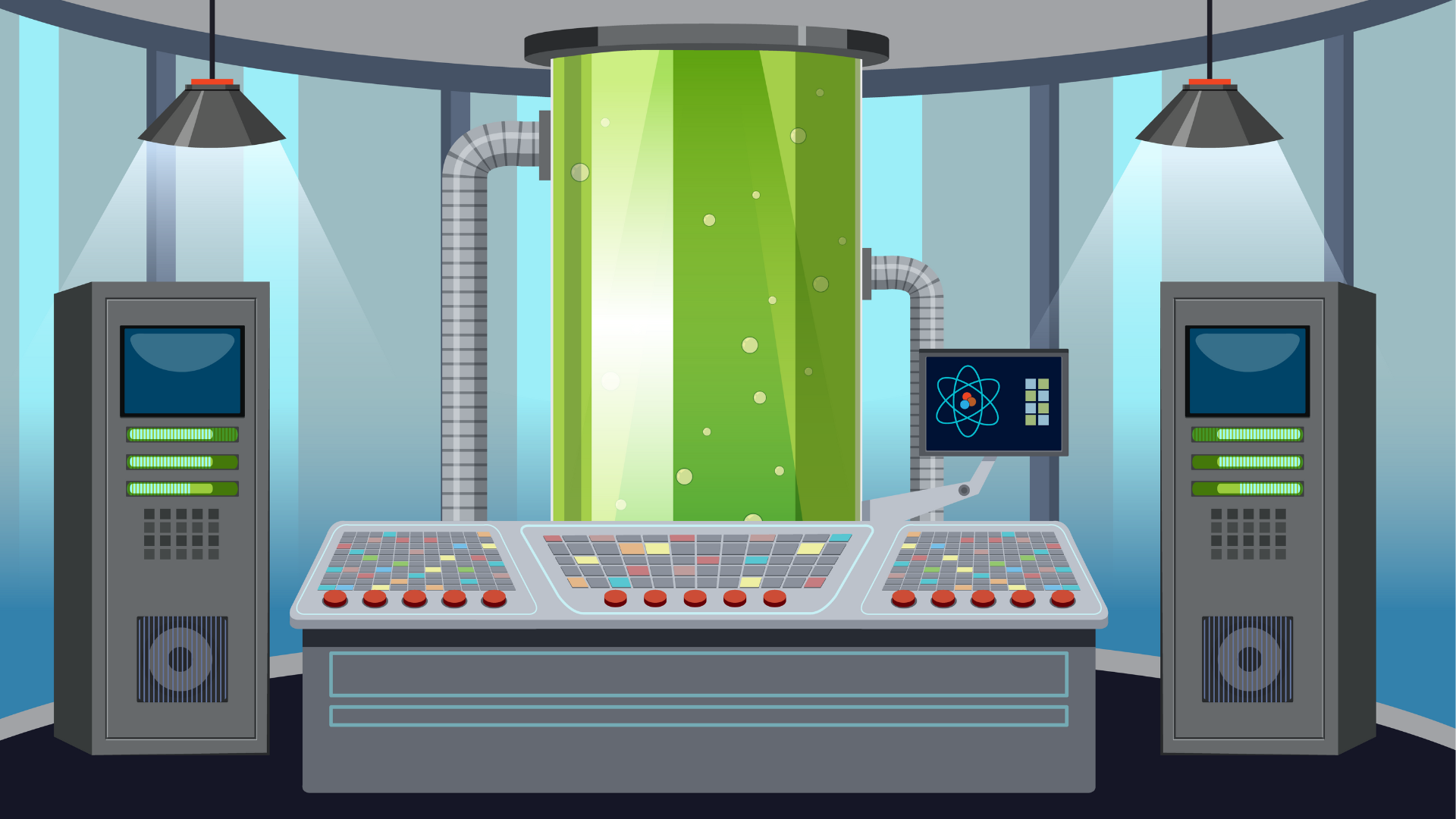 CÙNG CHUYỀN THƯ
CÙNG CHUYỀN THƯ
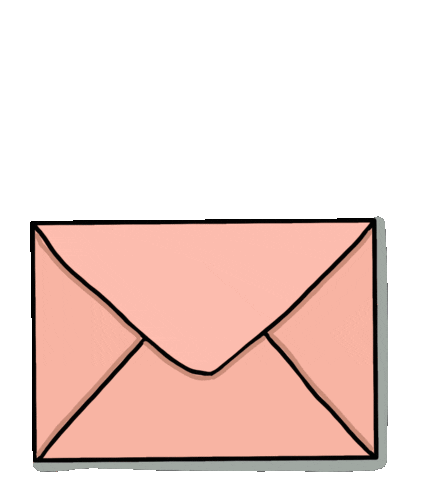 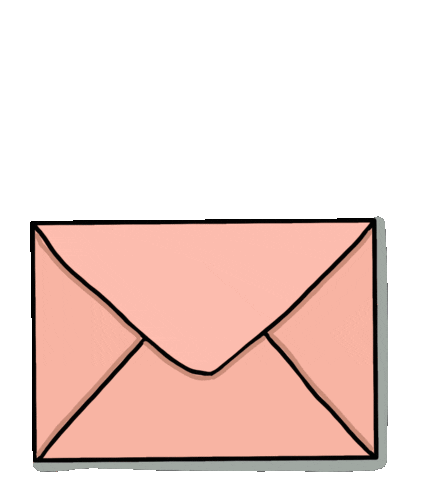 - Cả lớp hãy cùng lắng nghe,hát theo một bài hát.
- Bạn đầu bàn sẽ chuyền lá thư đi.
- Khi bài hát kết thúc các bạn nào cầm lá thư trên tay sẽ đọc kết quả phép tình mà mình được nhận từ lá thư nhé!
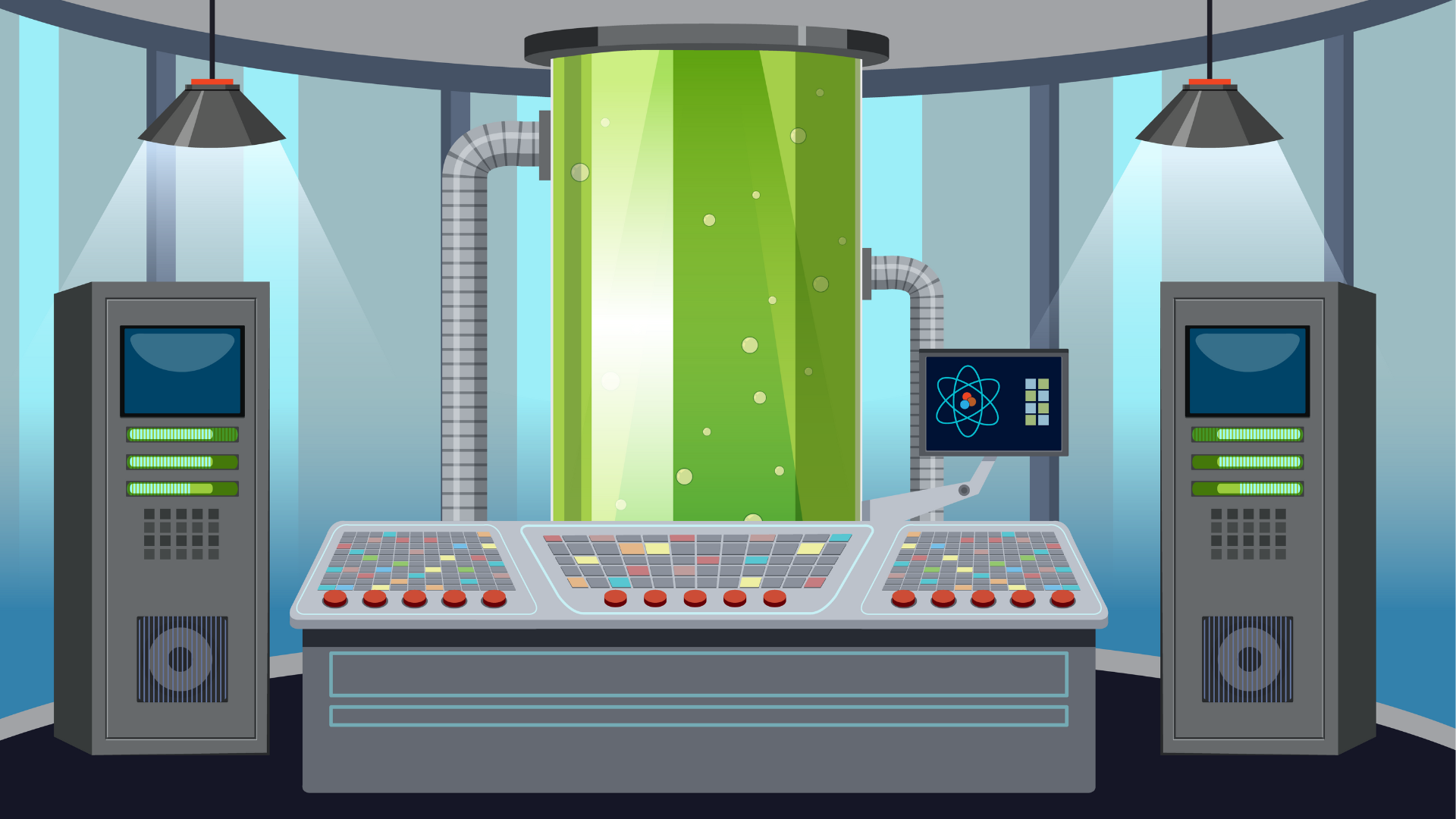 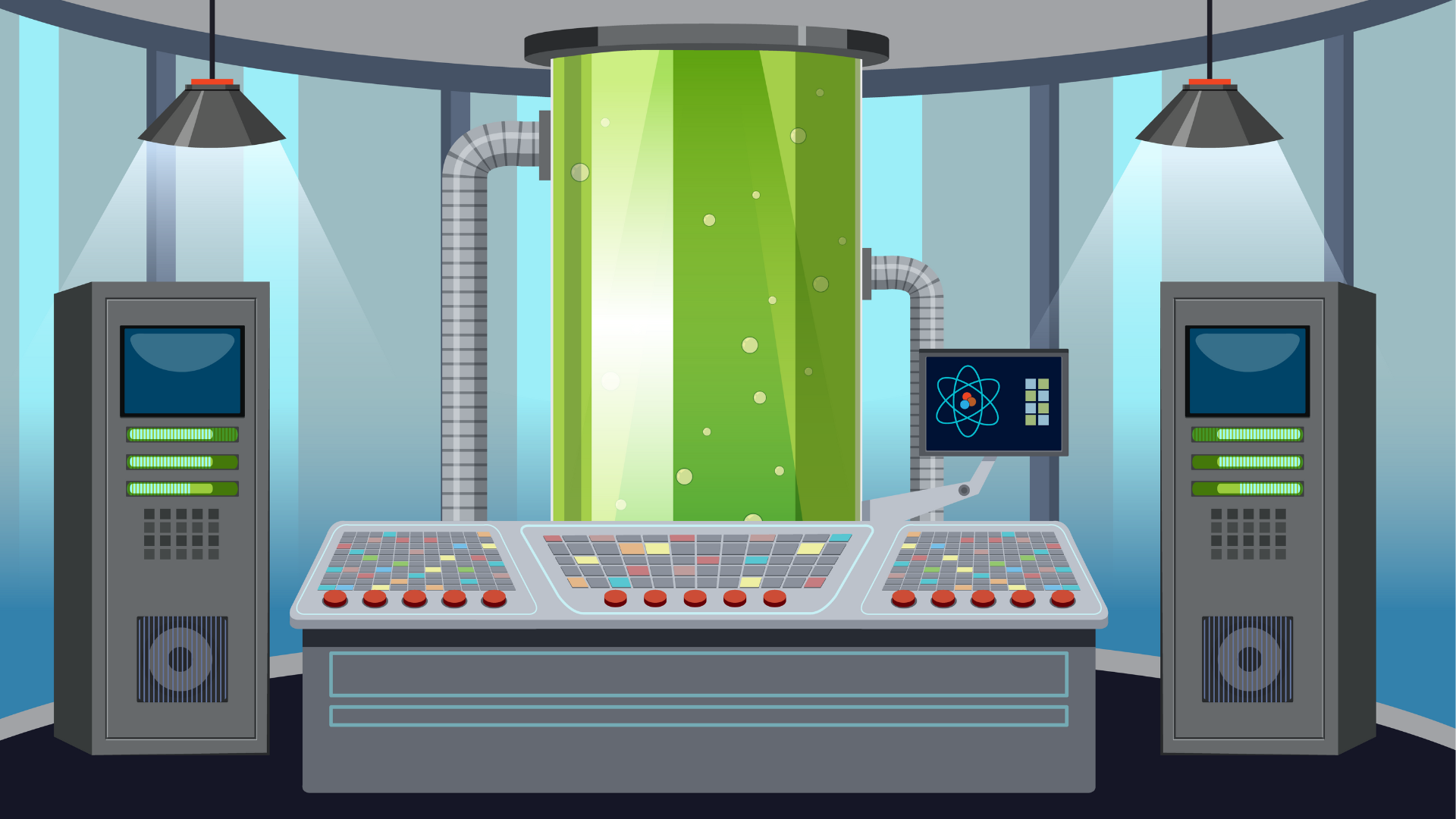 Tính nhẩm
6
= 550
a)
20 + 530
5 trăm không cộng nên giữ nguyên.
2 chục cộng 3 chục bằng 5 chục.
Vậy 20 + 530 = 550
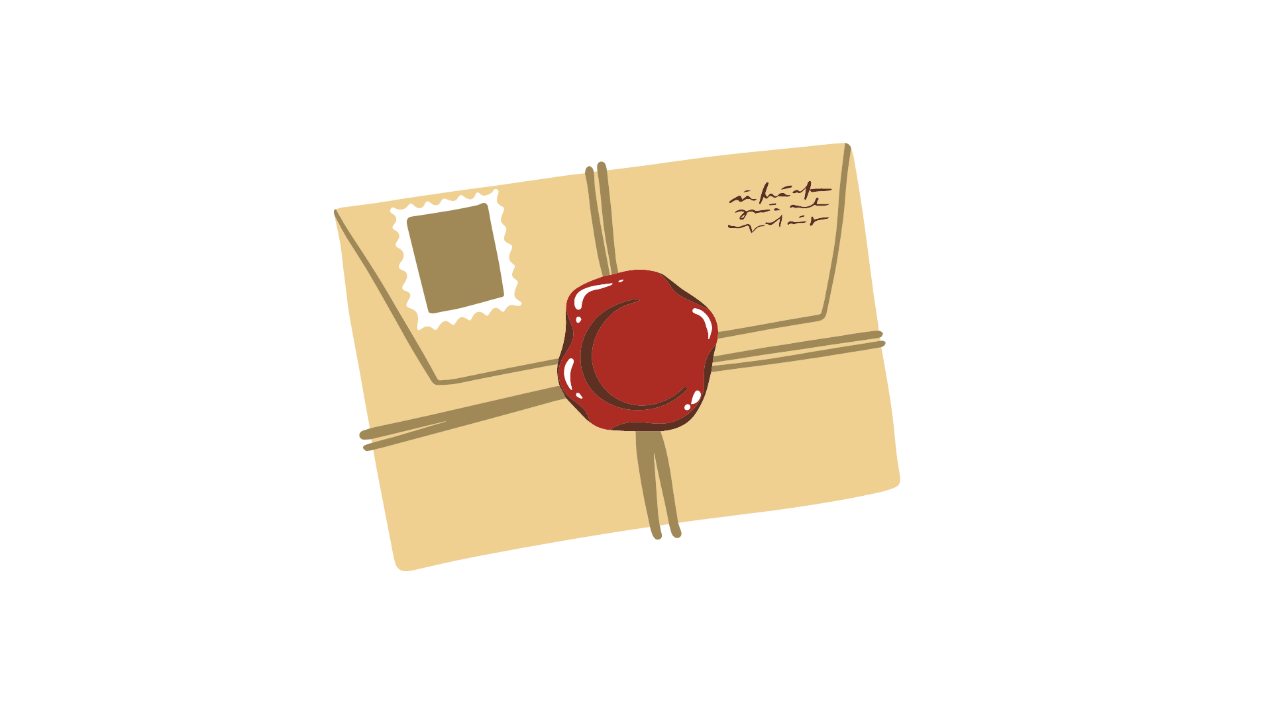 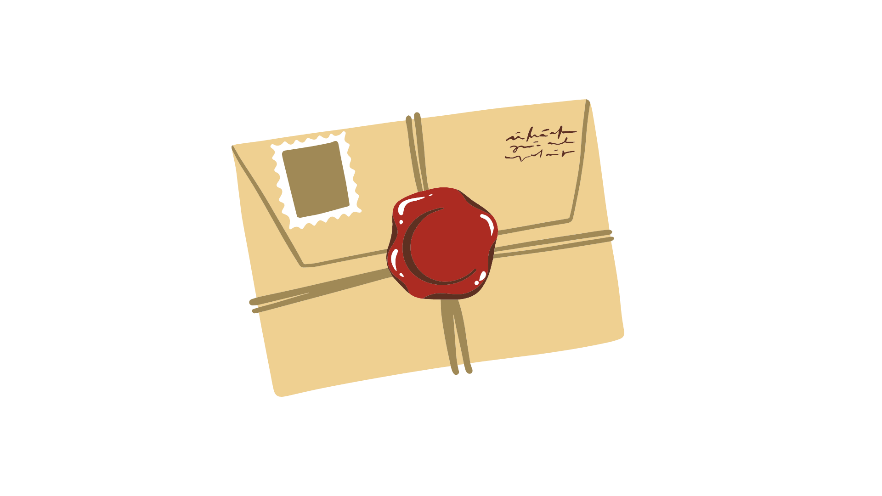 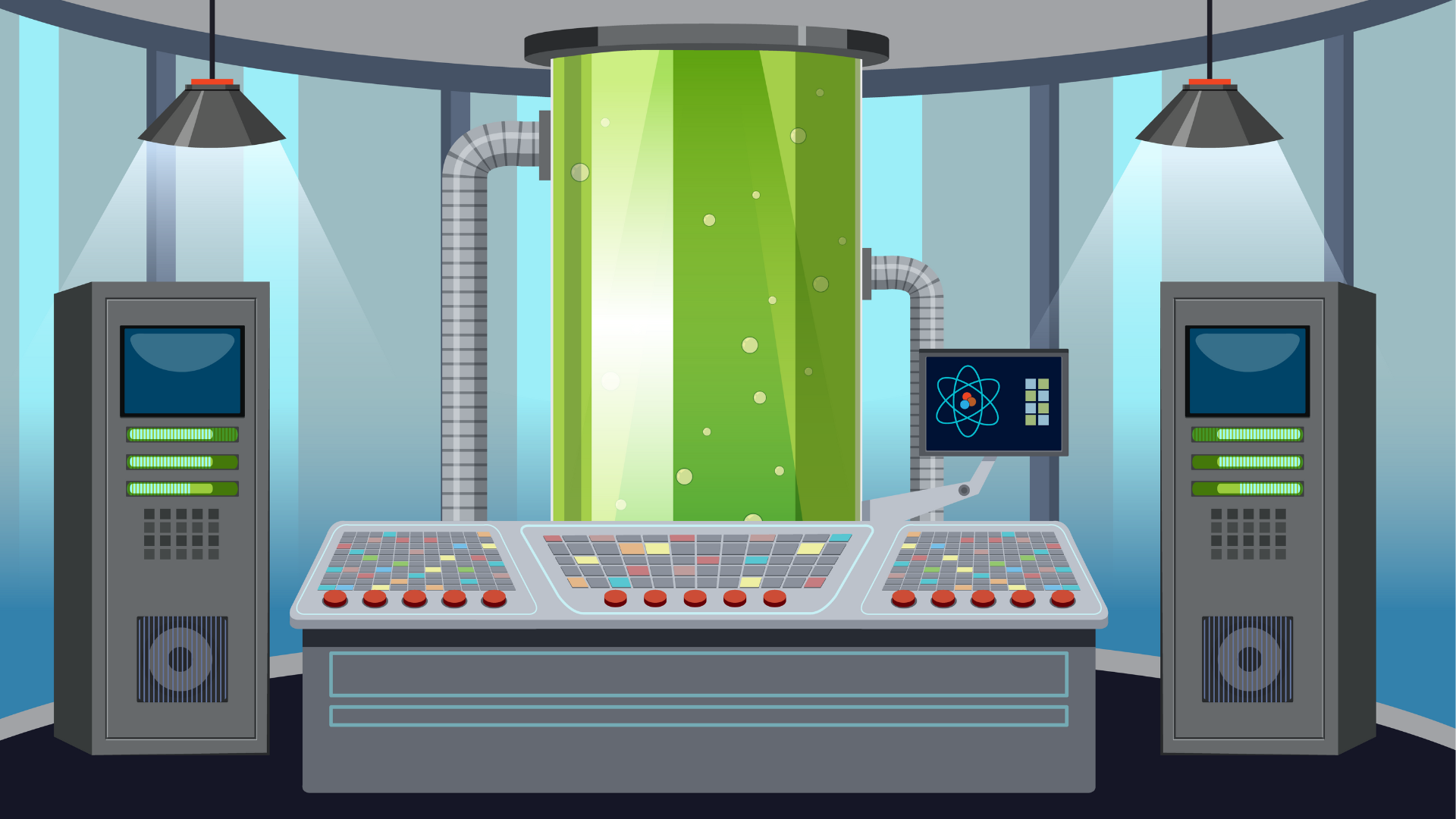 Tính nhẩm
6
= 620
b)
690 - 70
6 trăm không trừ nên giữ nguyên.
9 chục trừ 7 chục bằng 2 chục.
Vậy 690 – 70 = 620
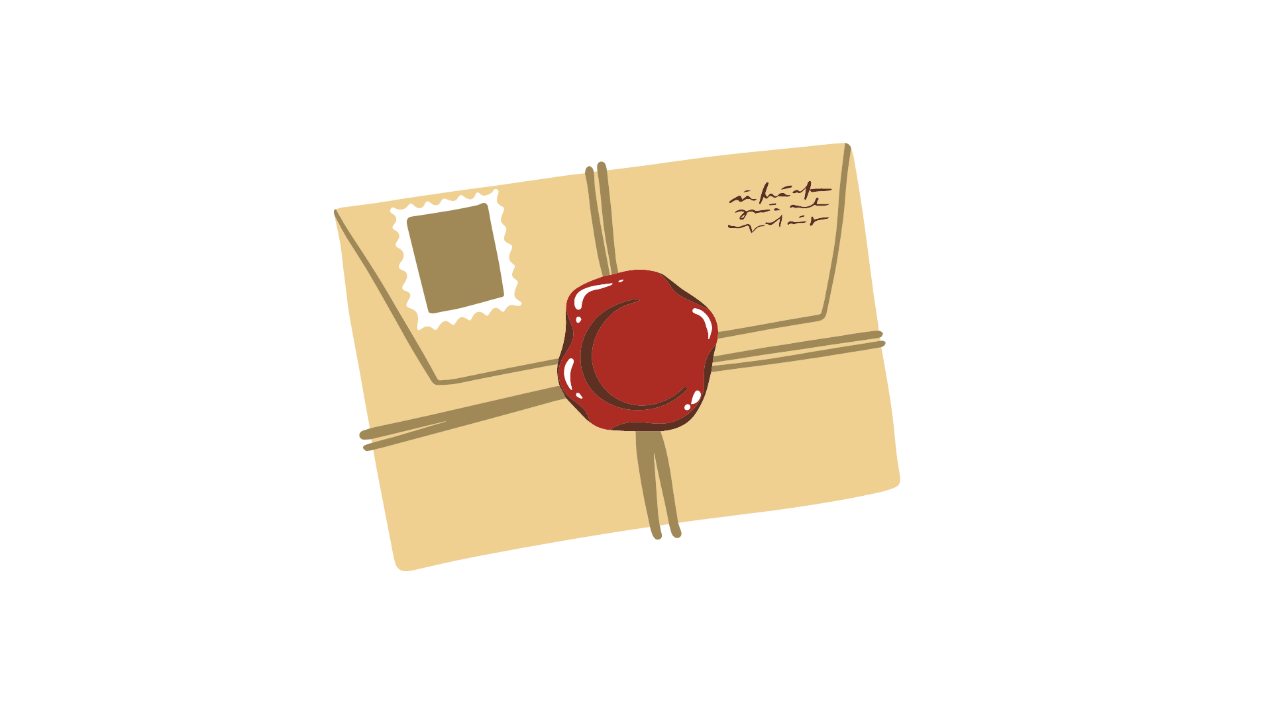 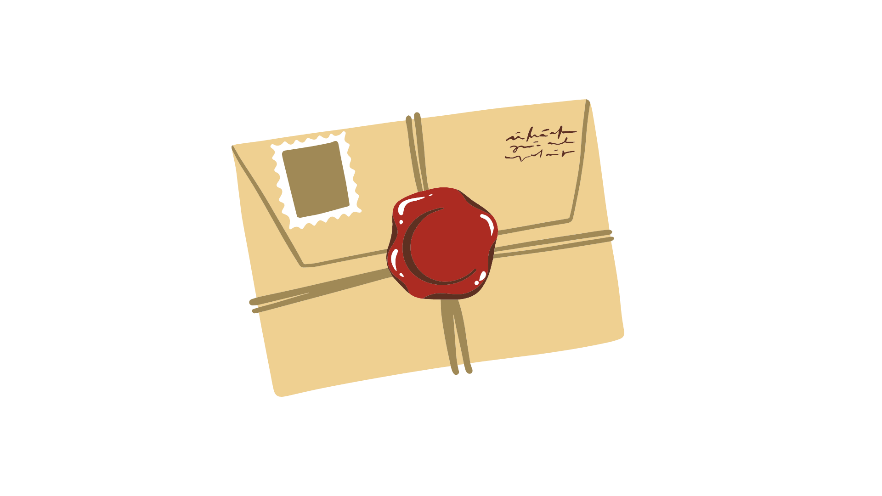 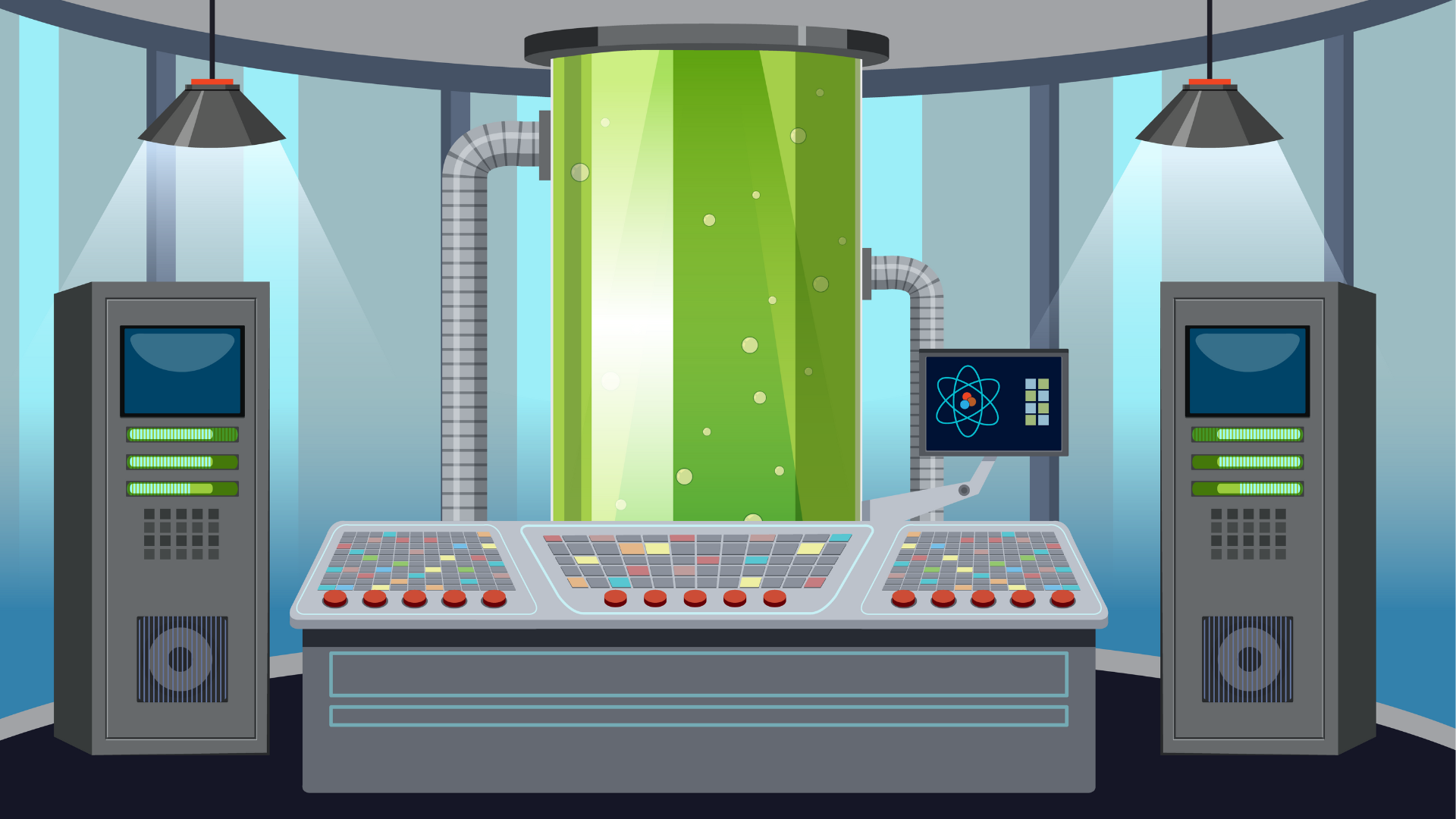 Tính nhẩm
6
= 540
c)
90 x 6
6 nhân 0 bằng 0
6 nhân 9 bằng 54.
Vậy 90 x 6 = 540
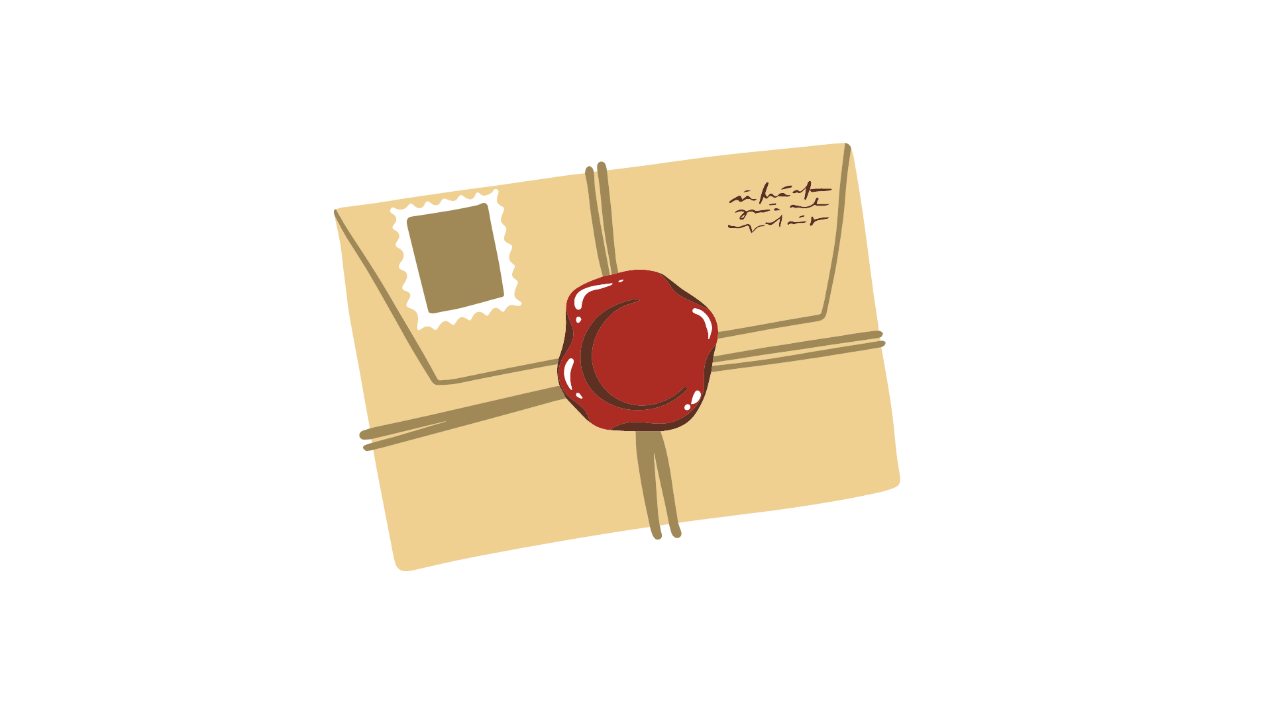 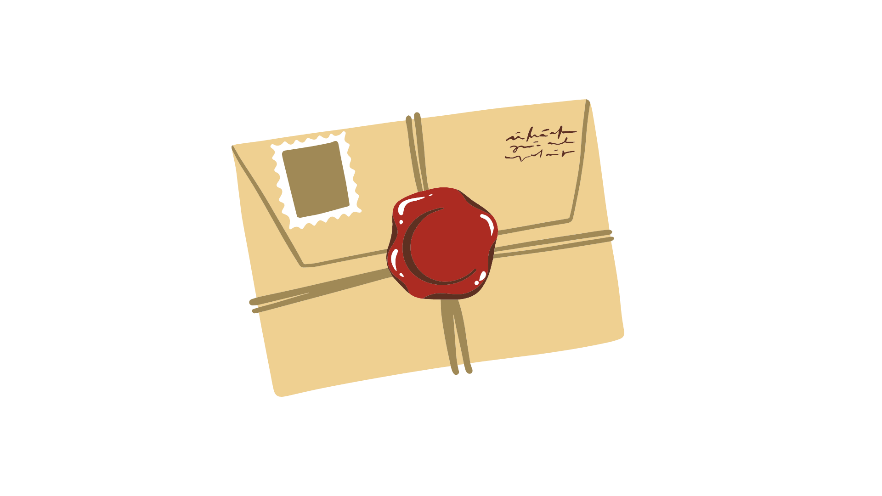 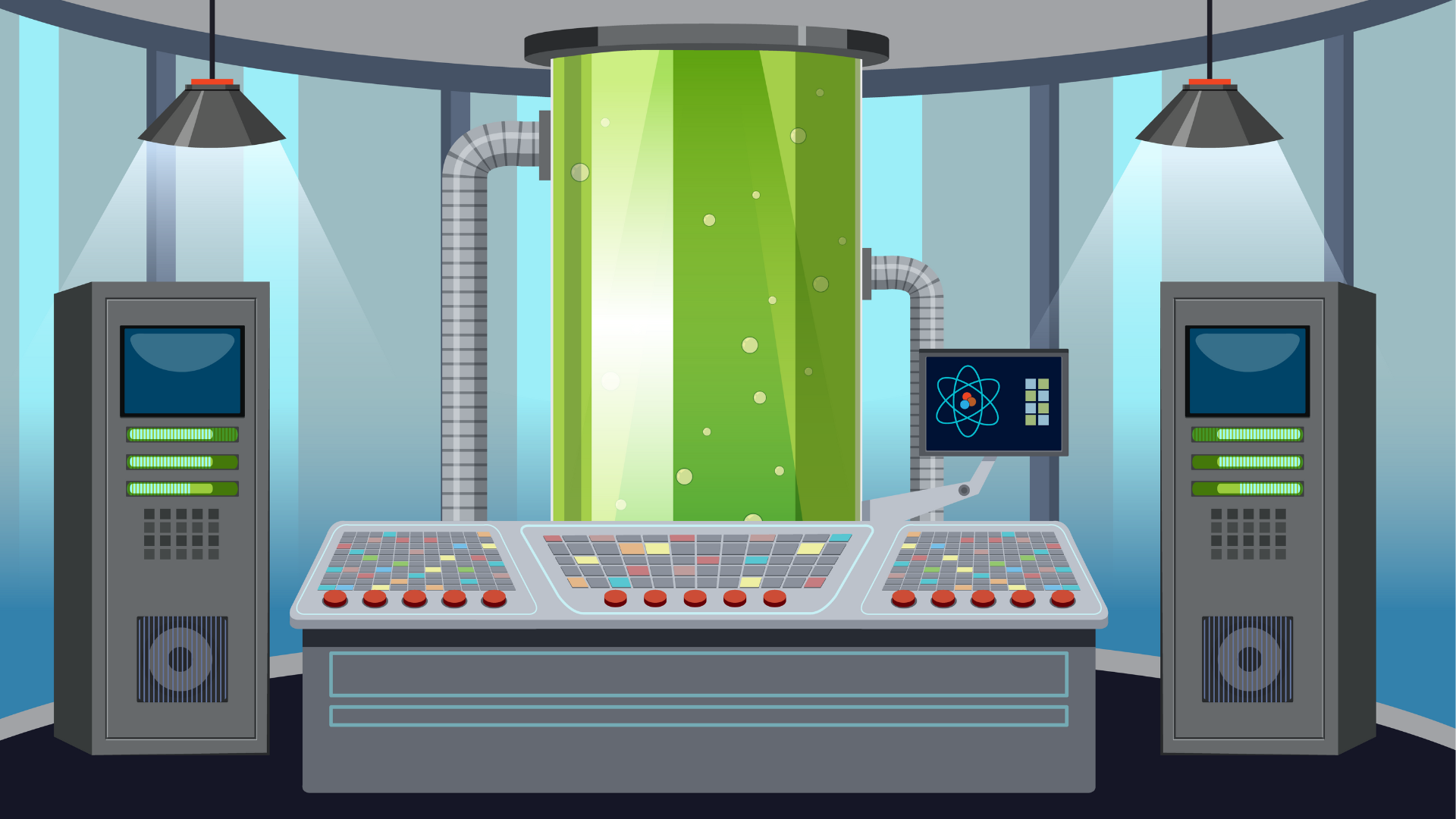 Tính nhẩm
6
= 90
d)
270 : 3
27 chia 3 bằng 9
0 chia 3 bằng 0.
Vậy 270 : 3 = 90
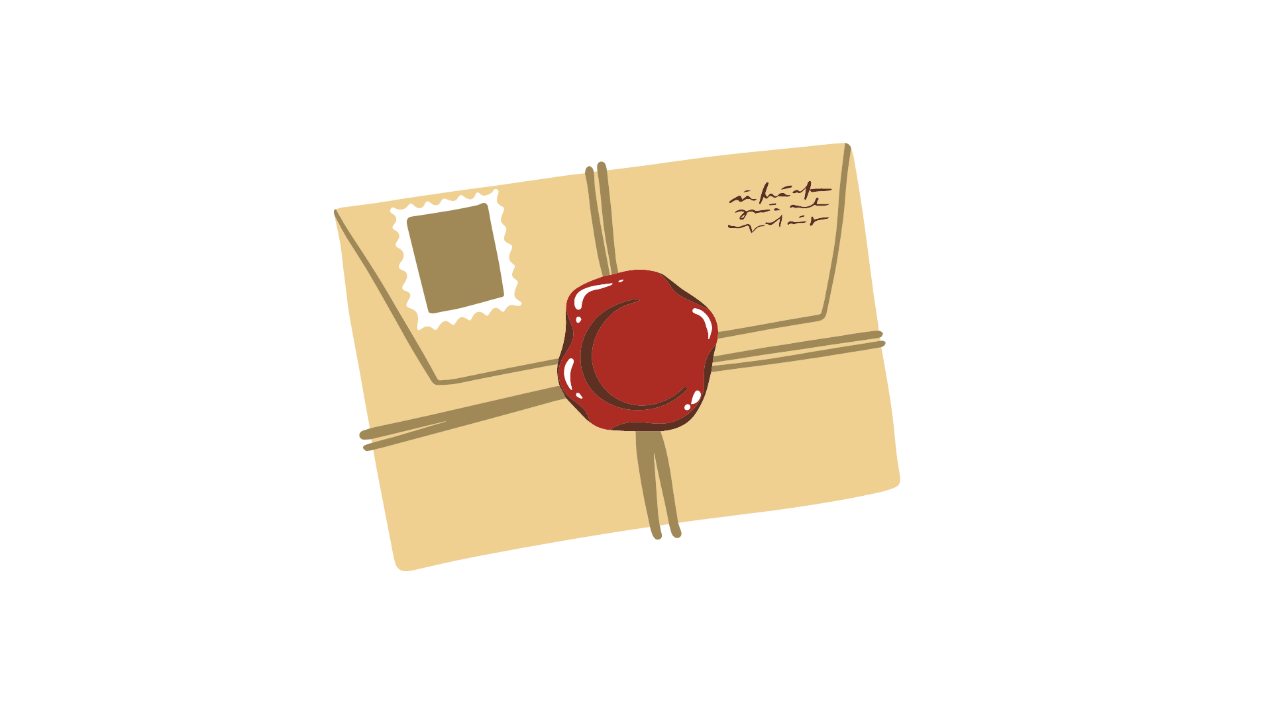 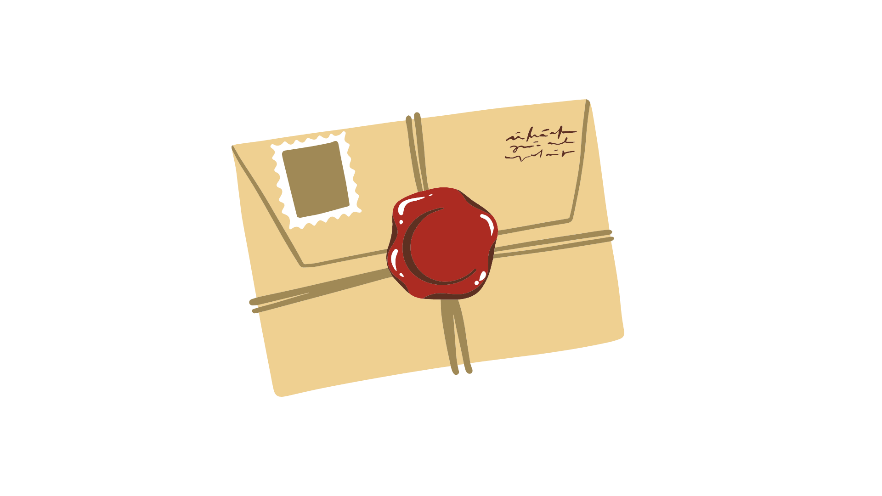 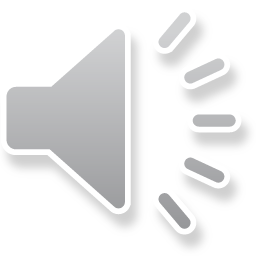 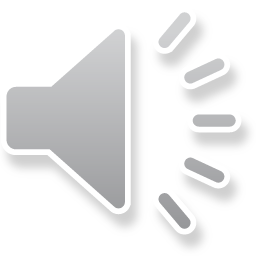 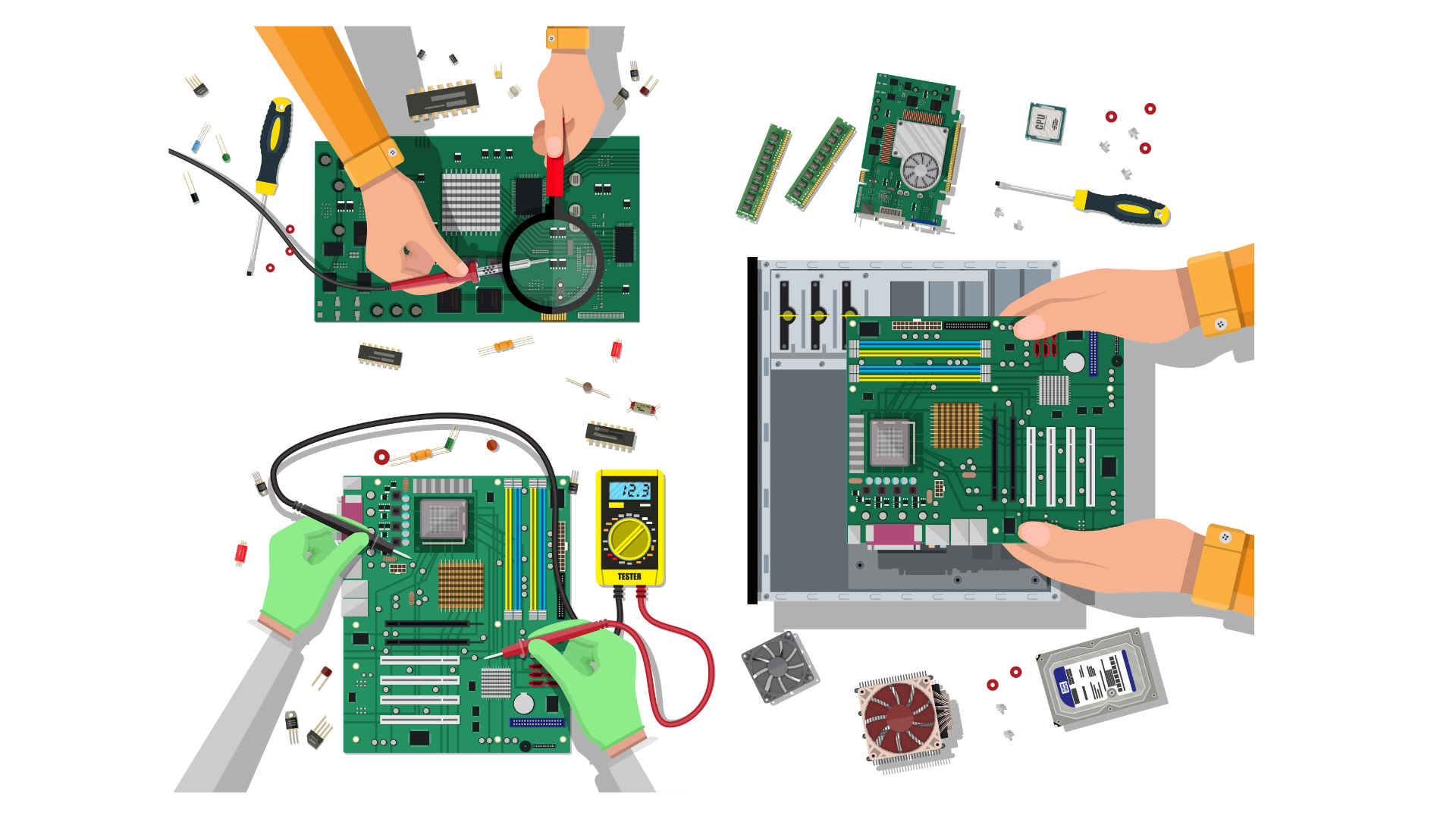 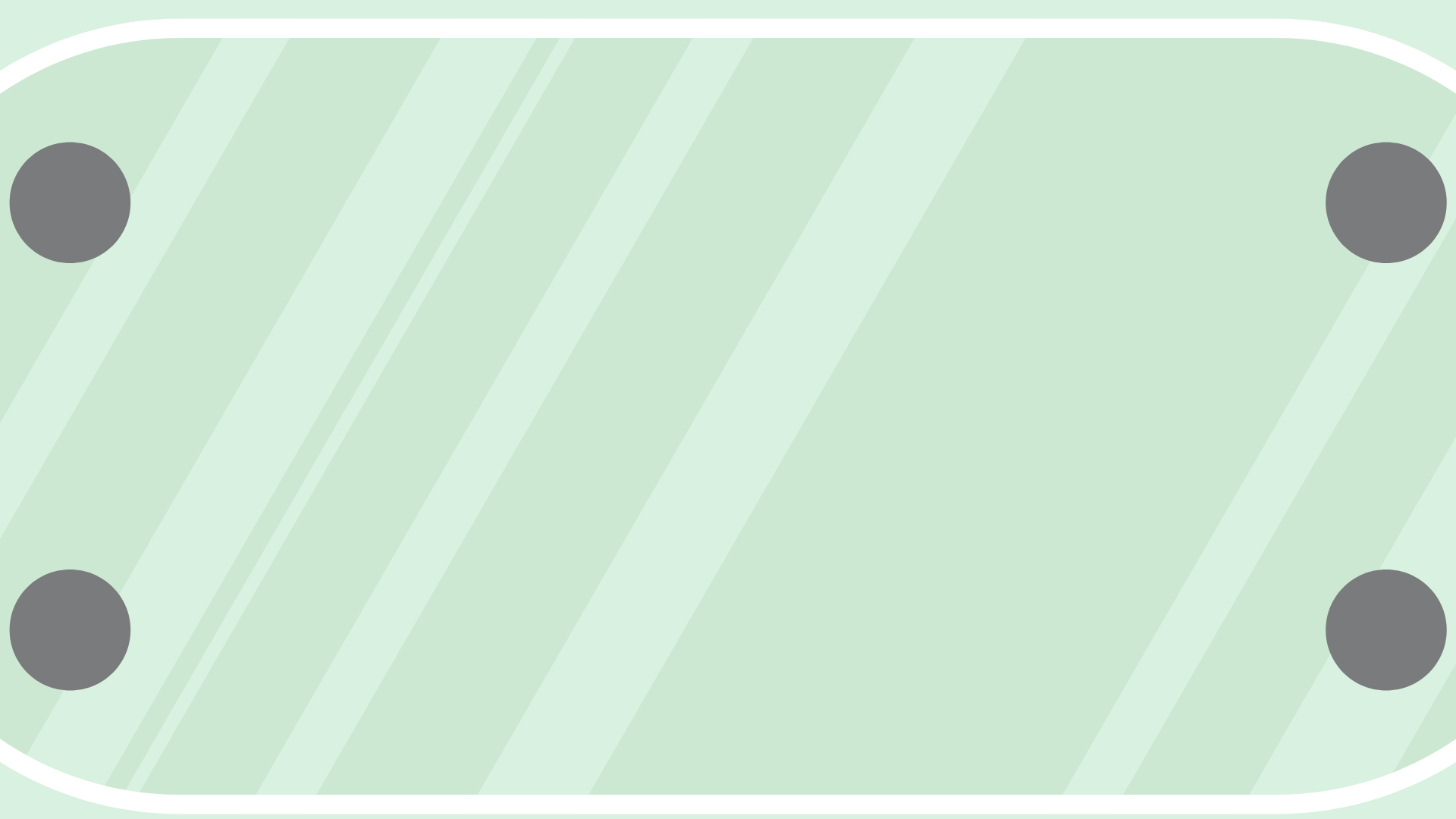 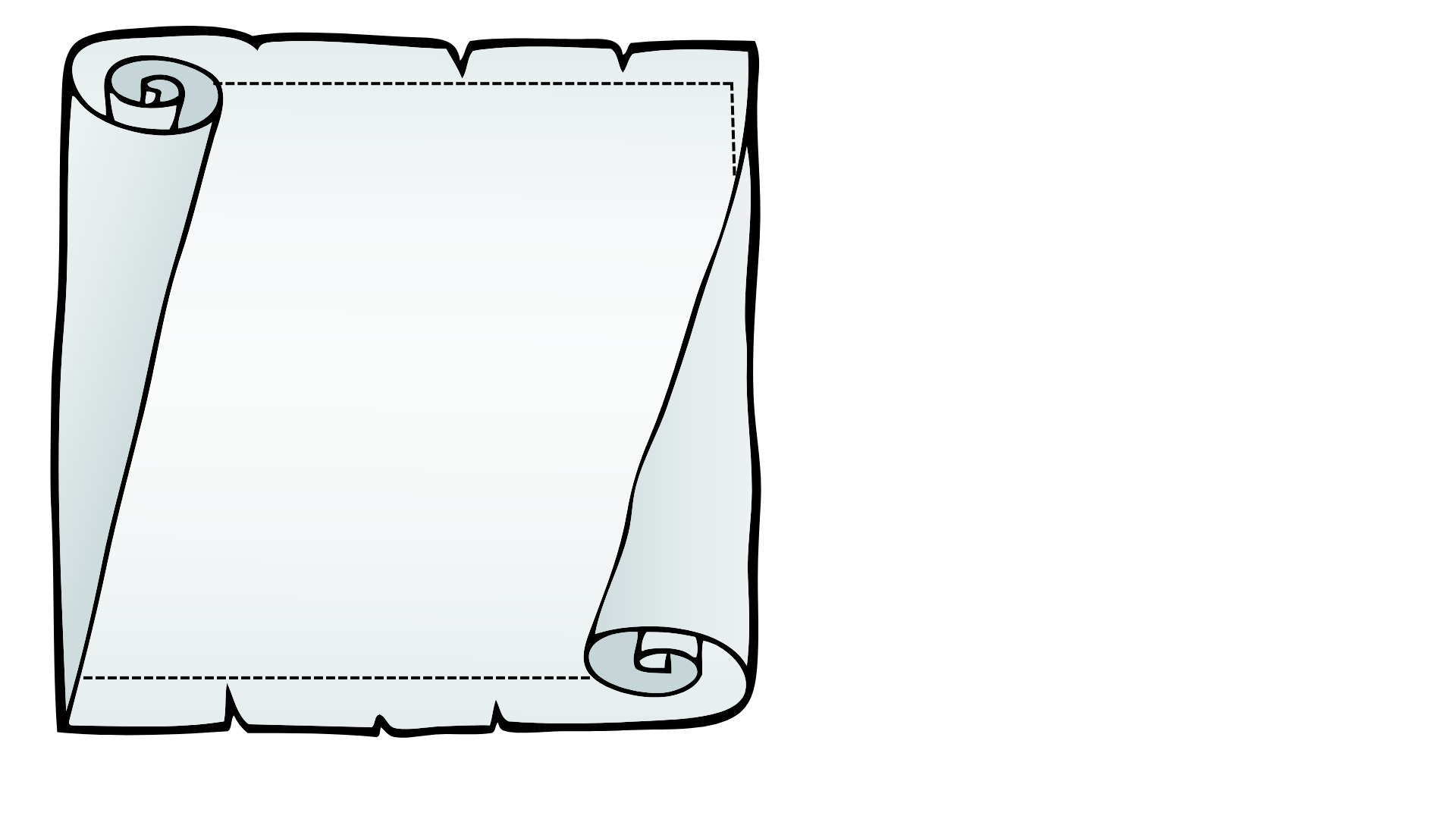 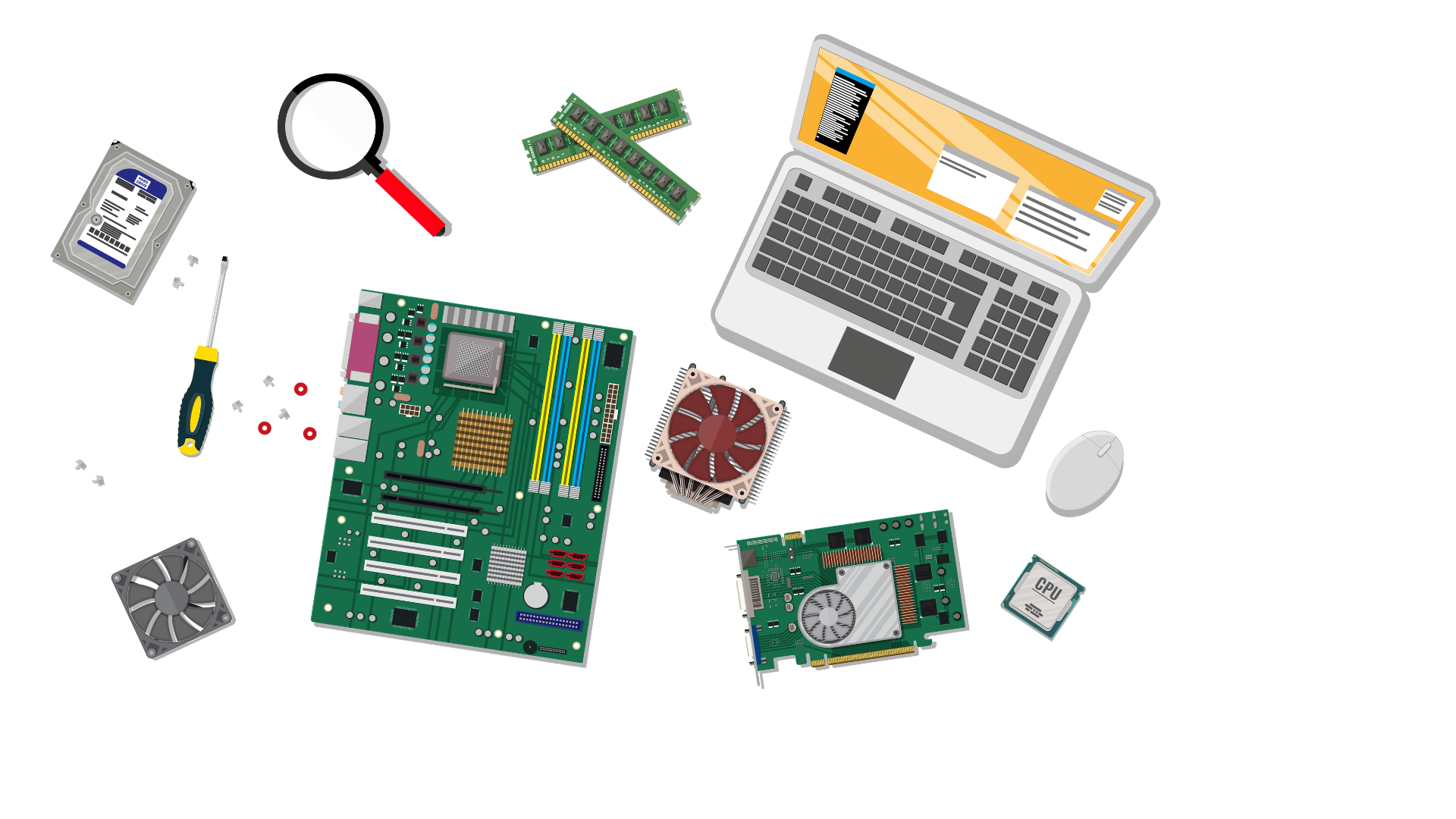 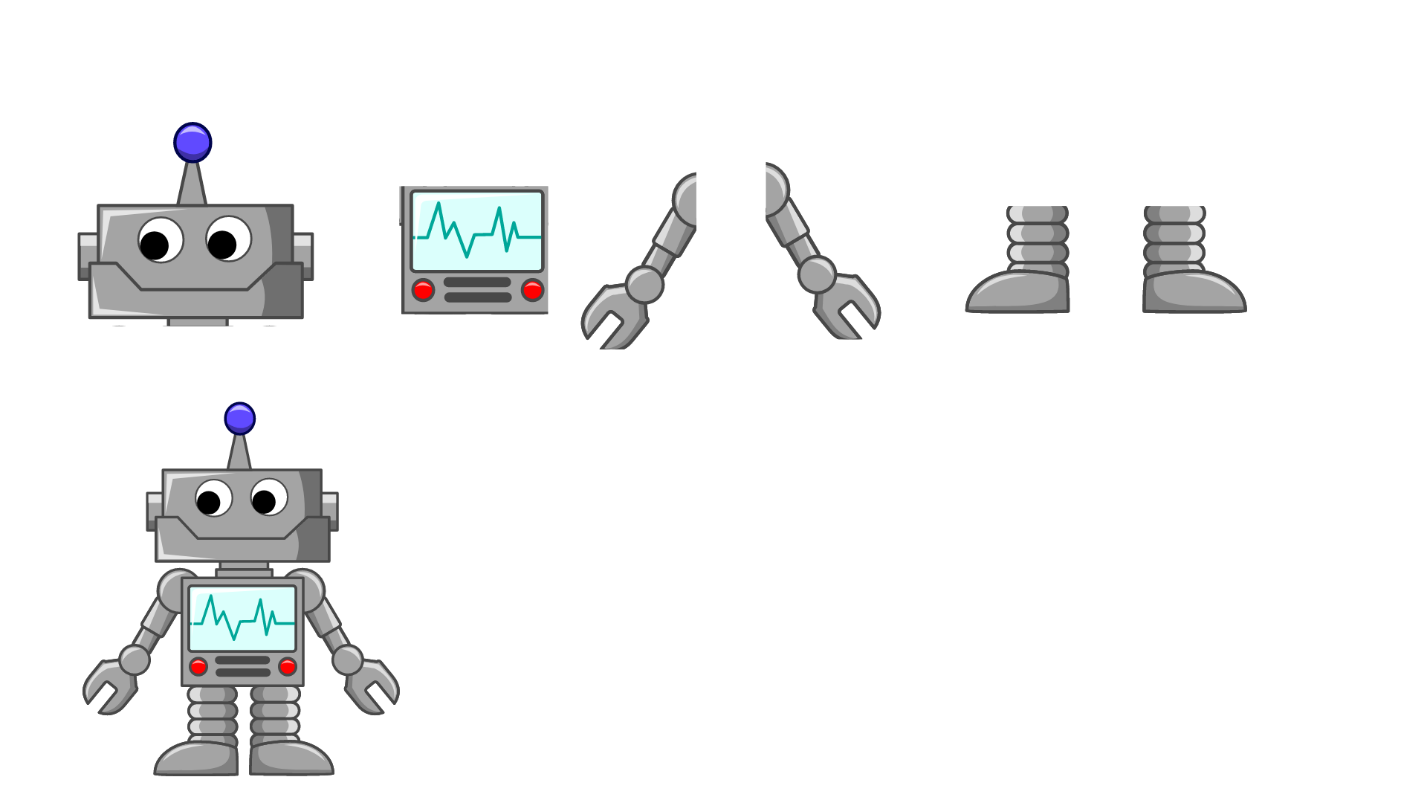 Bảng thiết kế
Chế tạo thành công phần đầu rô-bốt!
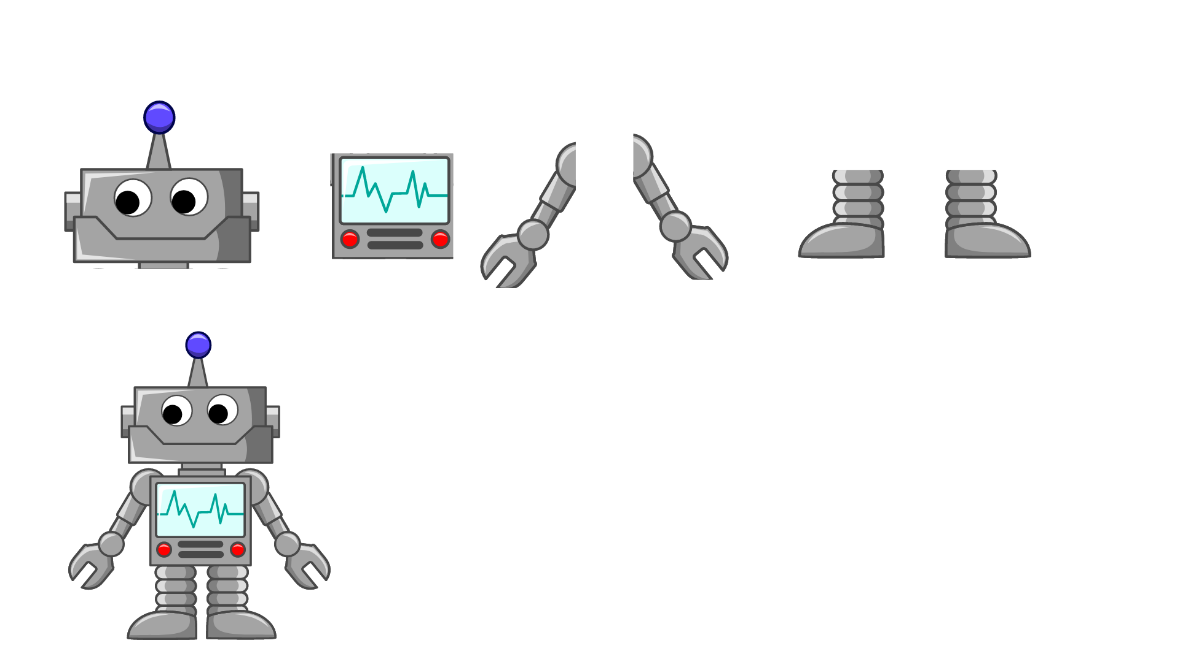 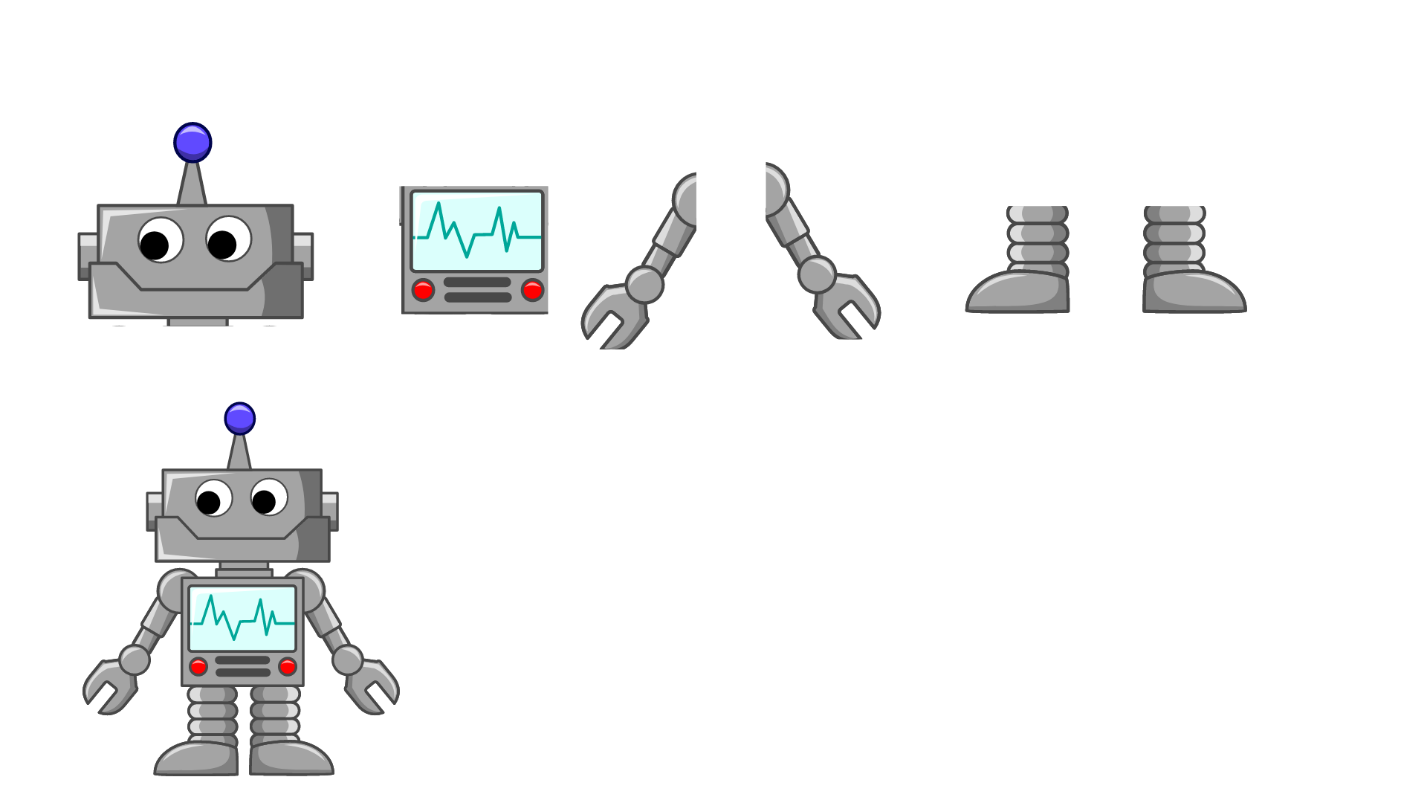 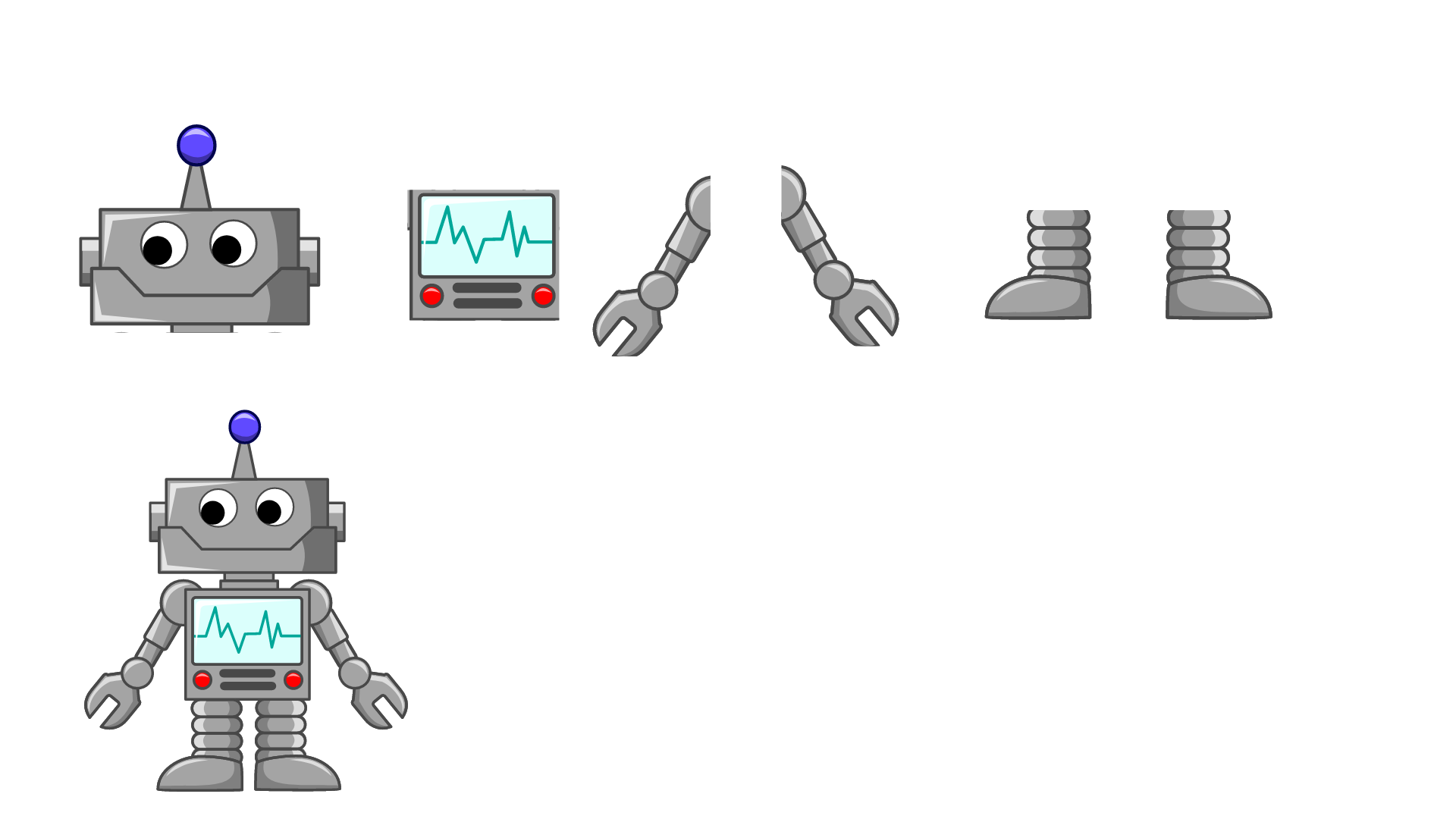 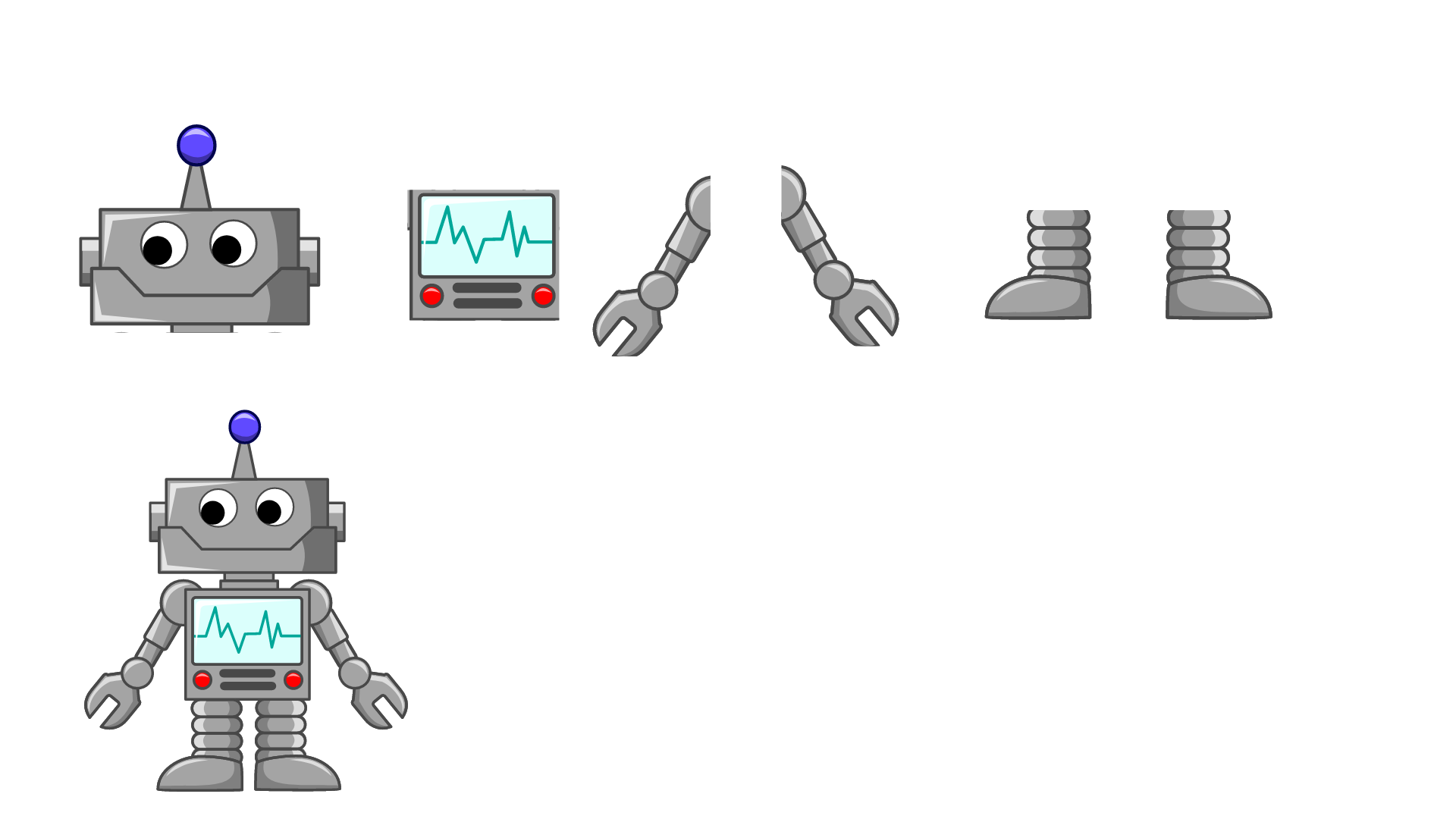 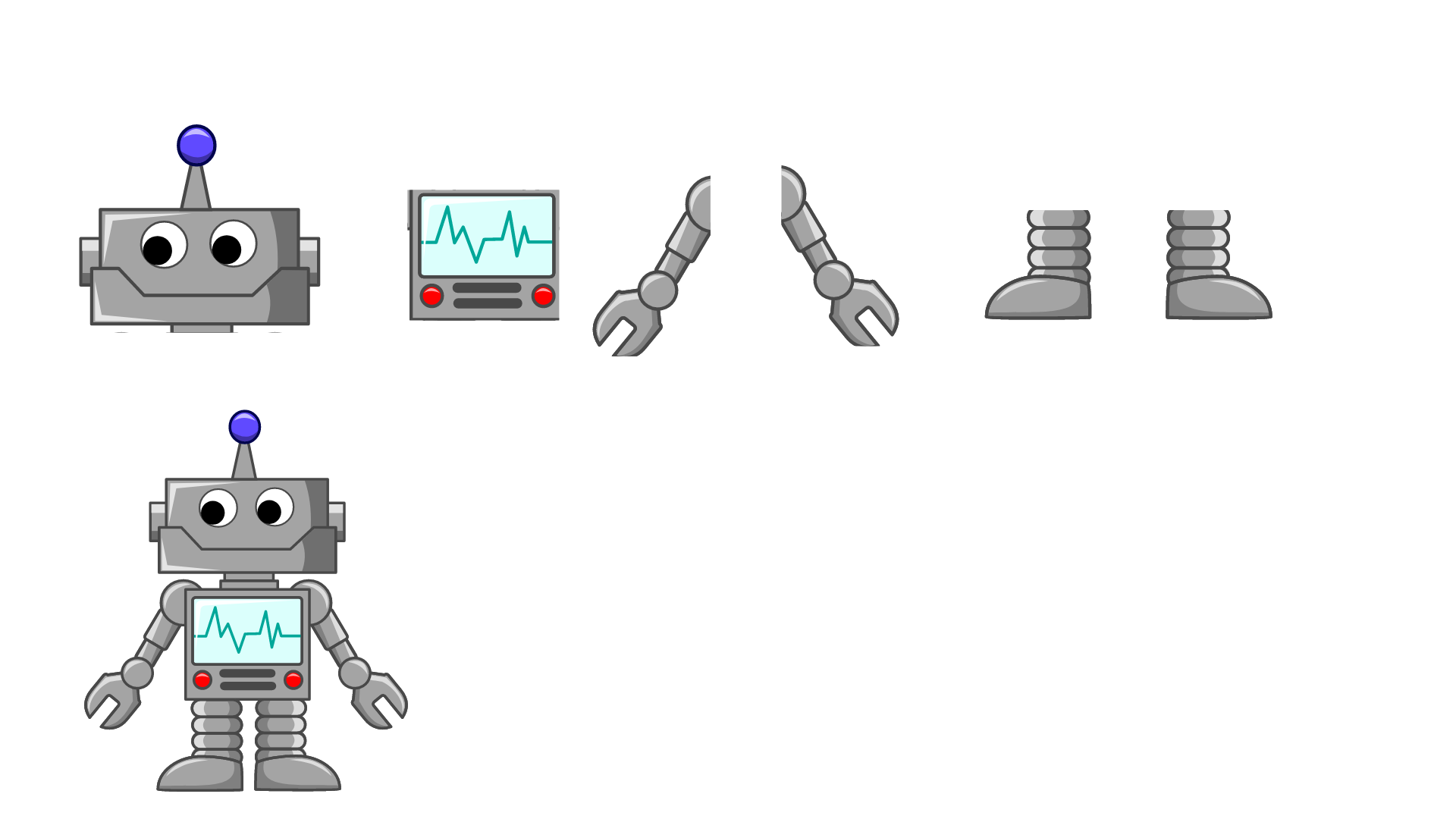 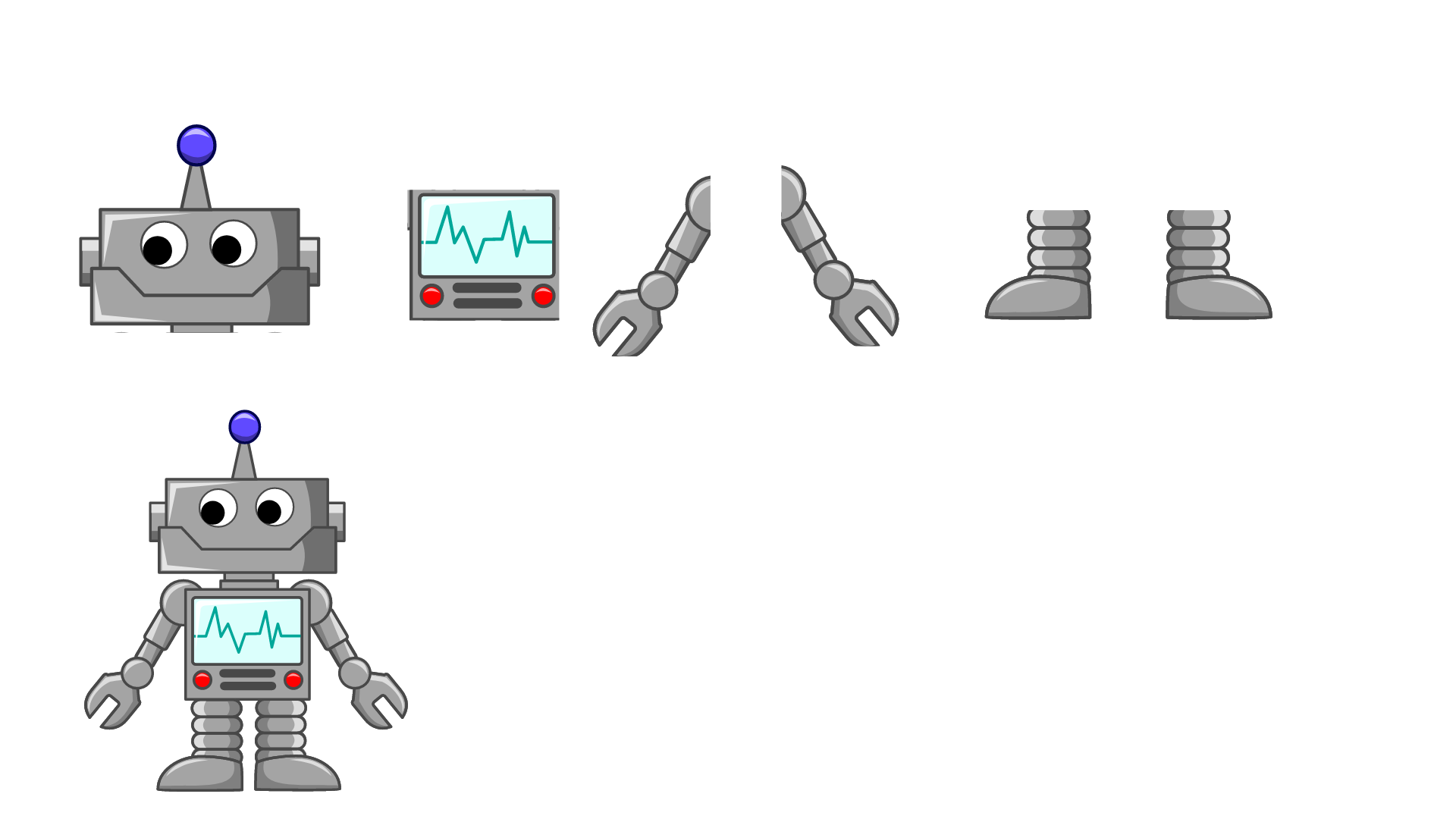 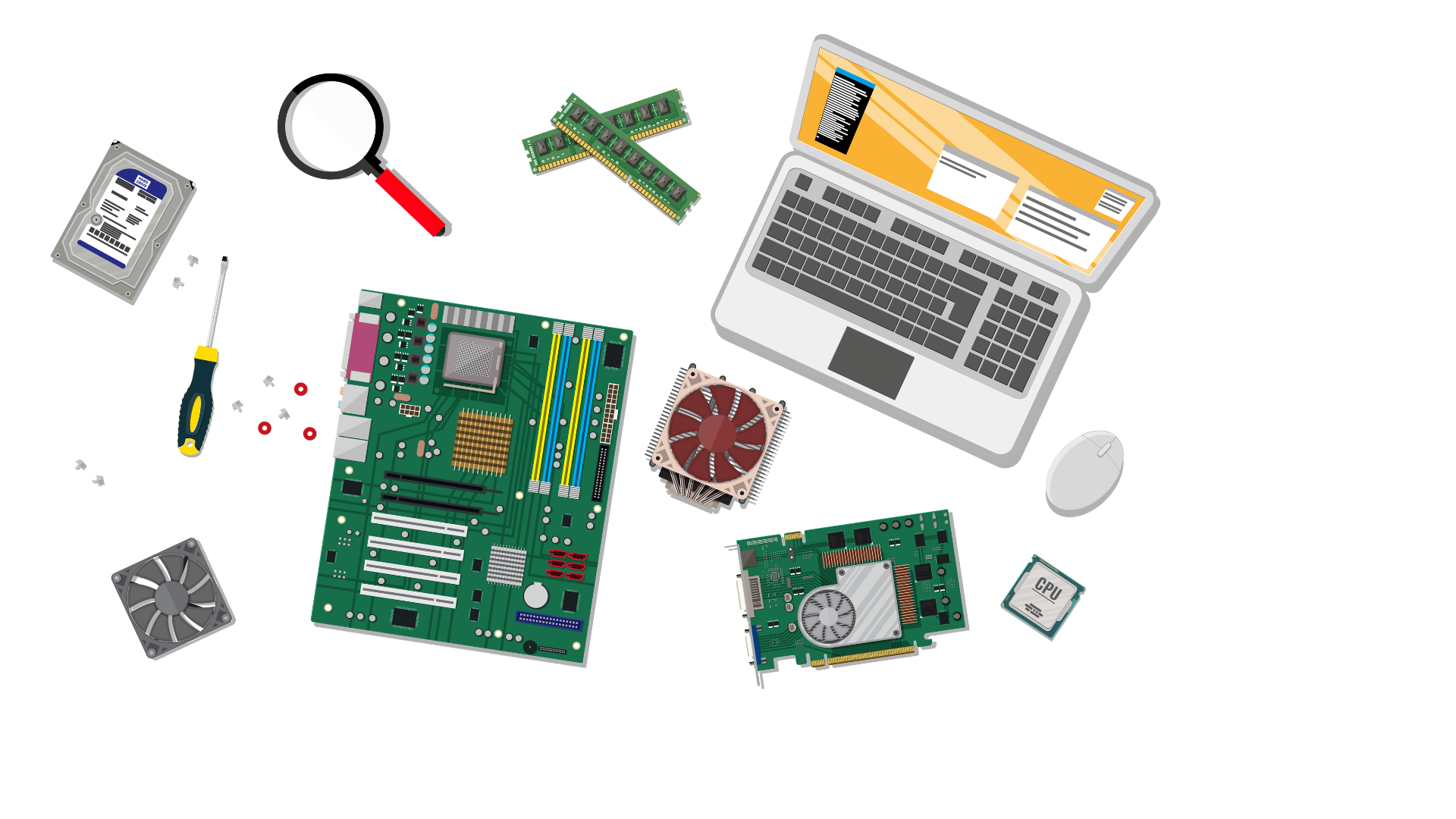 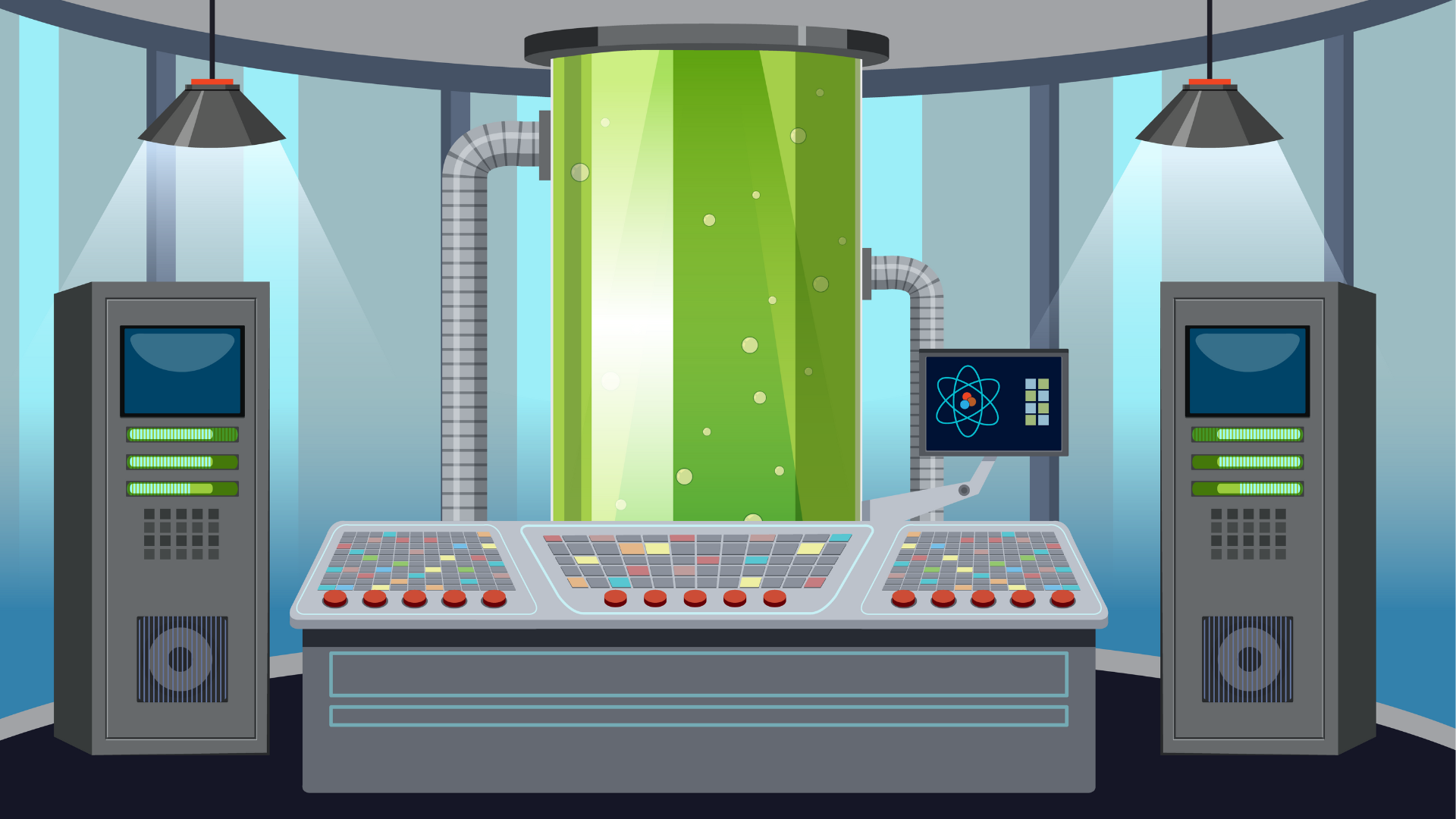 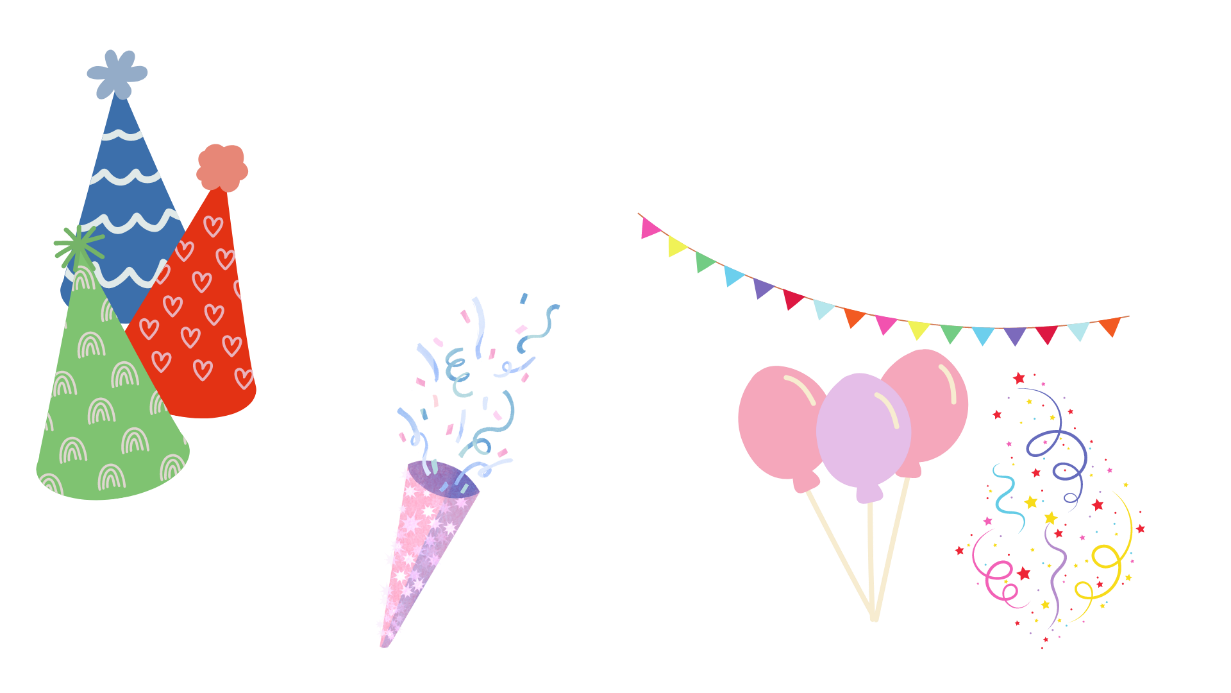 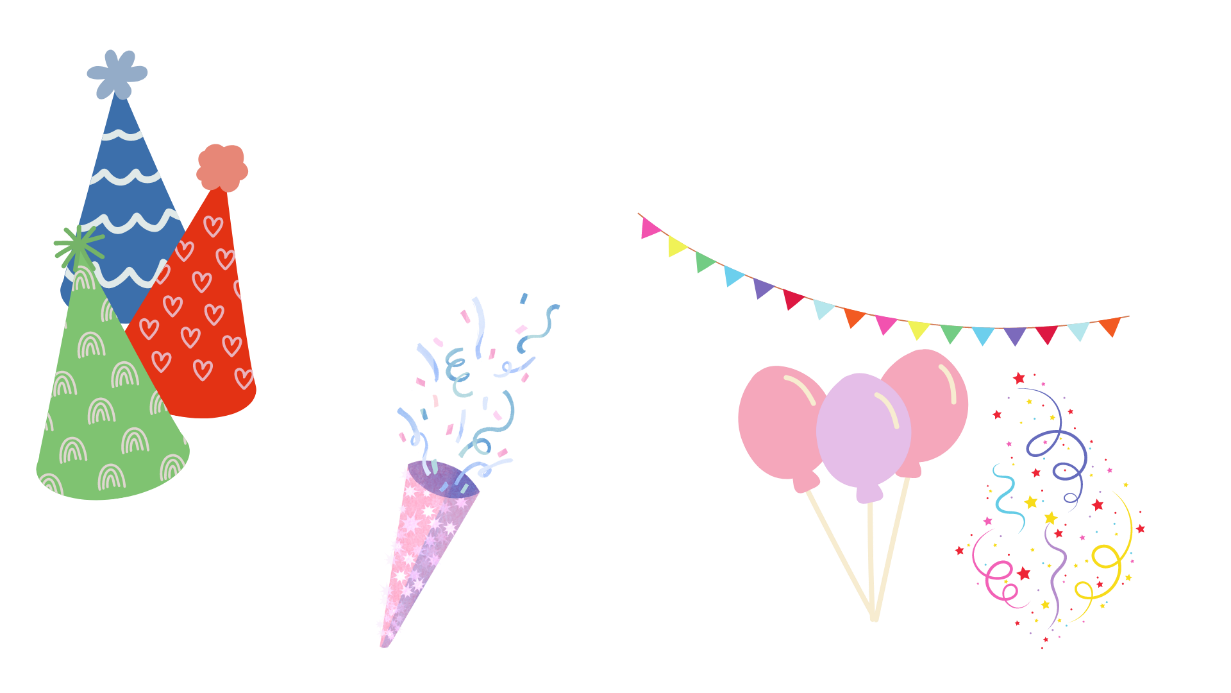 CÙNG THỰC HIỆN
CÙNG THỰC HIỆN
Đặt tính rồi tính
7
Đề bài yêu điều gì?
a)
b)
172 x 4
785 : 8
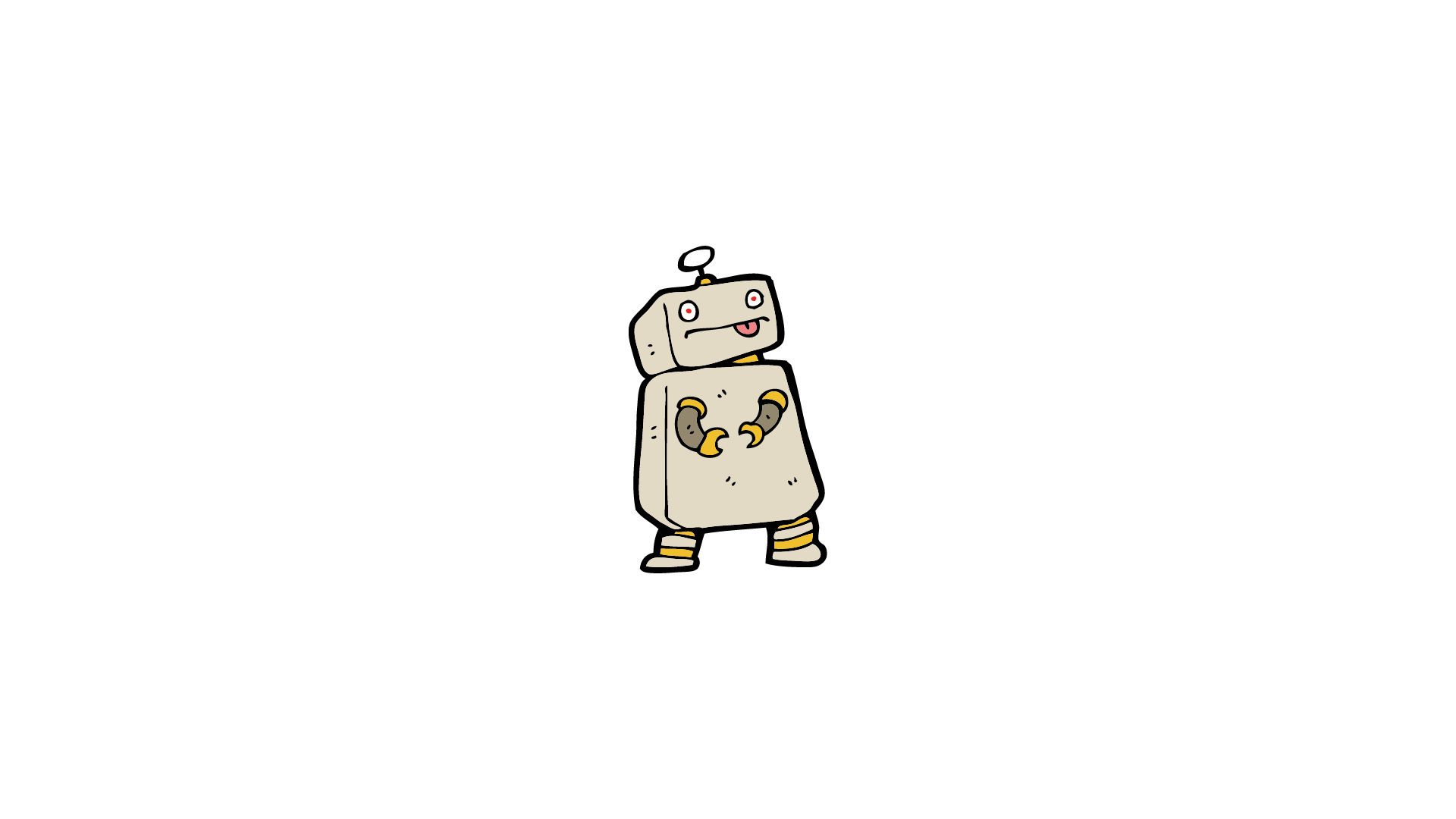 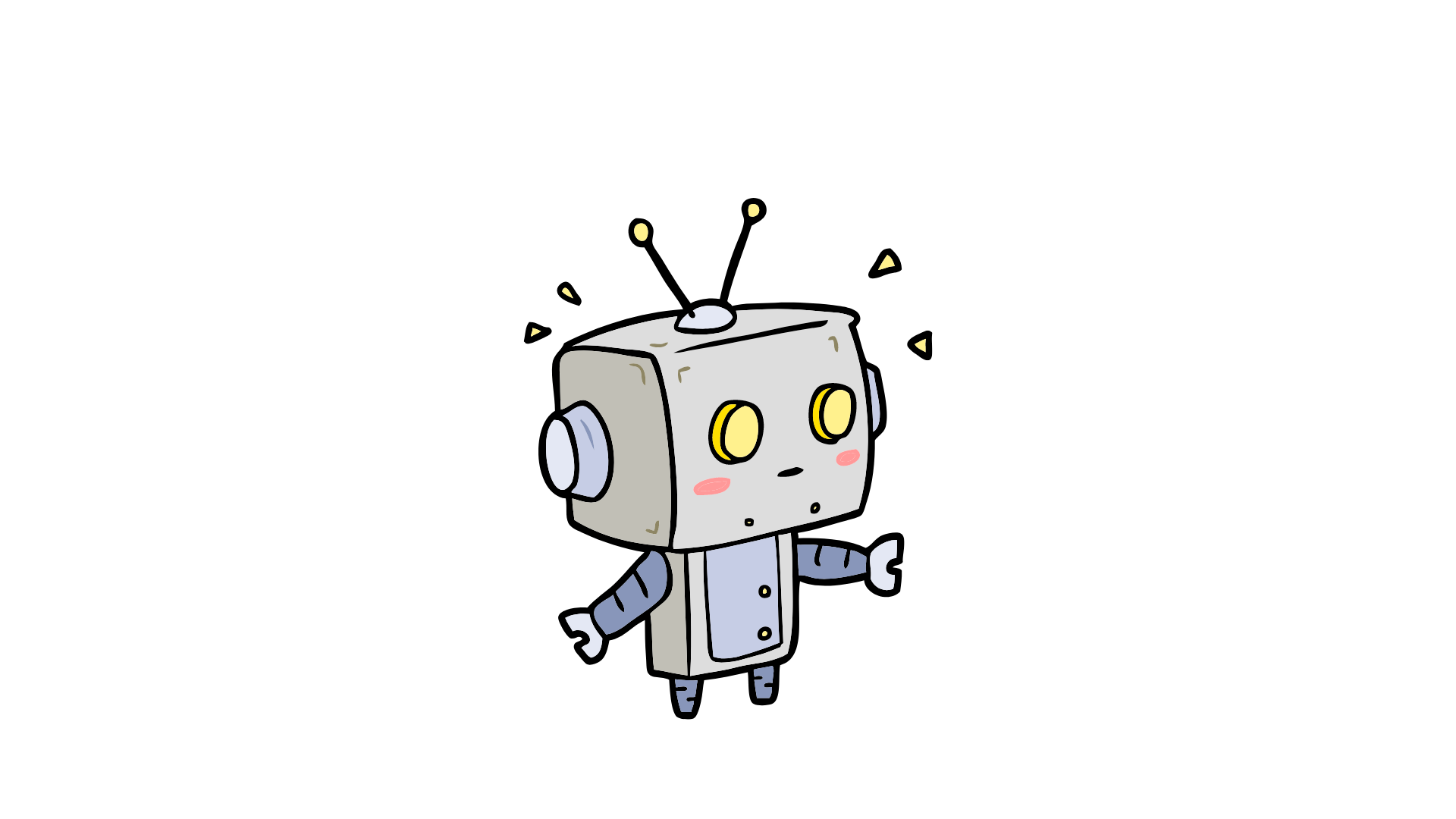 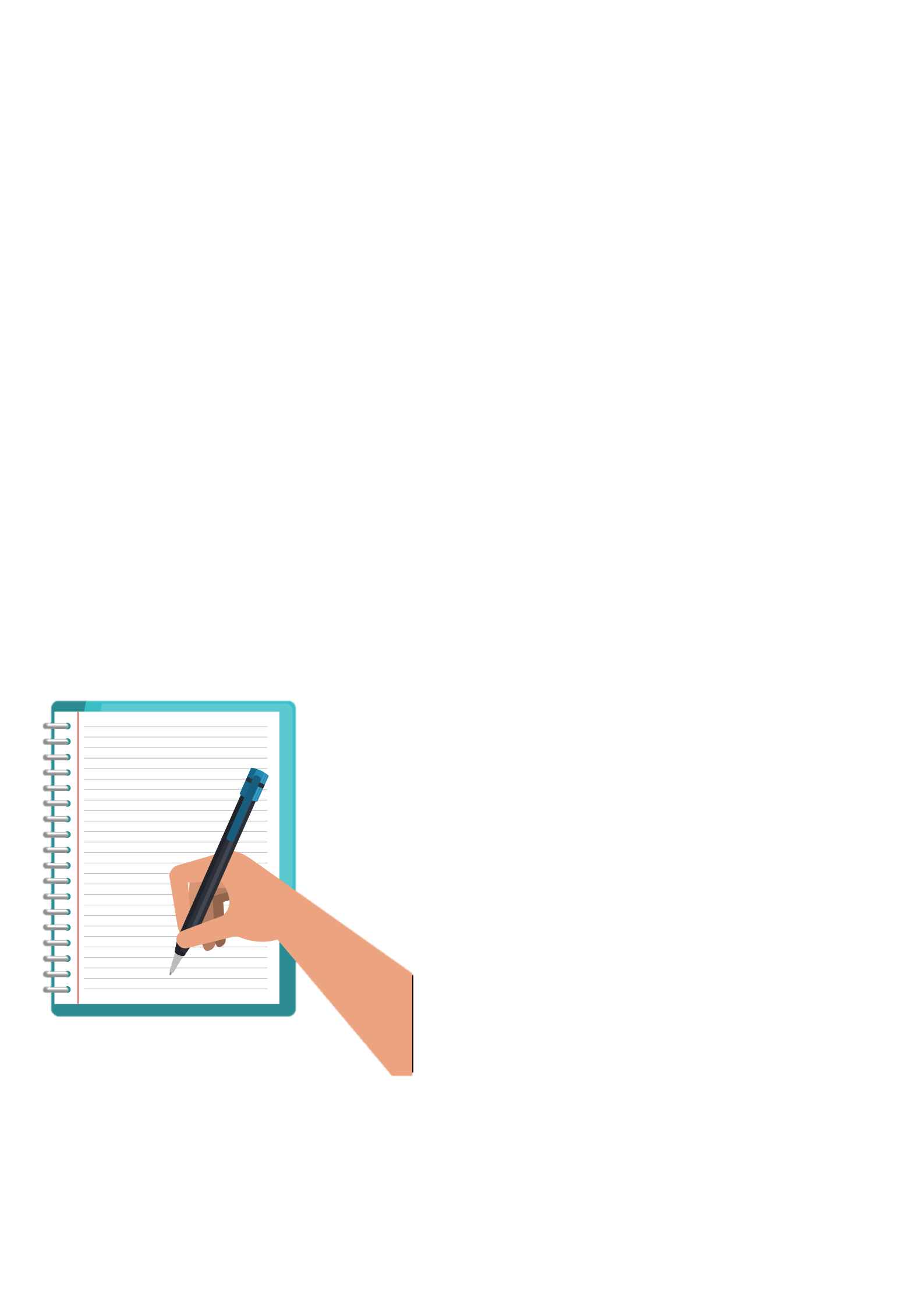 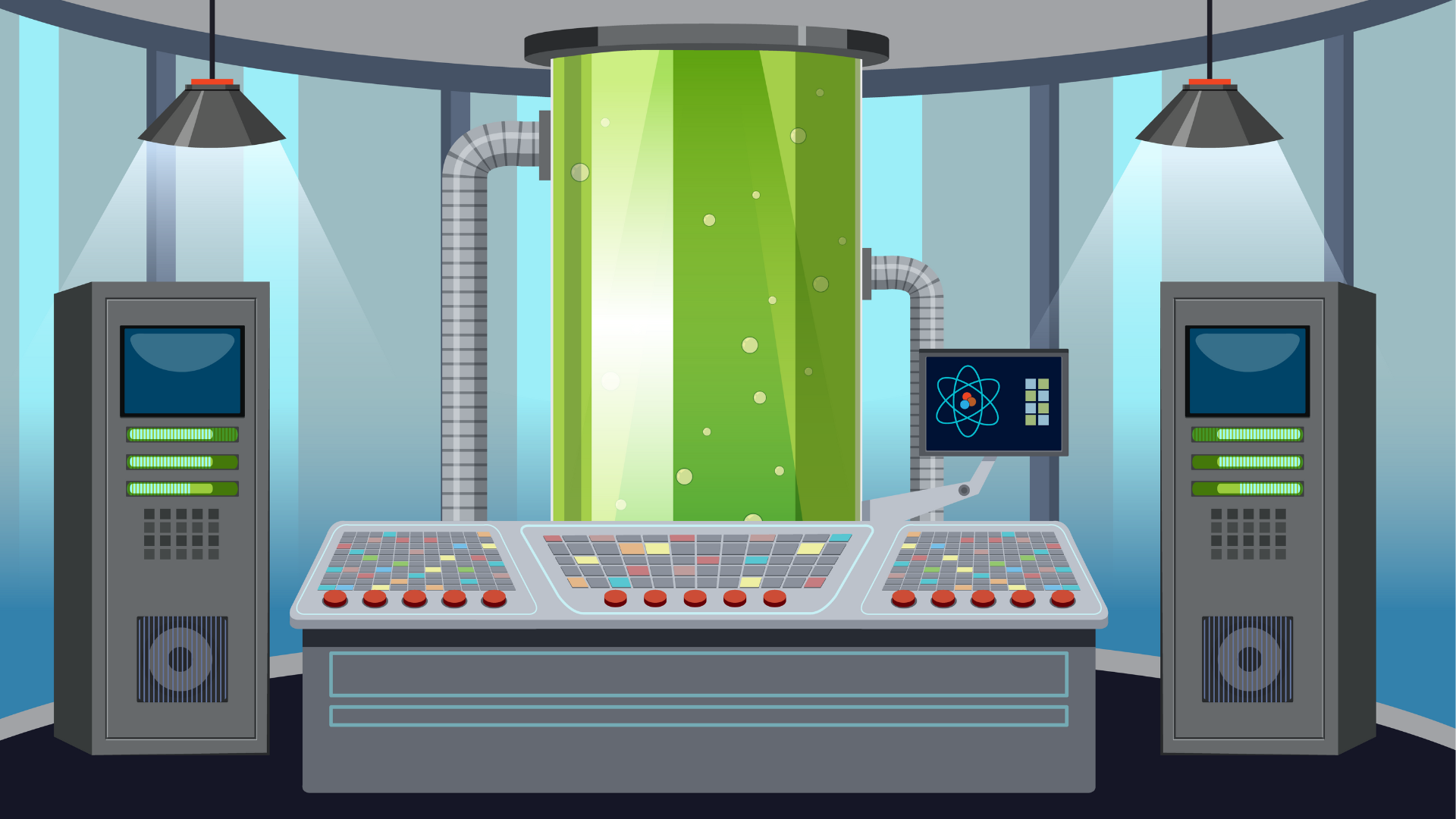 Đặt tính rồi tính
7
b)
785 : 8
a)
172 x 4
8
785
172
8
9
72
x
4
+
5
06
6
8
8
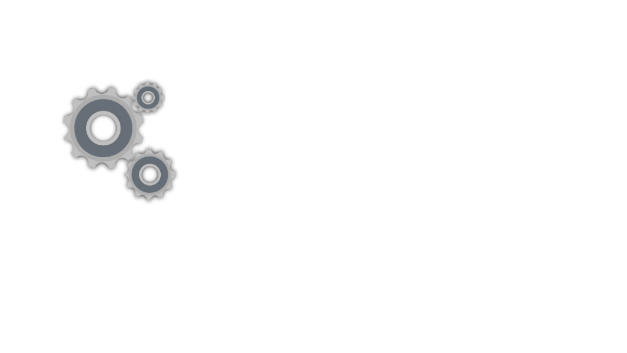 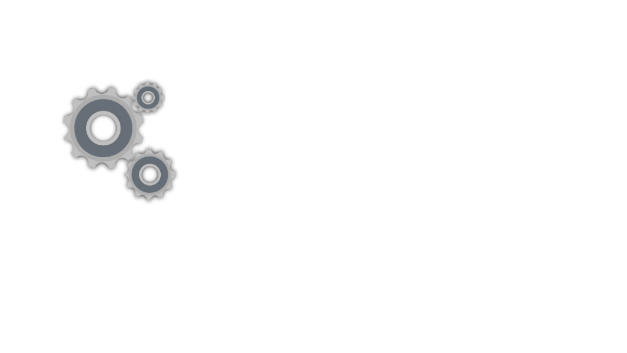 64
1
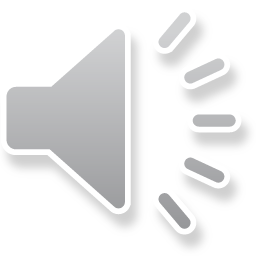 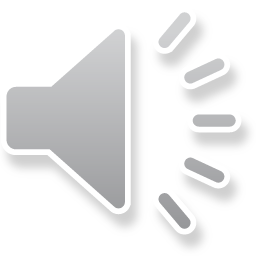 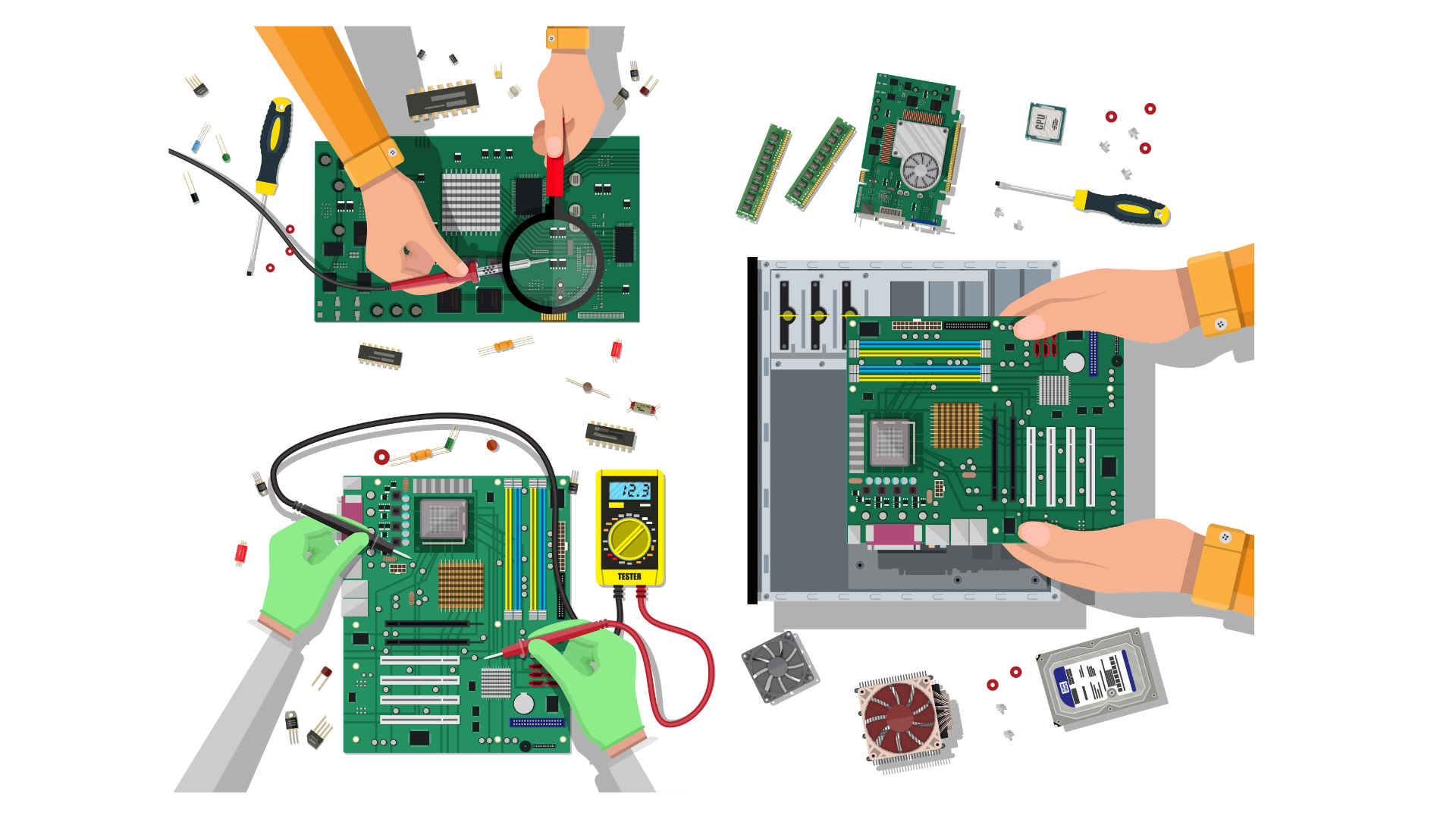 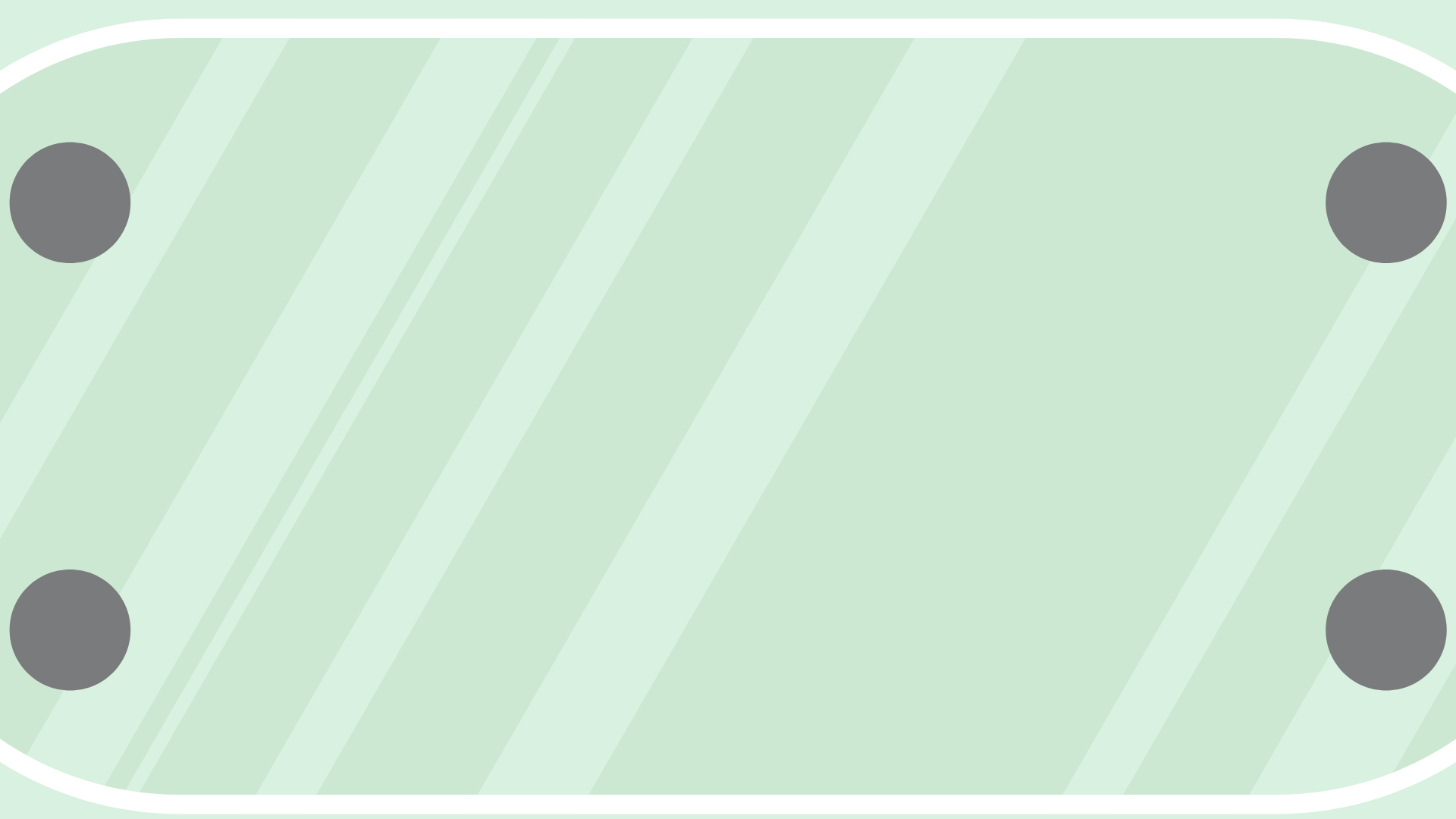 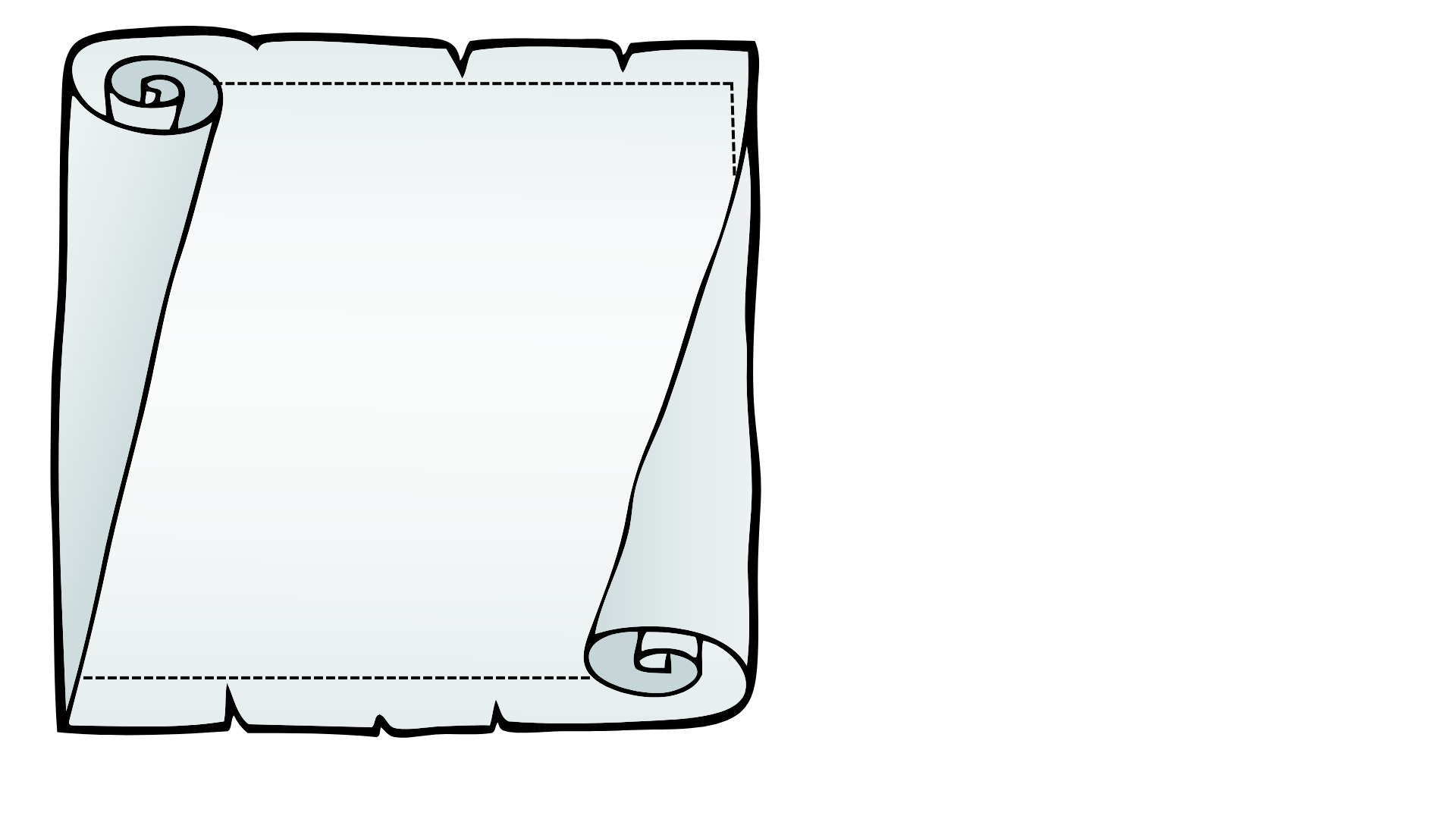 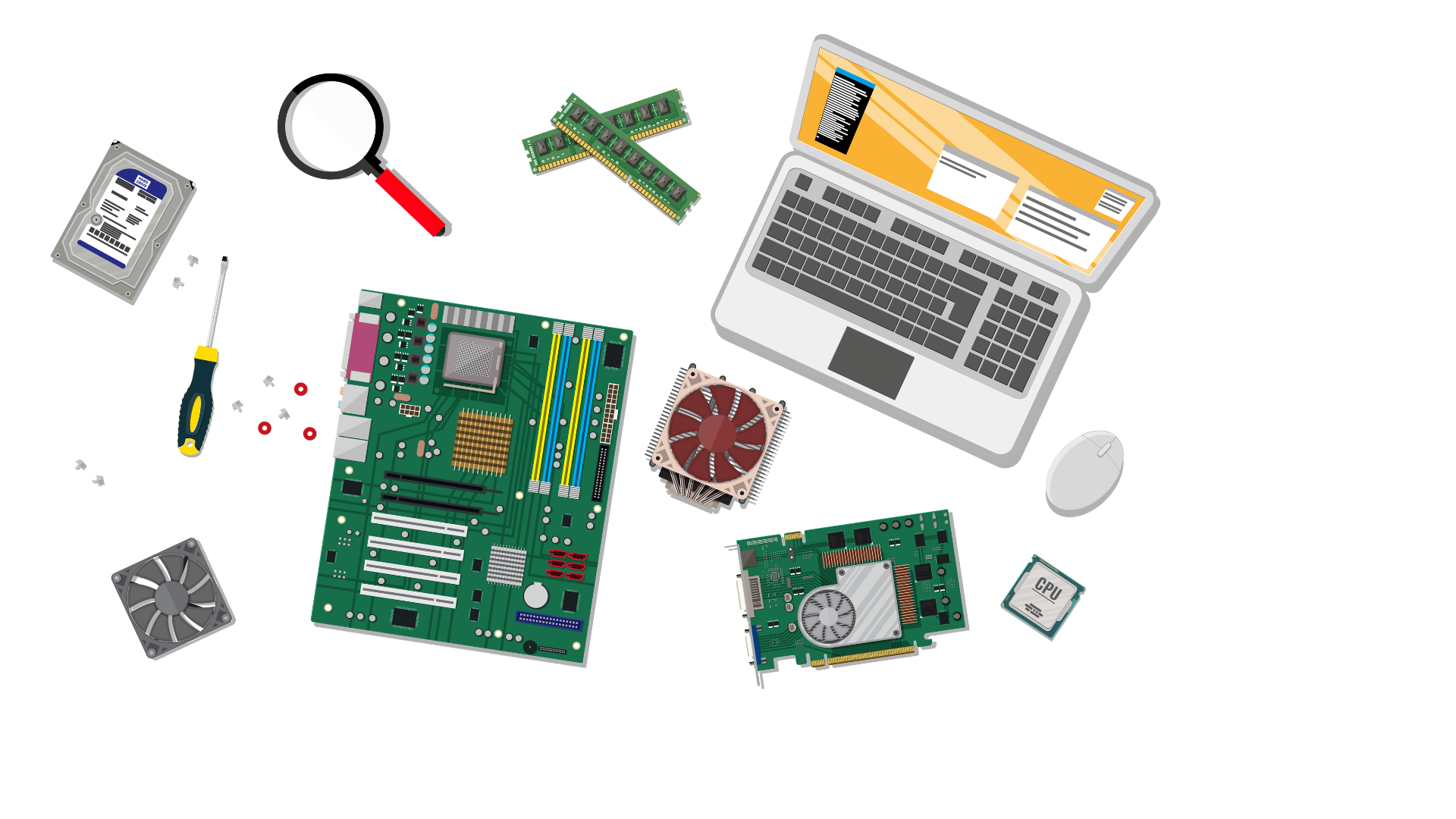 Bảng thiết kế
Chế tạo hoàn hảo phần thân rô-bốt!
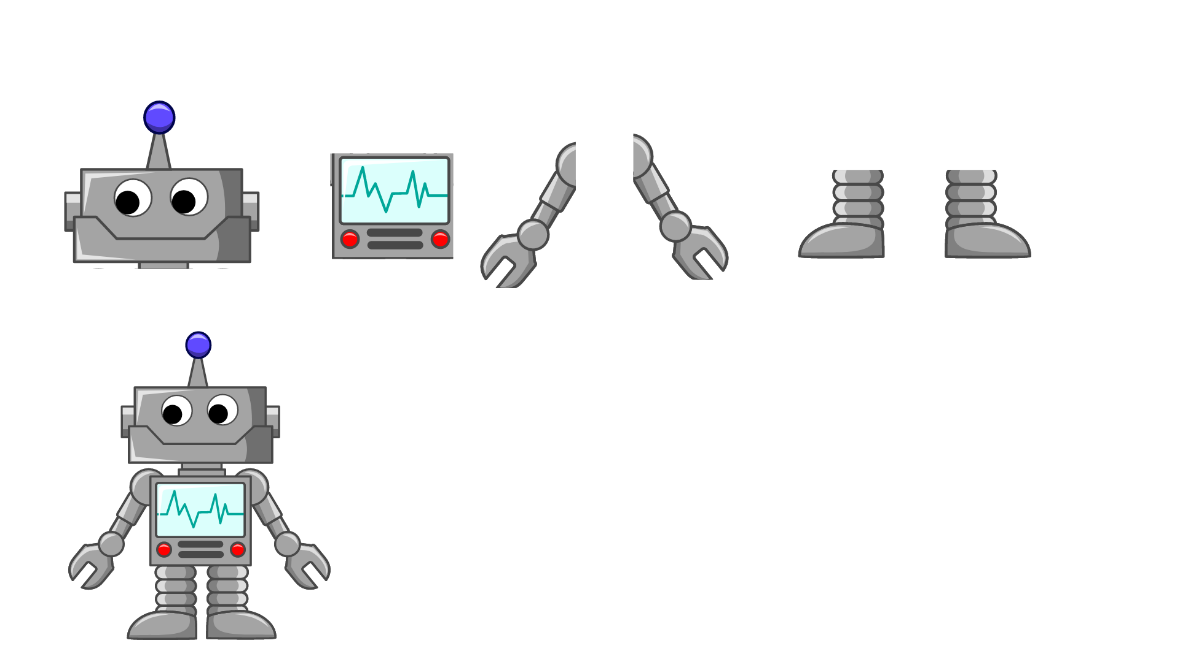 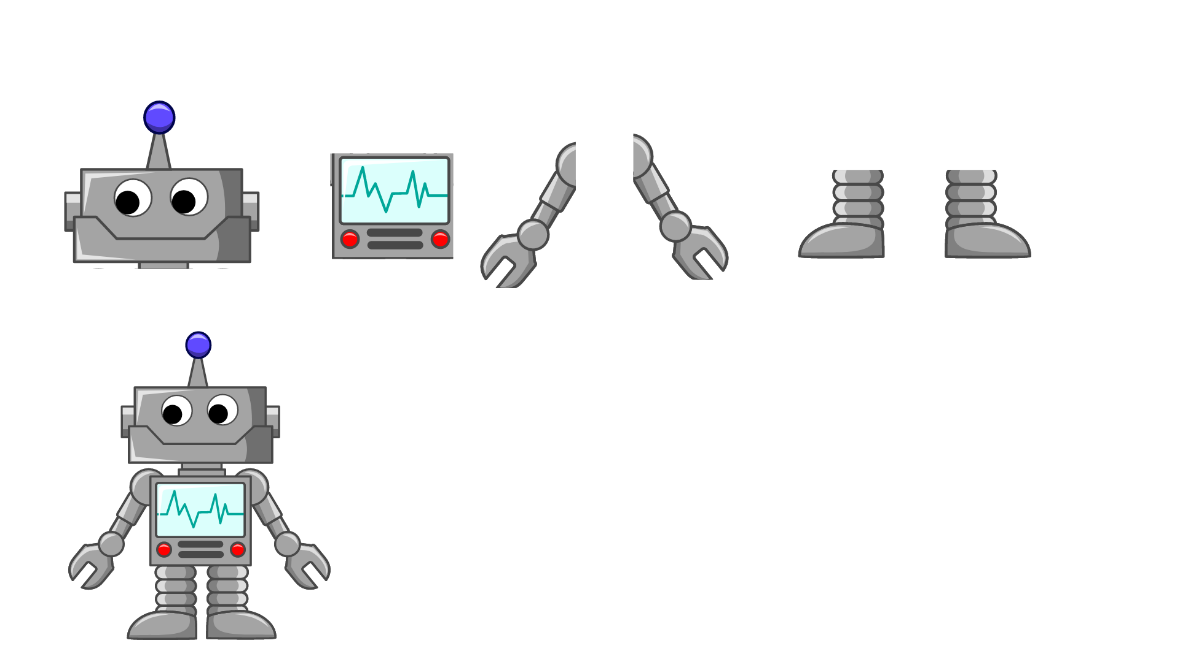 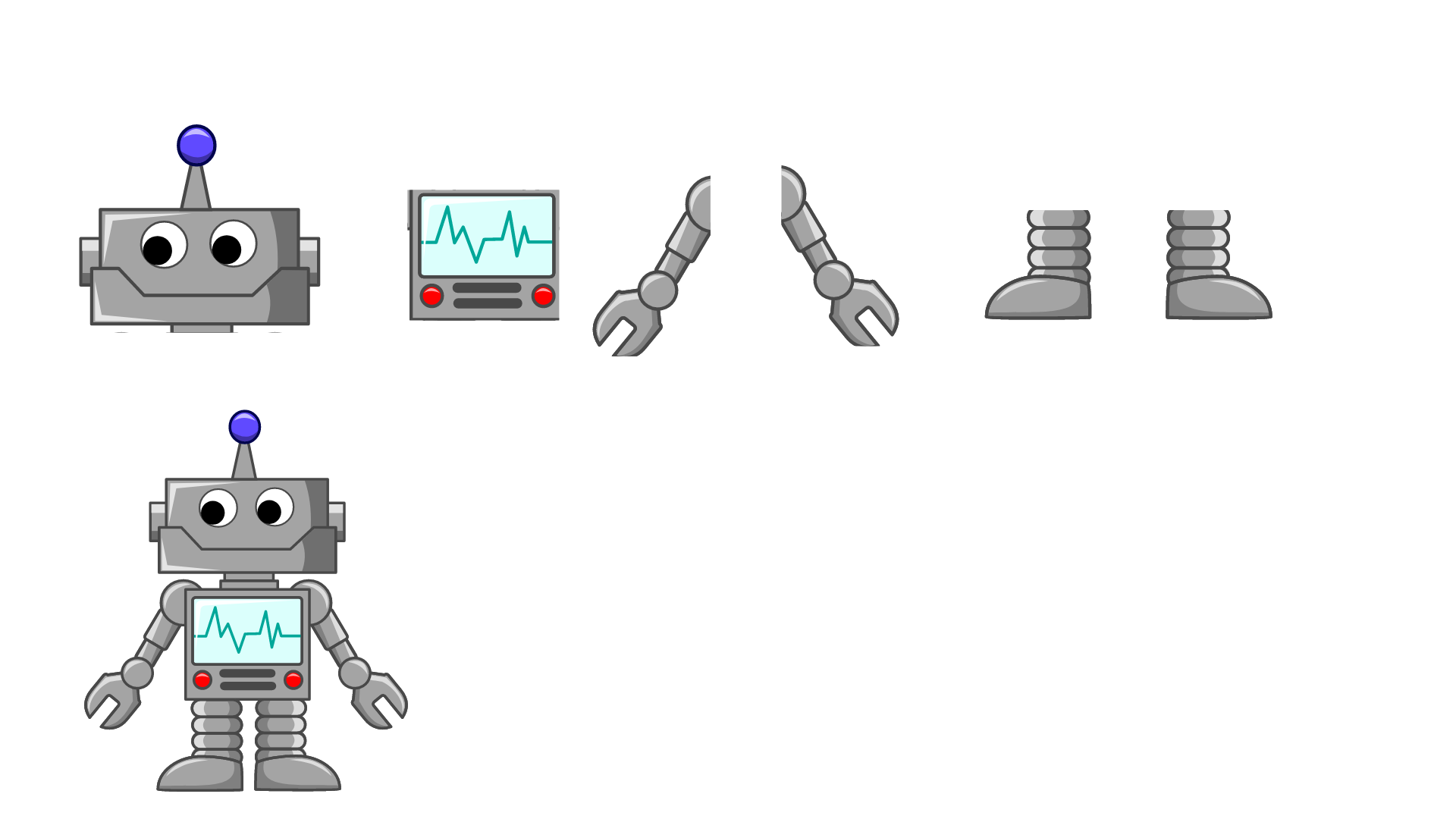 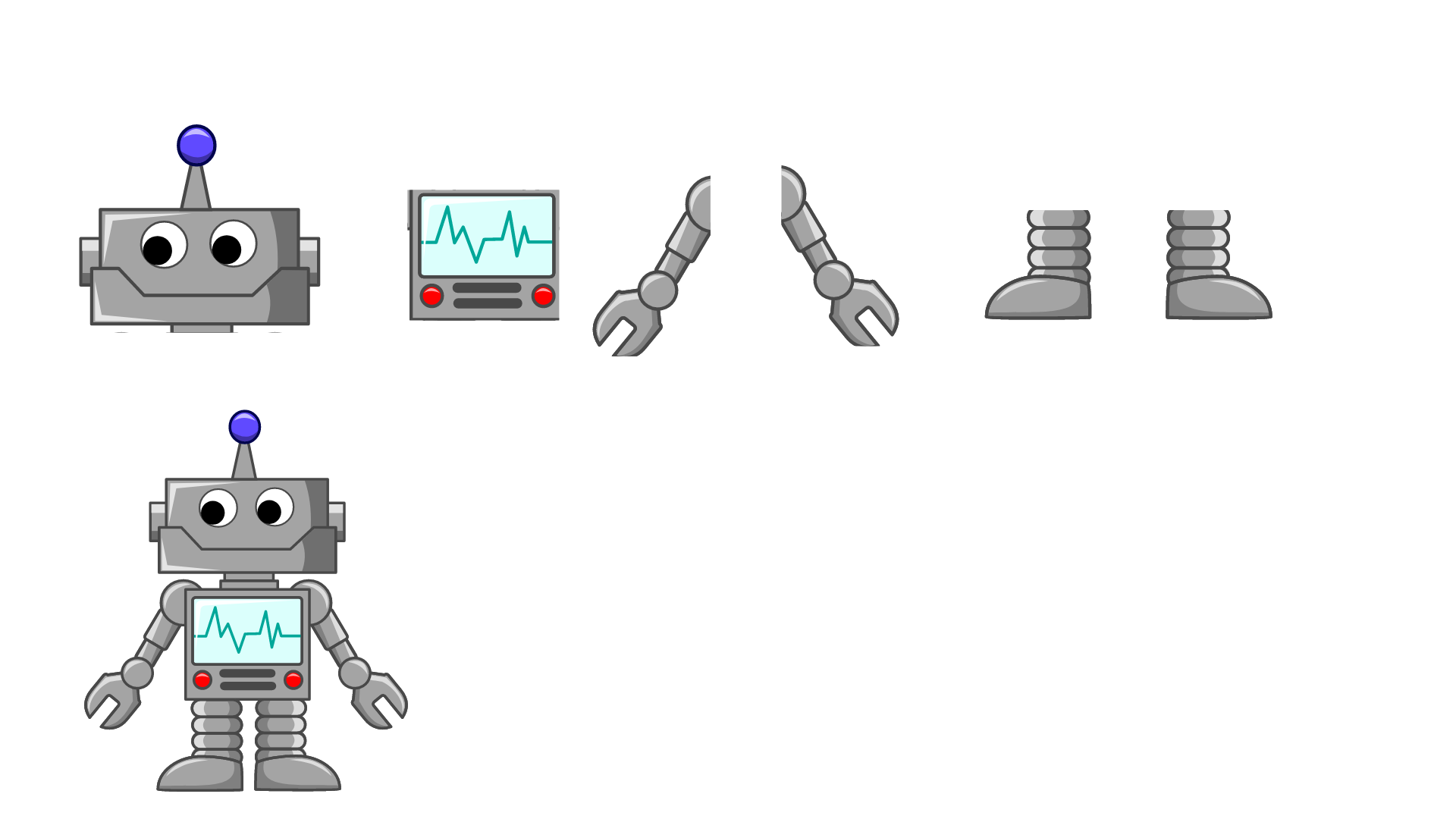 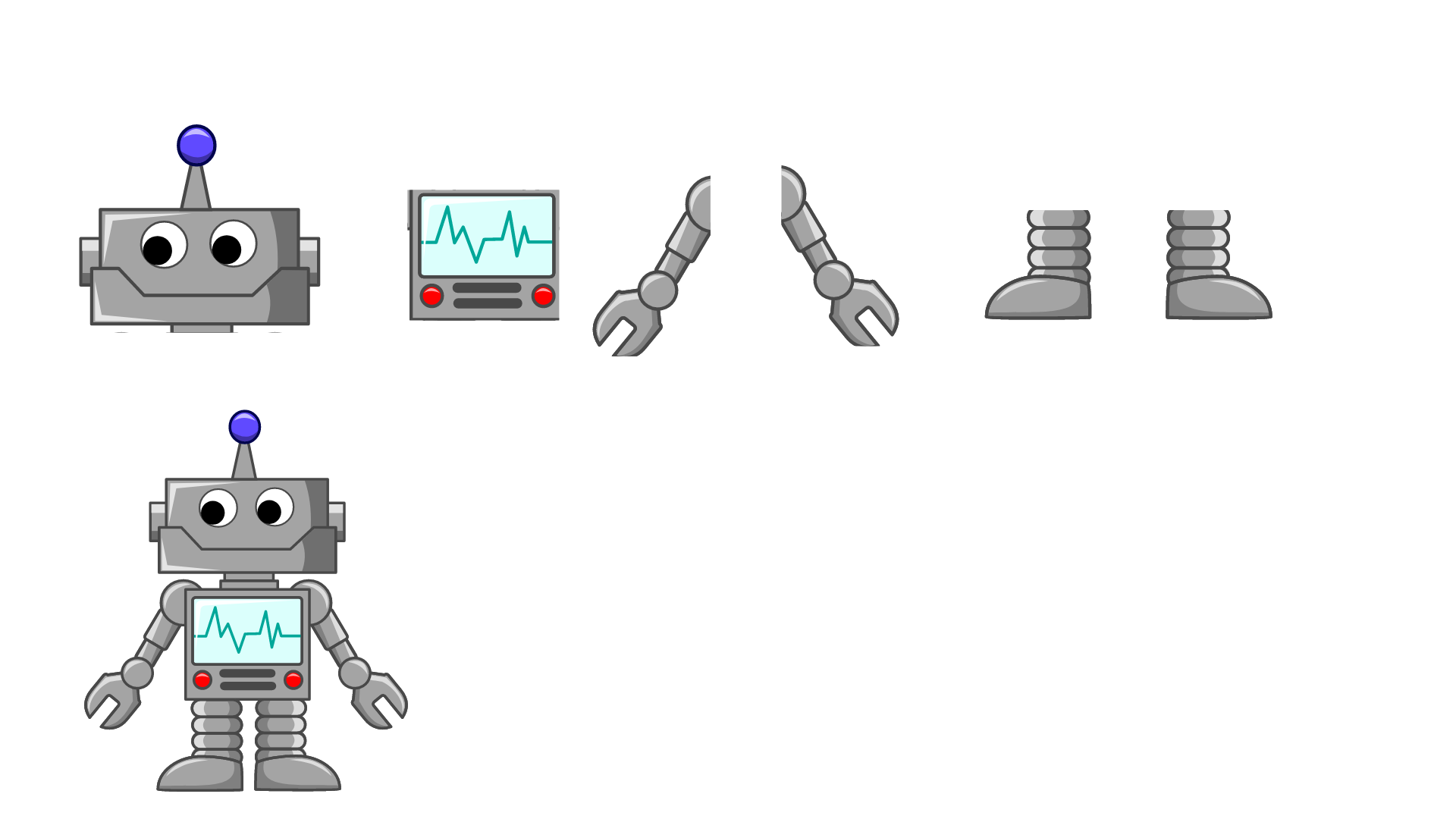 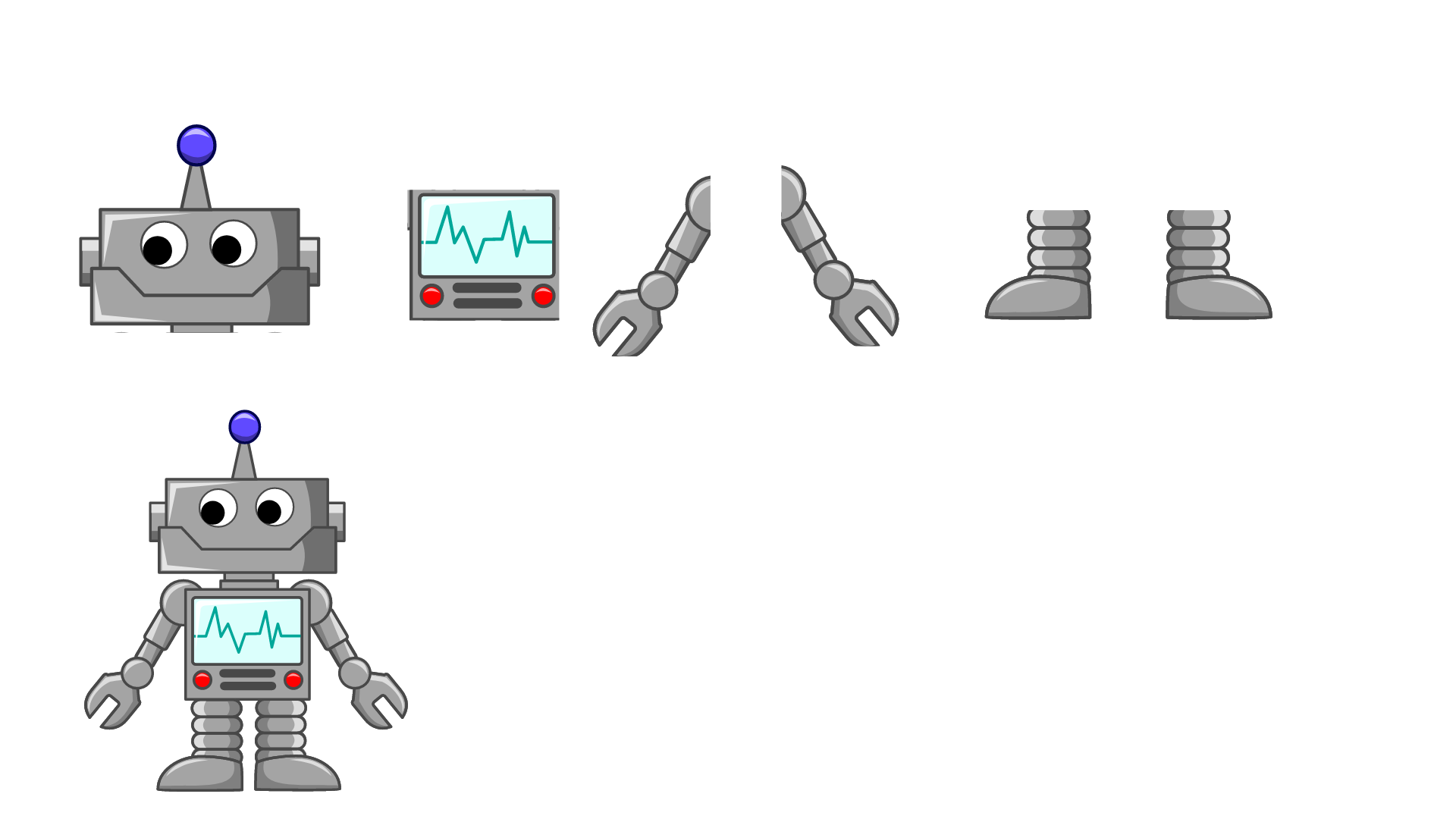 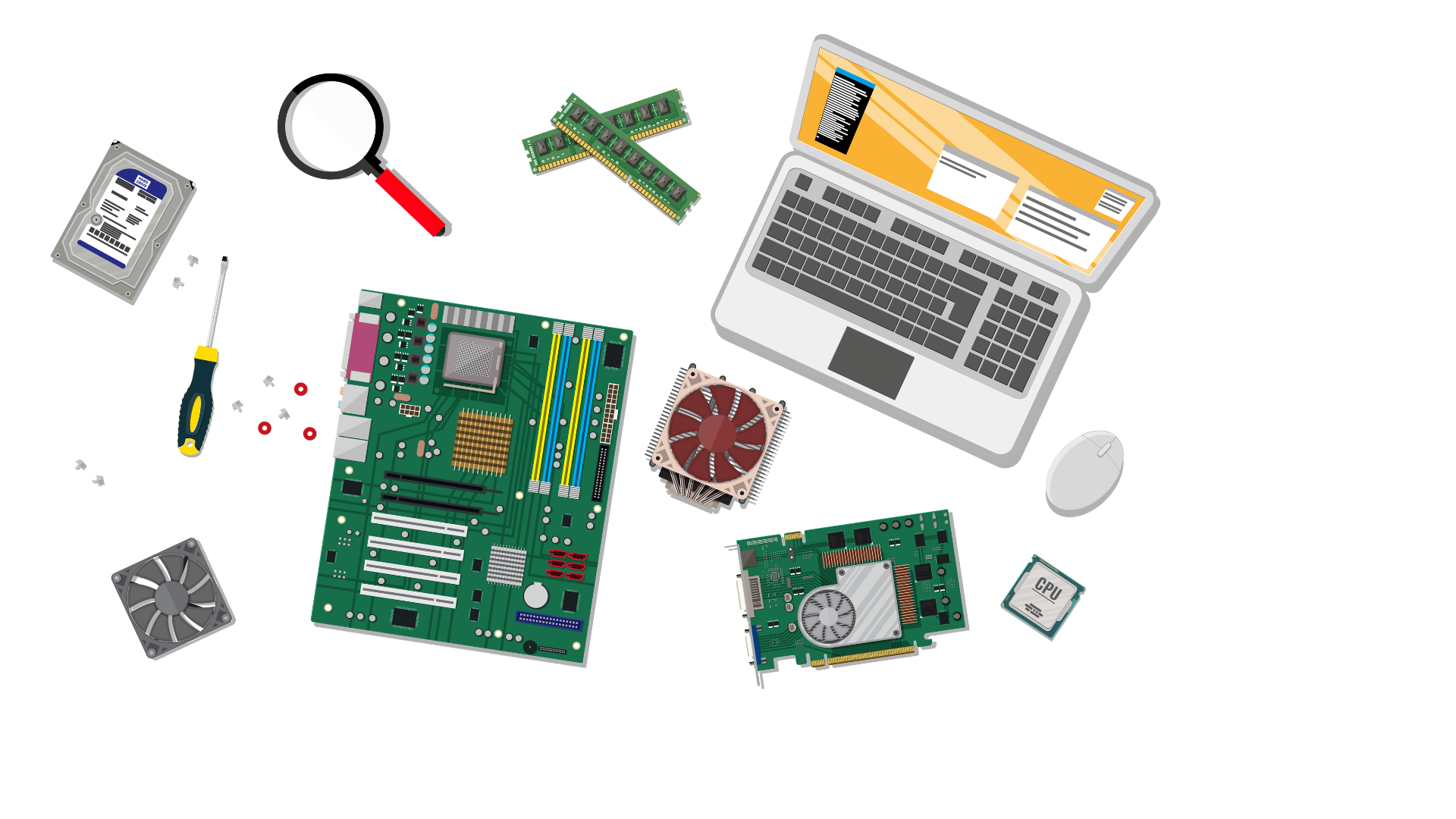 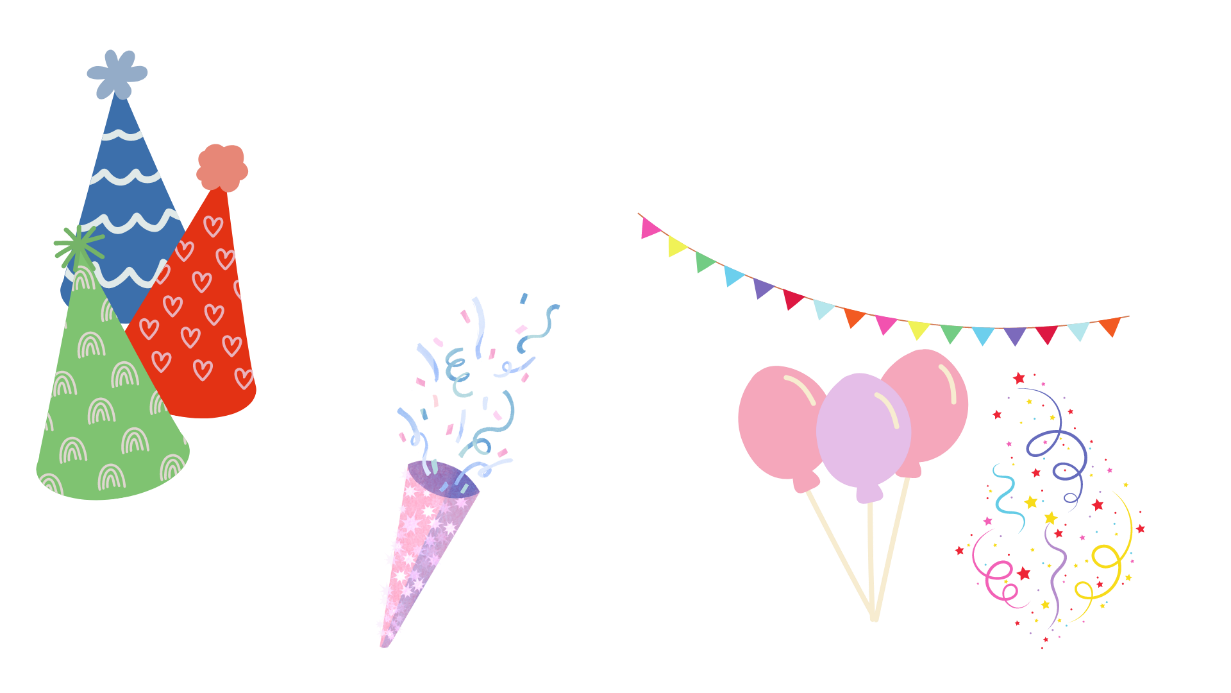 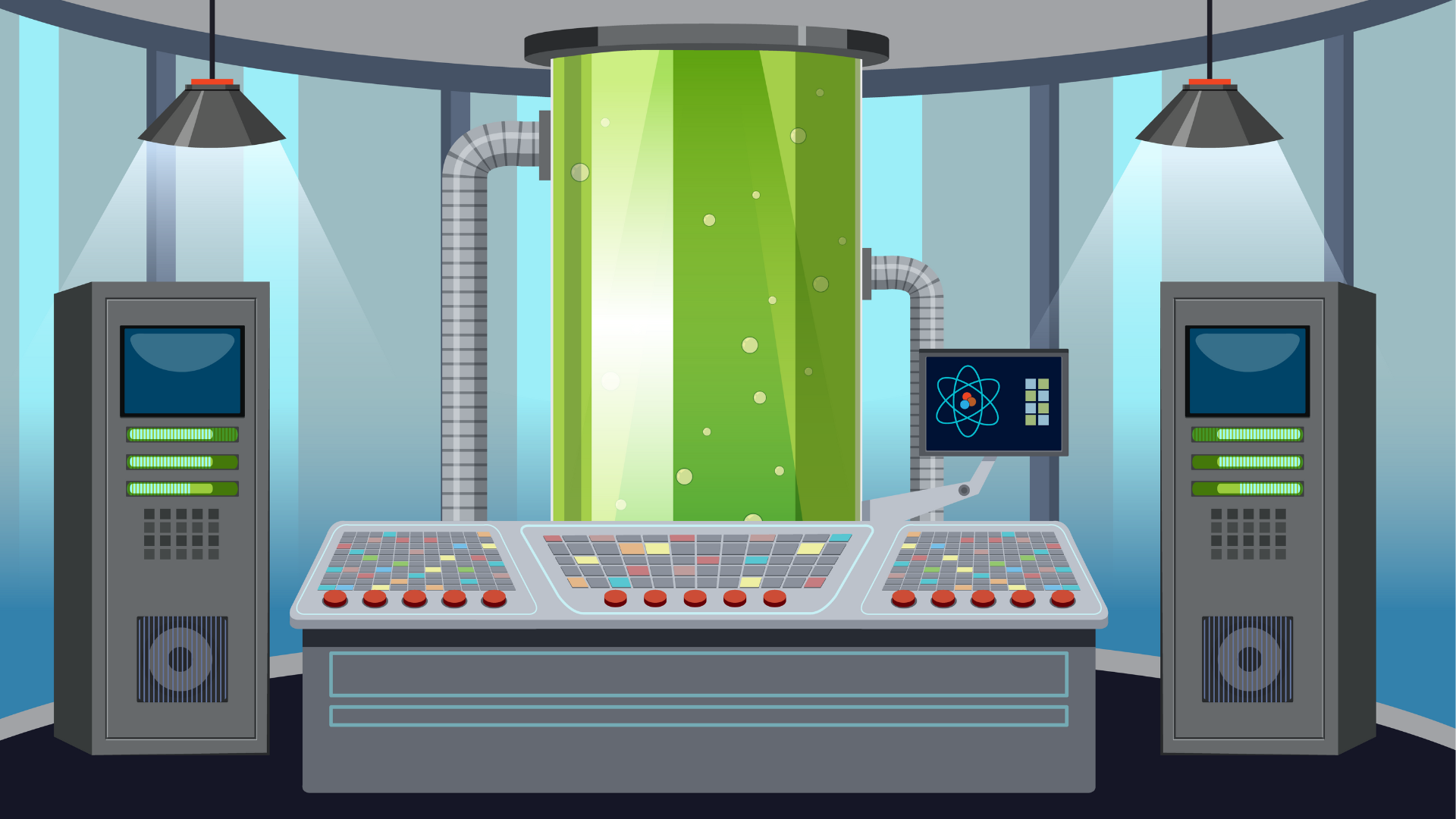 CÙNG THỰC HIỆN
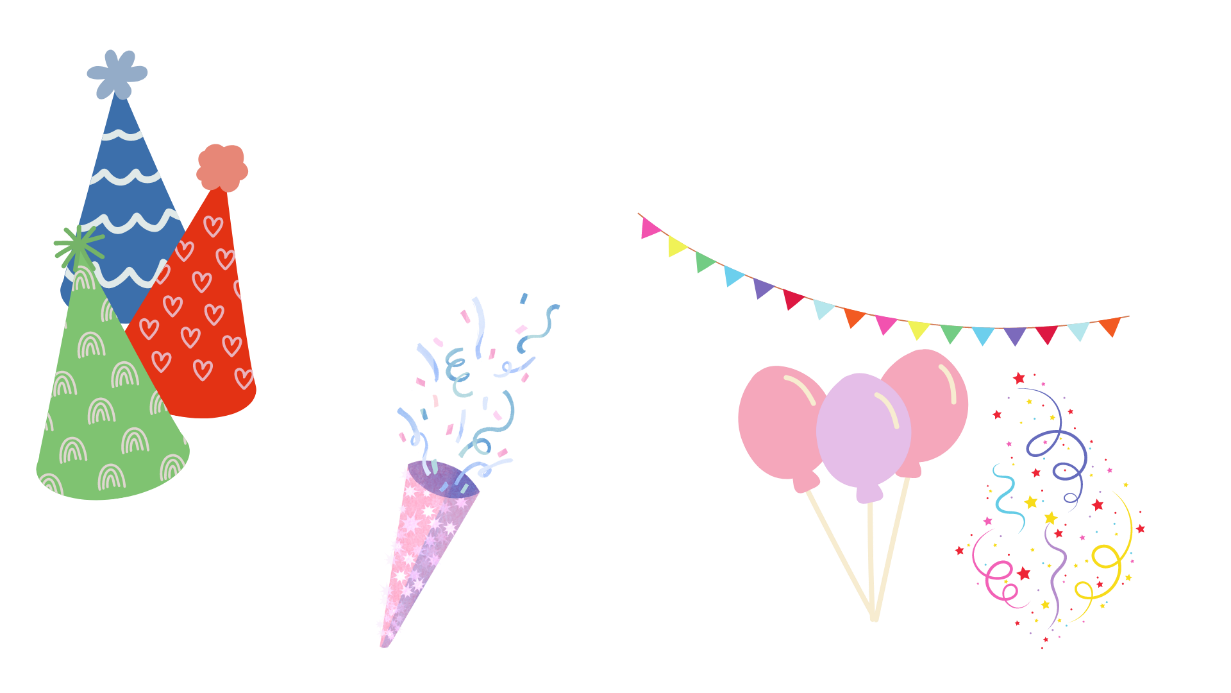 CÙNG THỰC HIỆN
Số?
Đề bài yêu điều gì?
8
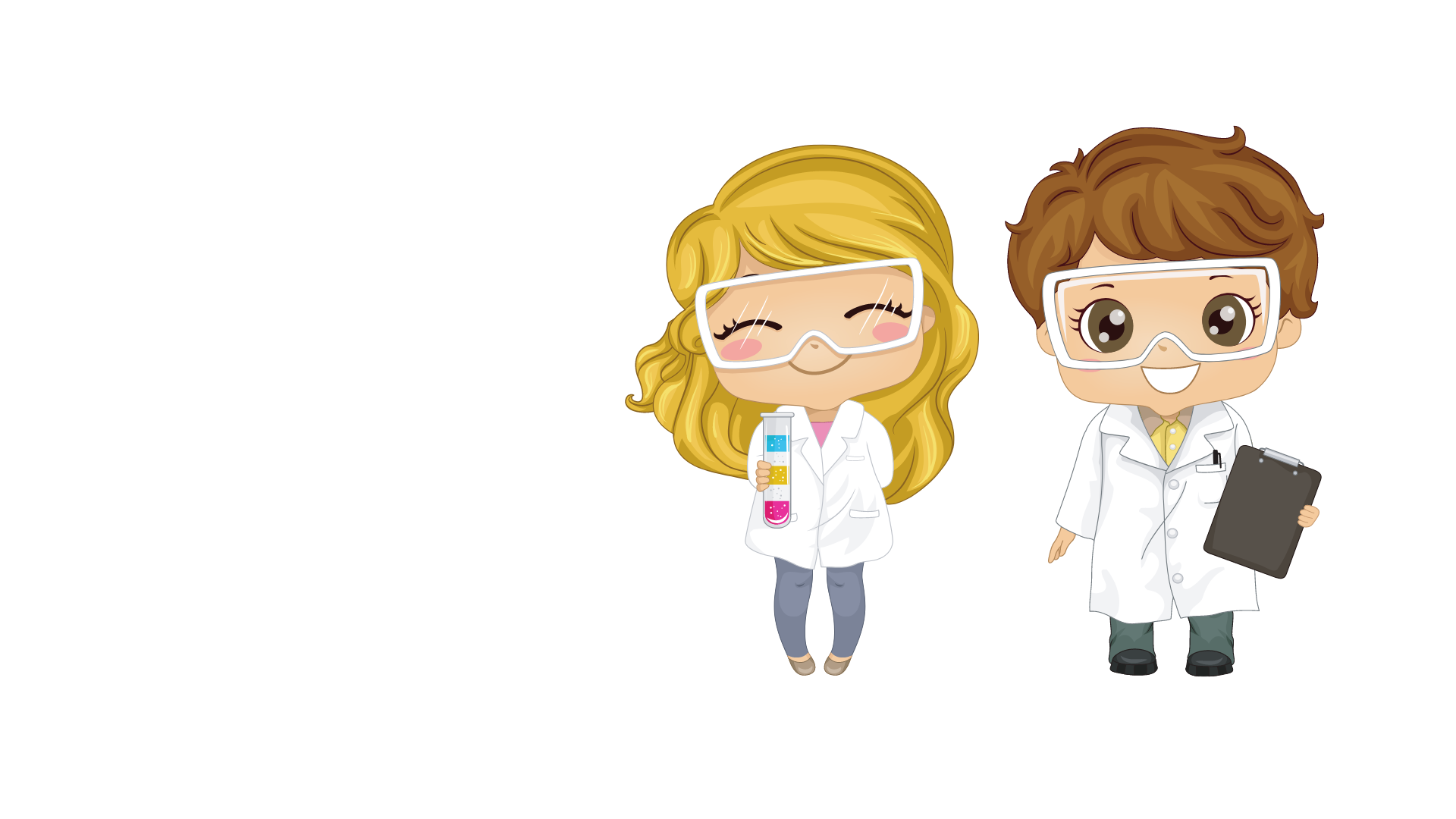 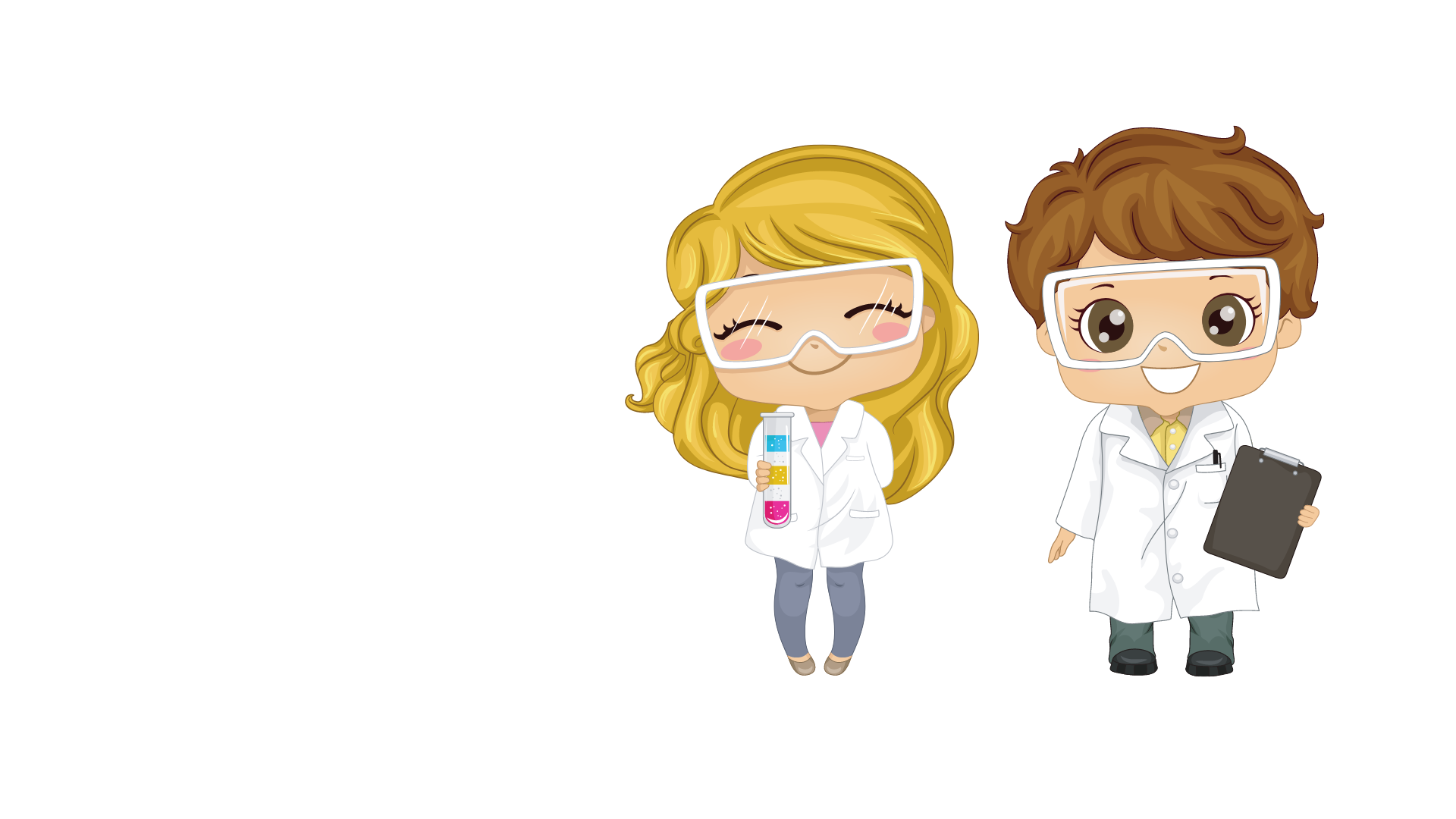 a)
b)
c)
610 + .?. = 970
4 x .?. = 80
.?. : 3 = 70
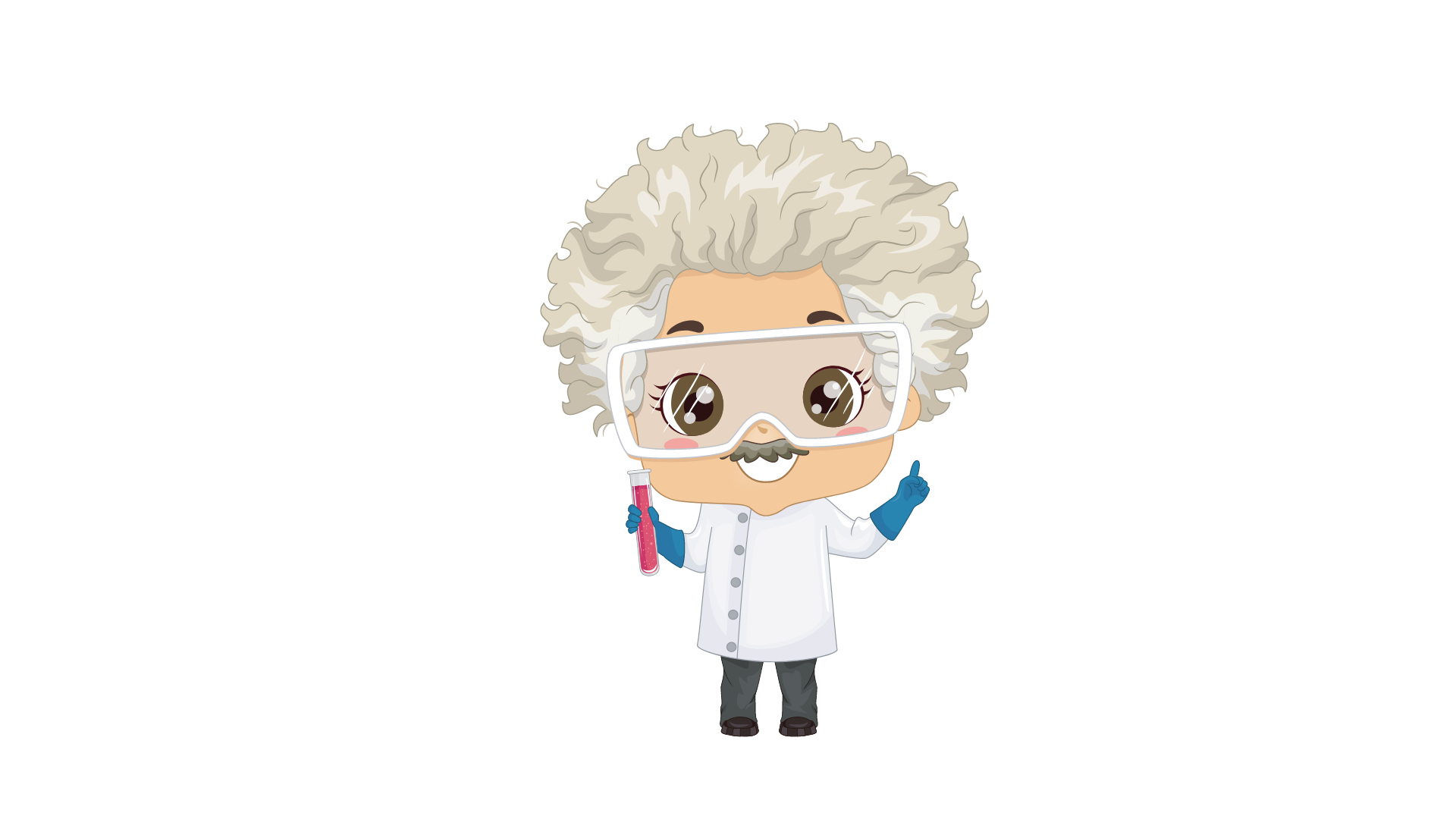 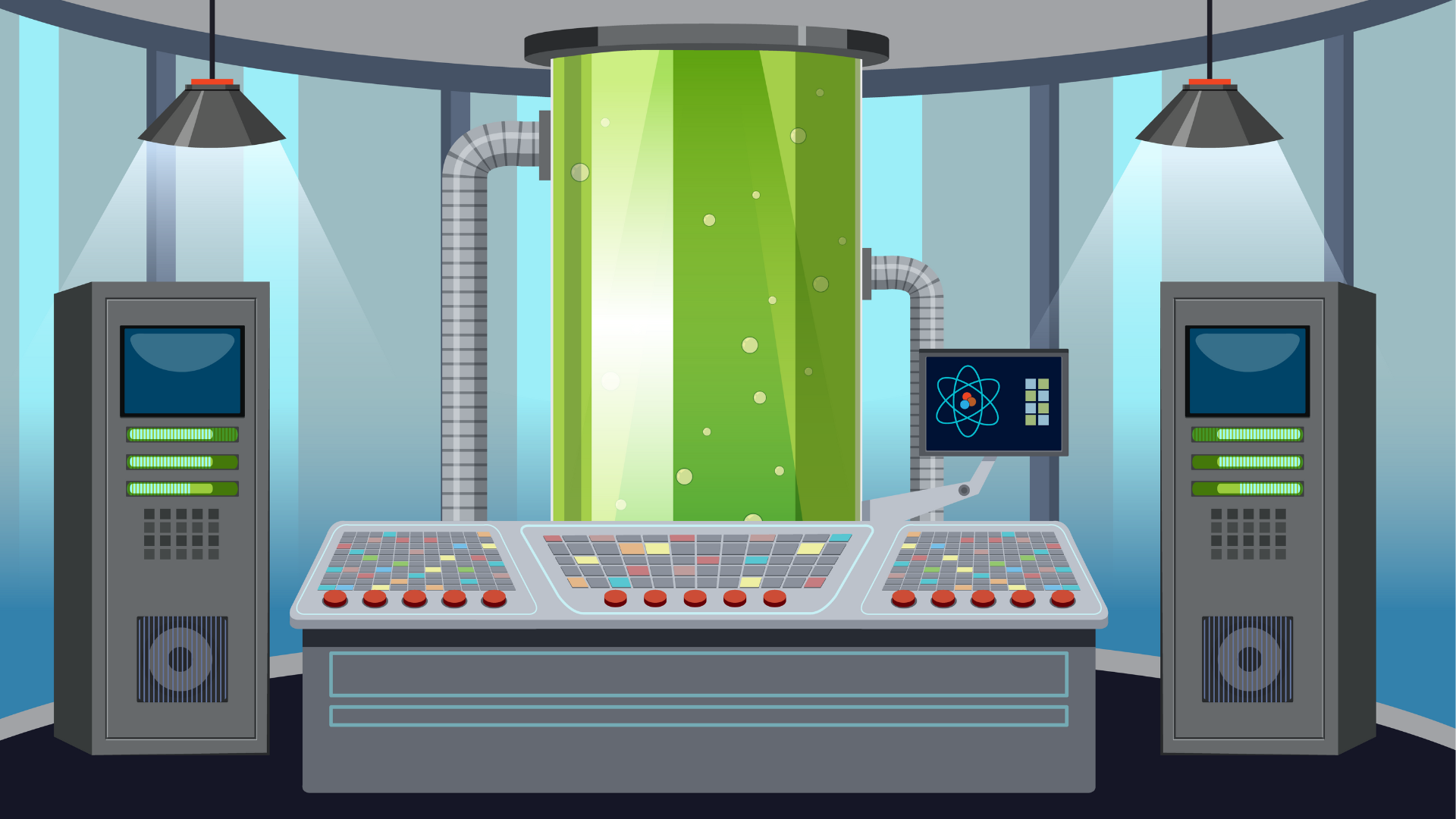 Số?
8
Số hạng
610 + .?. = 970
a)
610 +   .?.   = 970
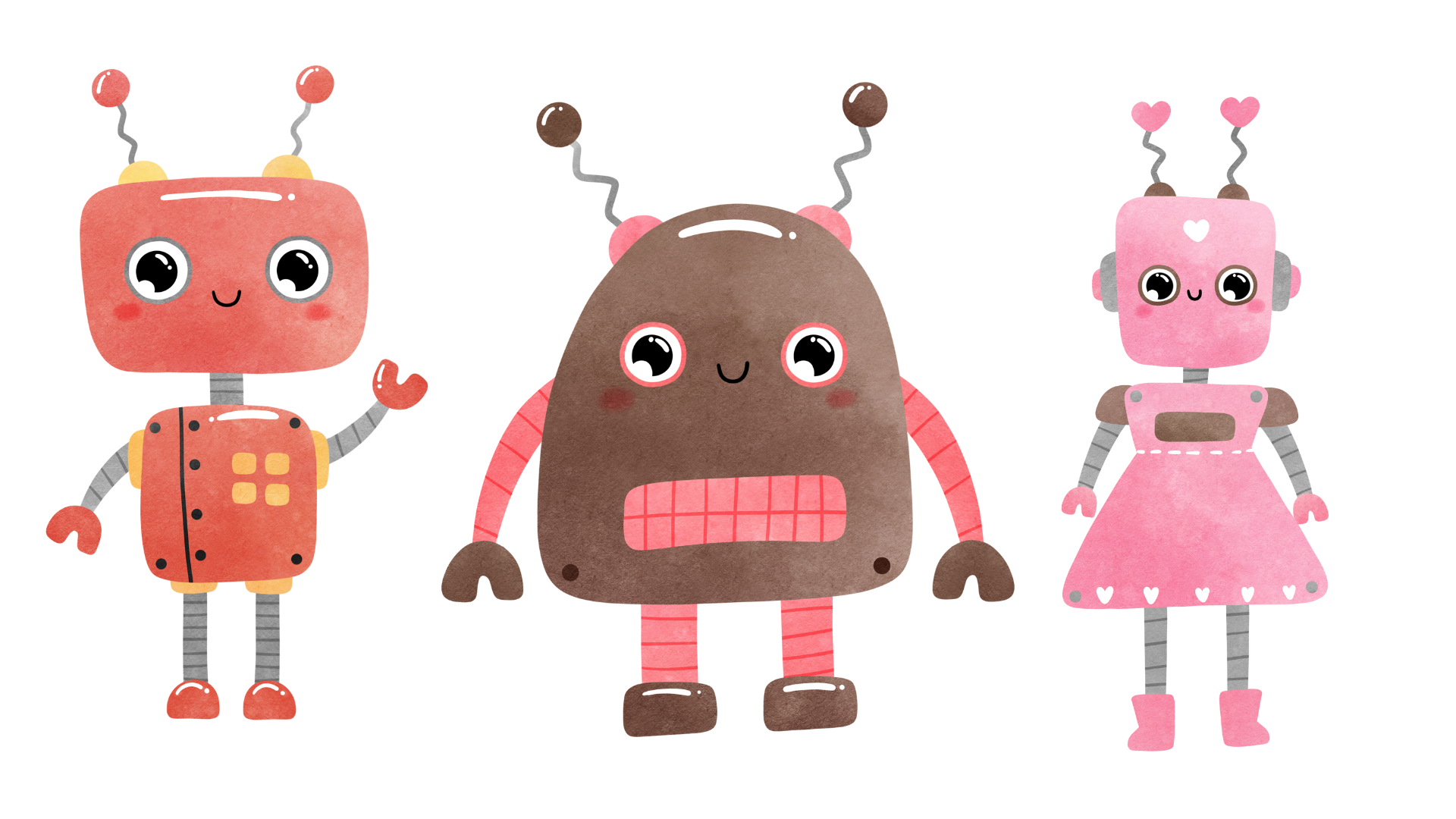 Số hạng
Tổng
Muốn tìm số hạng chưa biết ta lấy tổng trừ số hạng đã biết:
360
970 – 610 = 360
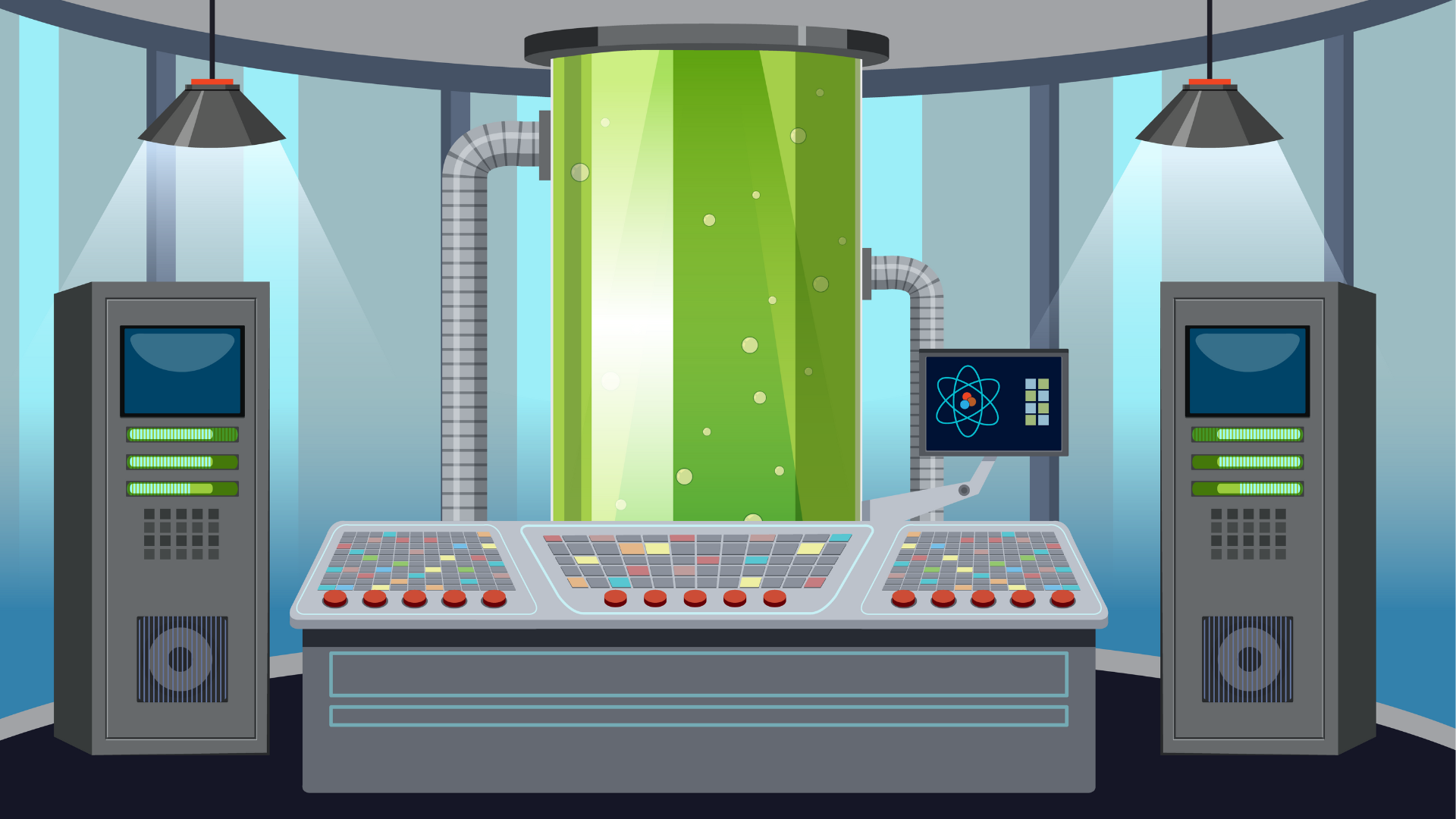 Số?
8
Thừa số
4 x .?. = 80
a)
4 x .?. = 80
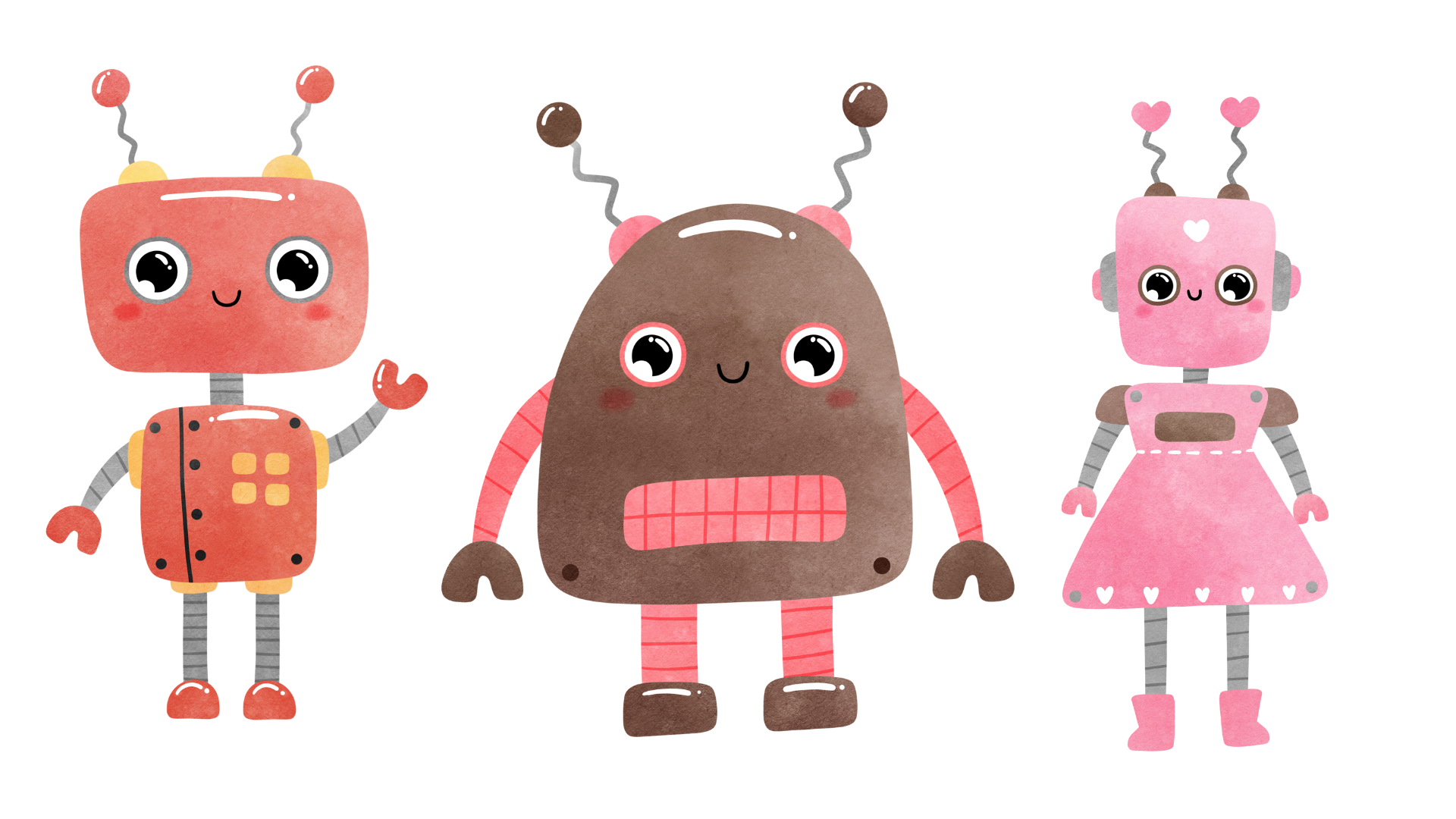 Thừa số
Tích
Muốn tìm thừa số chưa biết ta lấy tích chia cho thừa số đã biết:
20
80 : 4 = 20
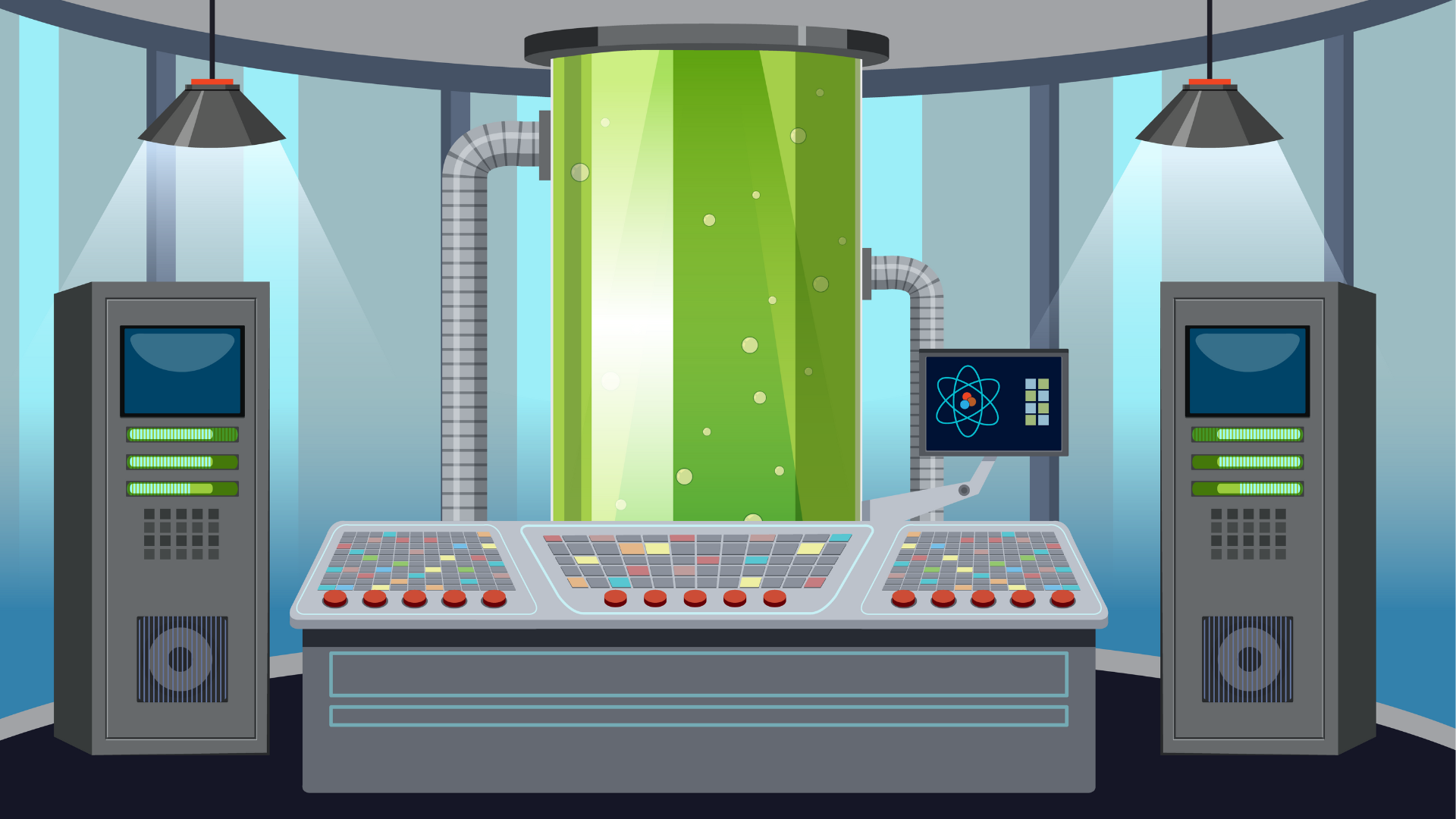 Số?
8
Số chia
.?. : 3 = 70
a)
.?.  : 3 = 70
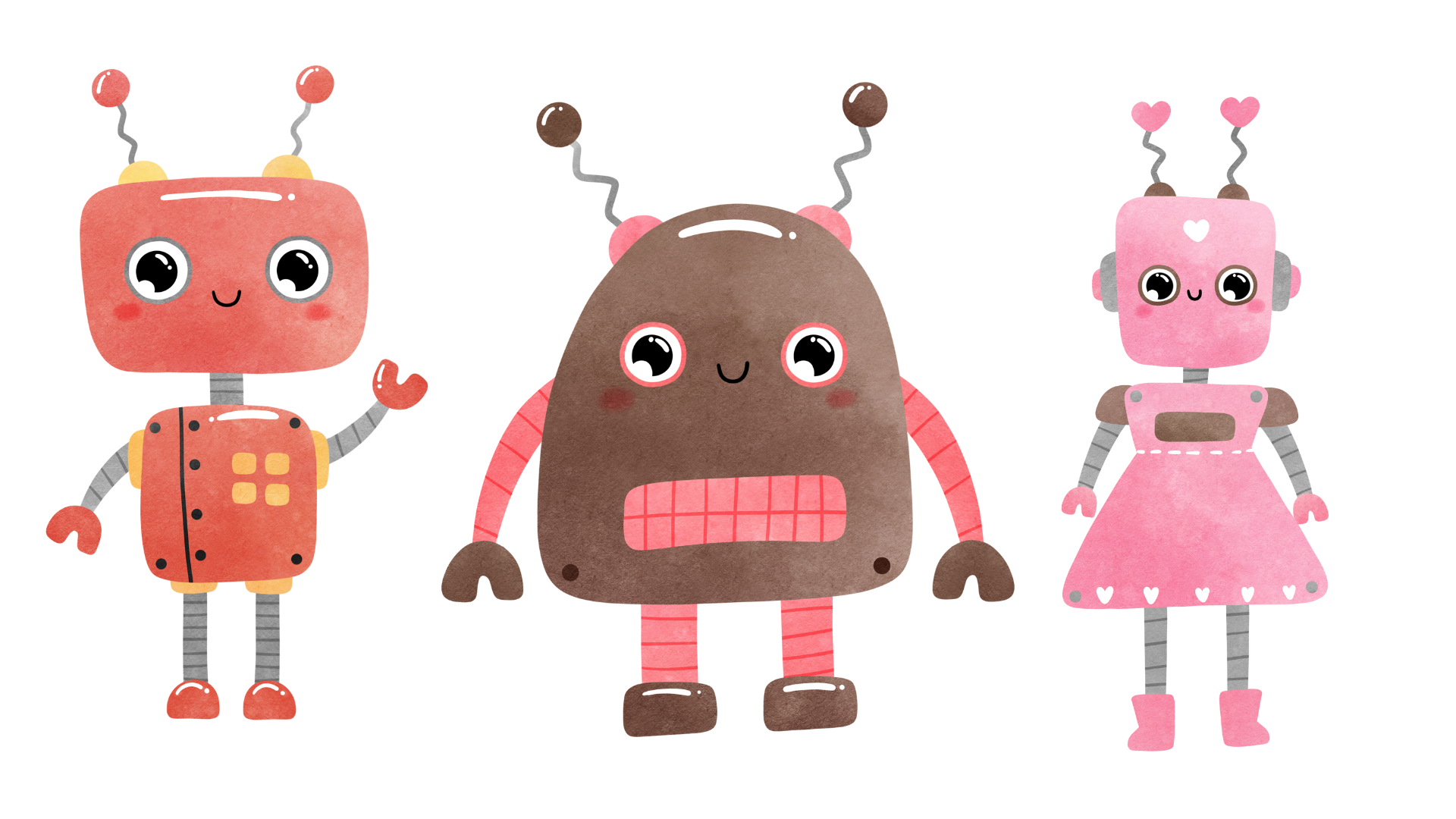 Số bị chia
Thương
Muốn tìm số bị chia ta lấy thương nhân với số chia:
210
70 x 3 = 210
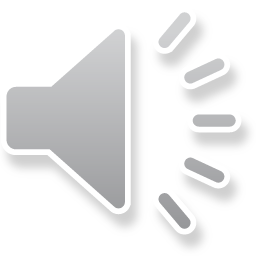 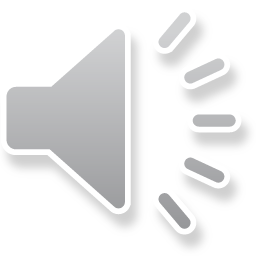 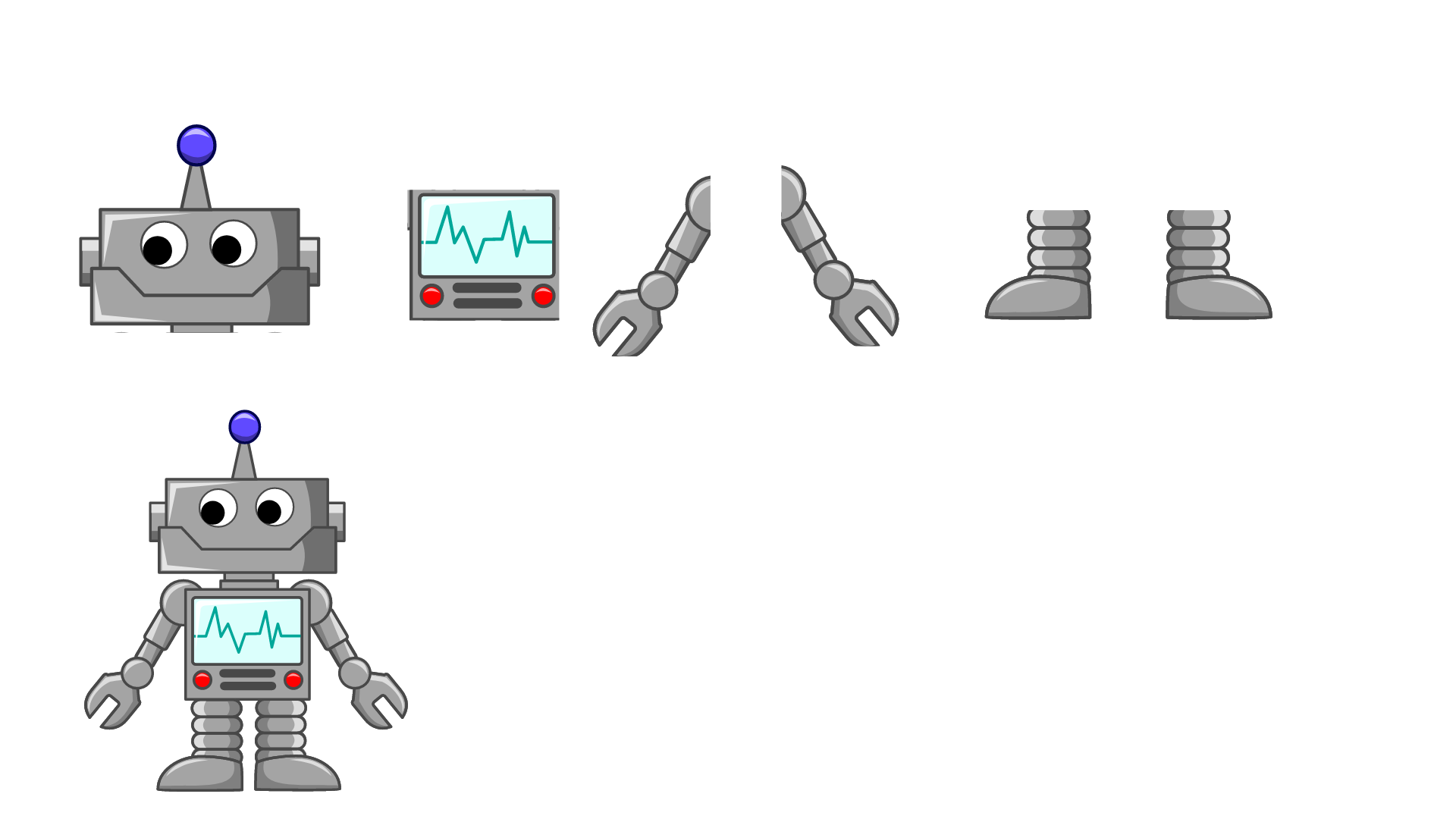 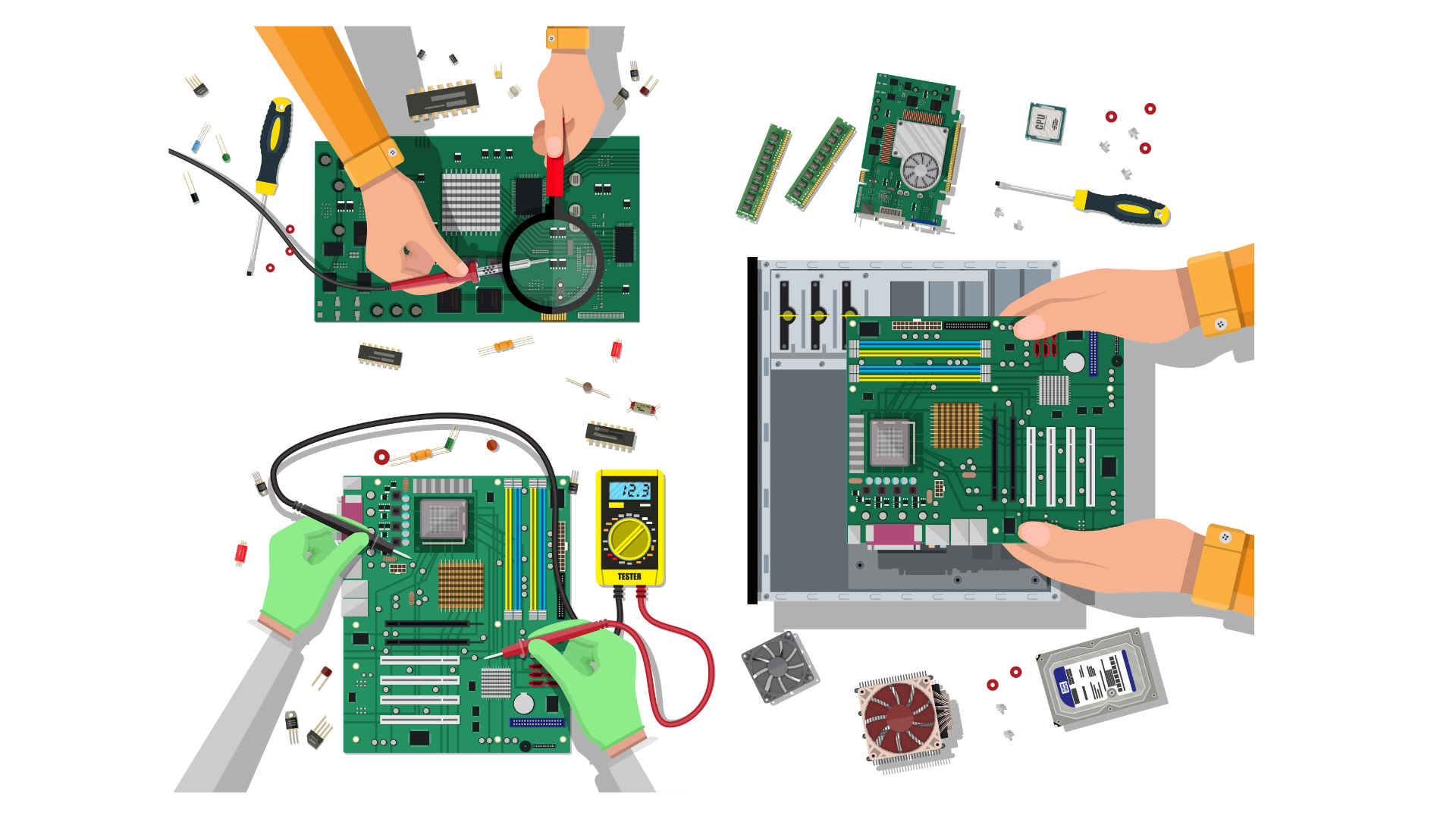 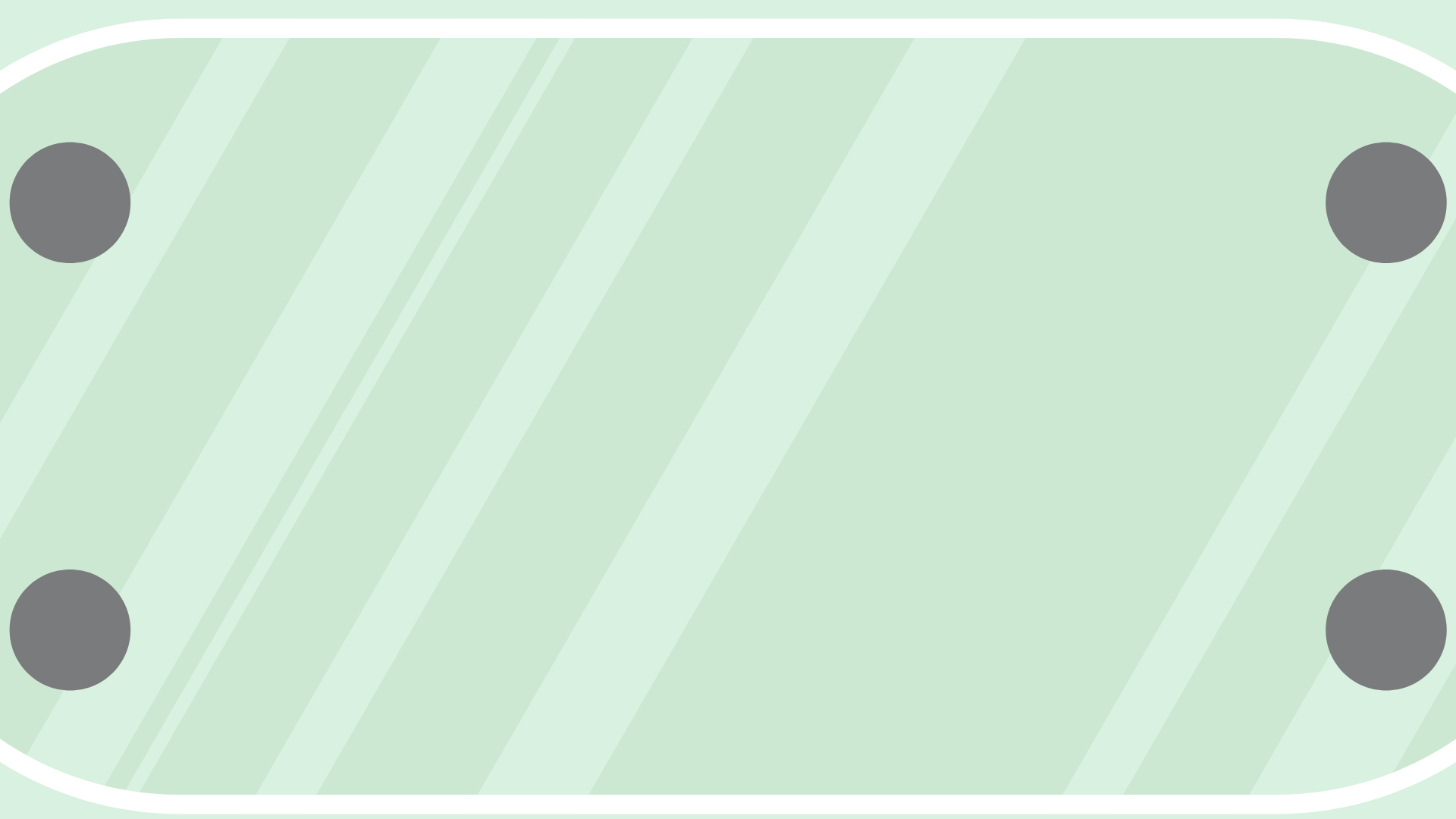 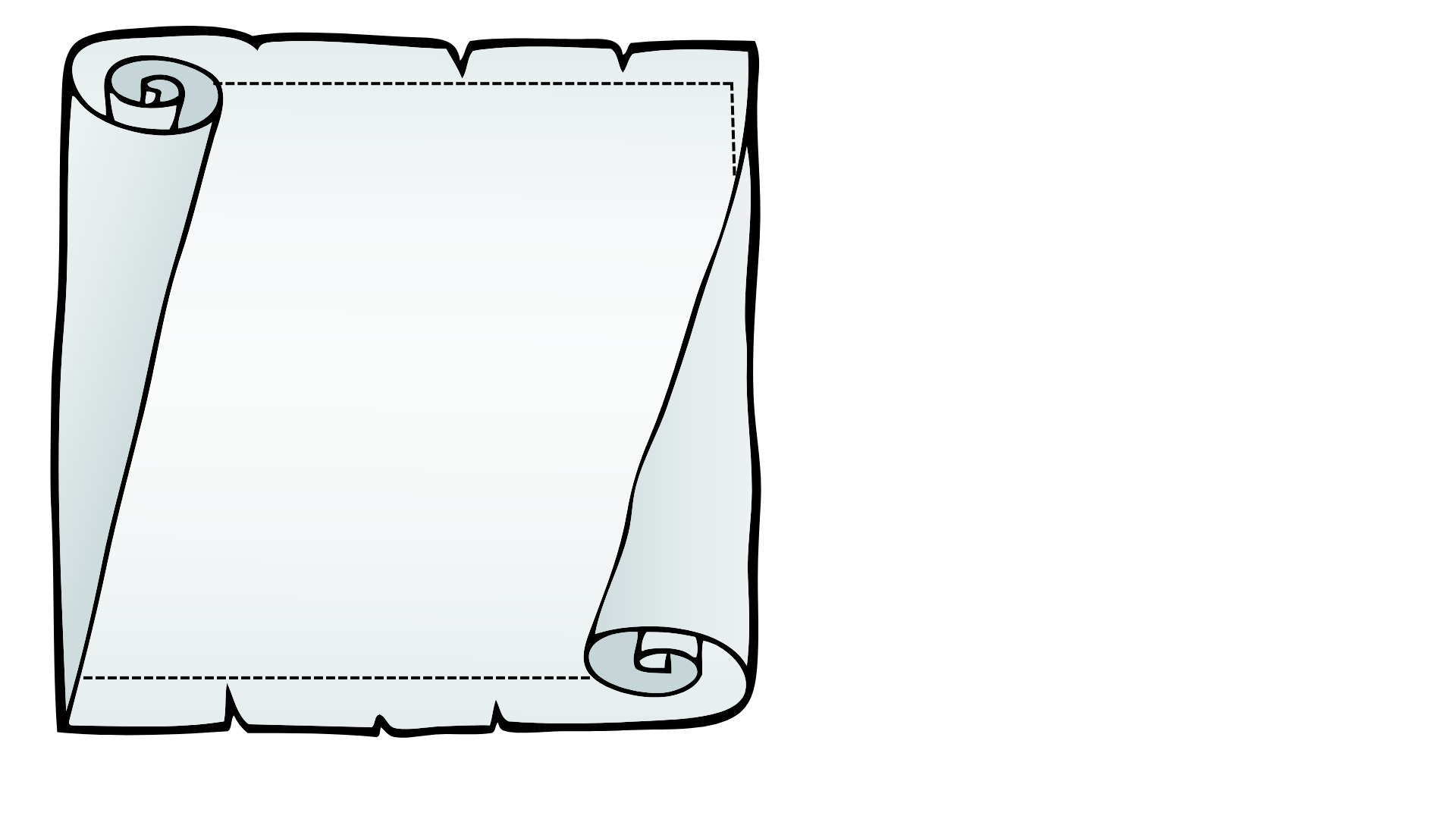 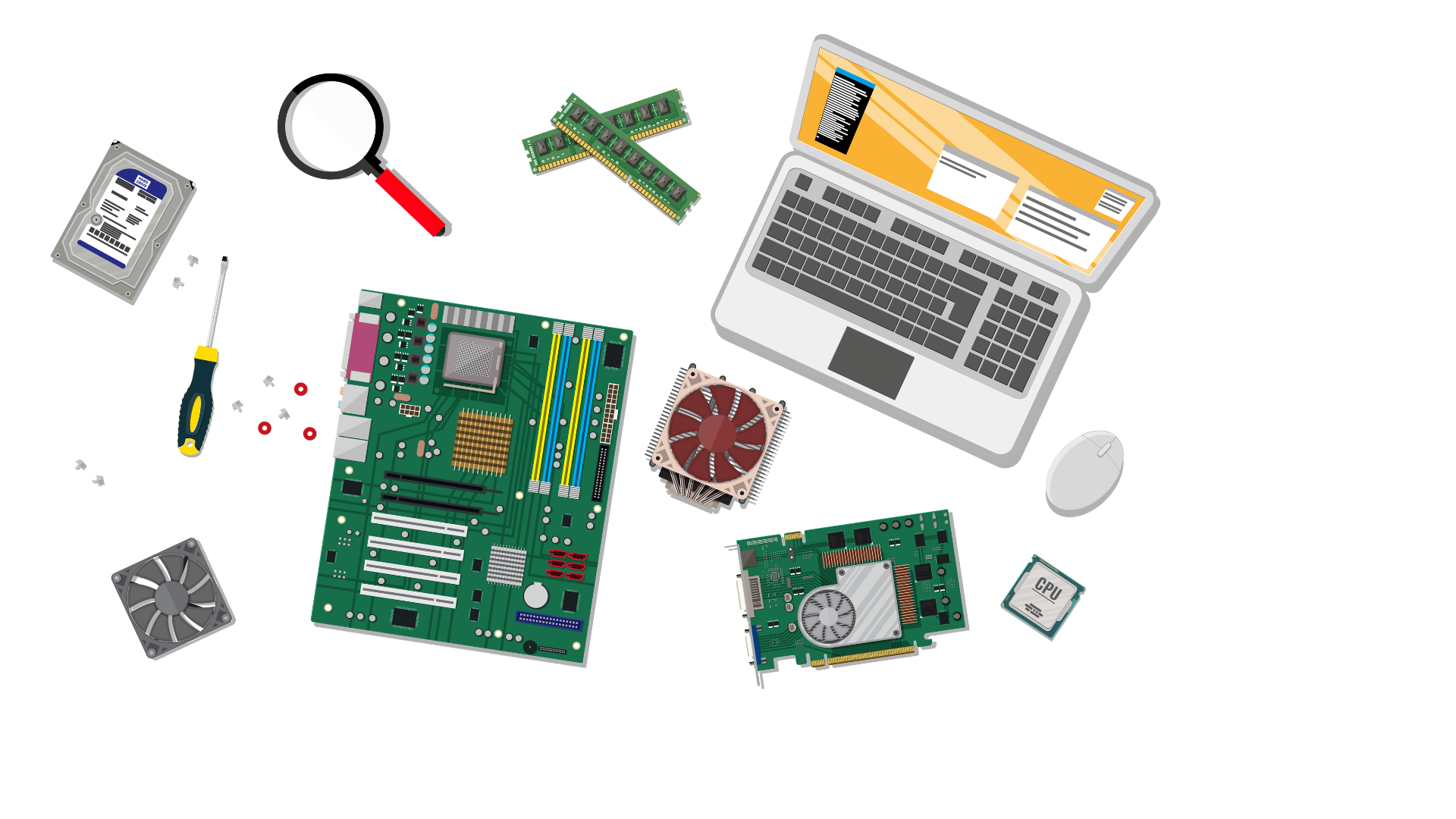 Bảng thiết kế
Chế tạo hoàn hảo chân trái rô-bốt!
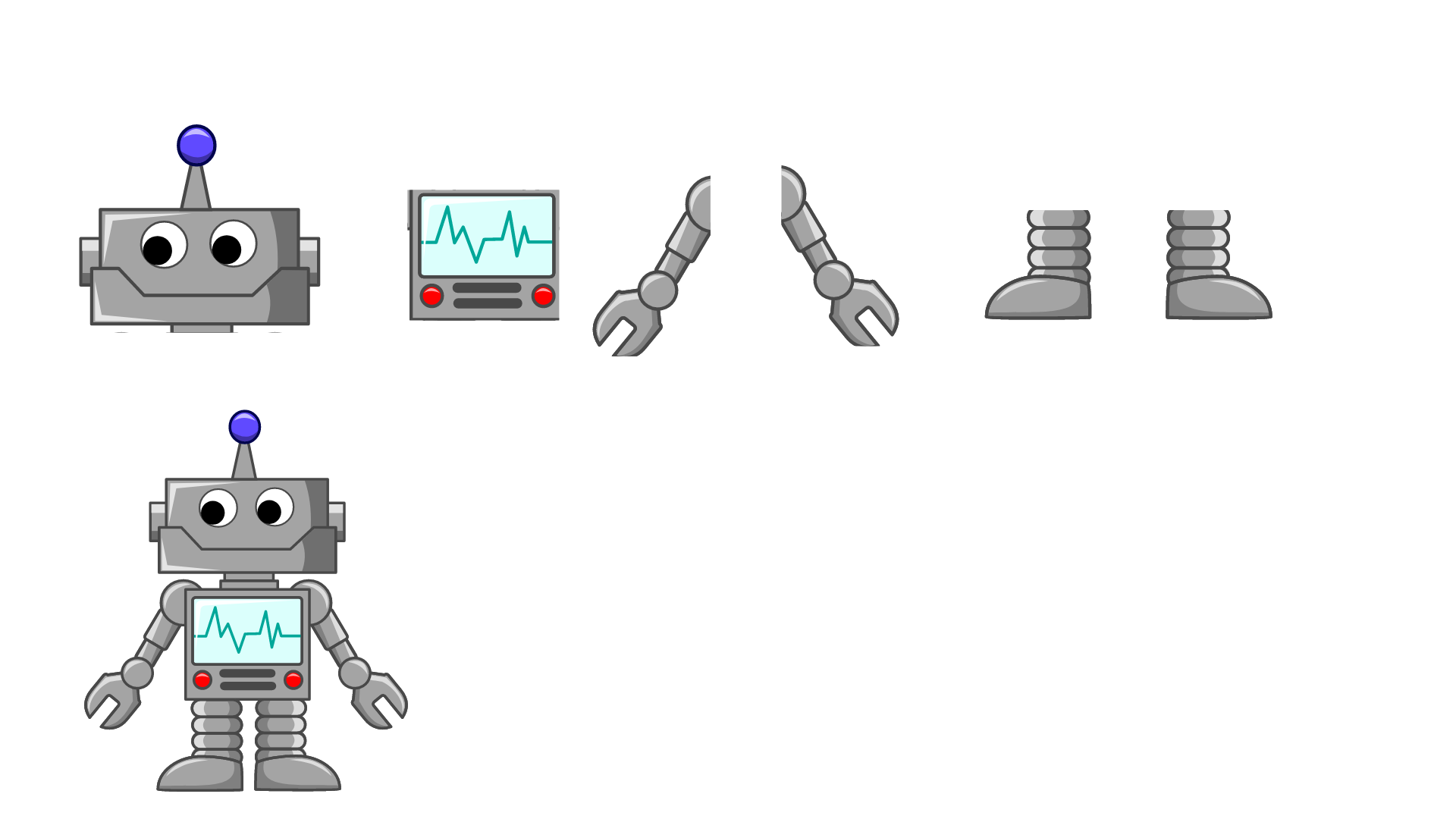 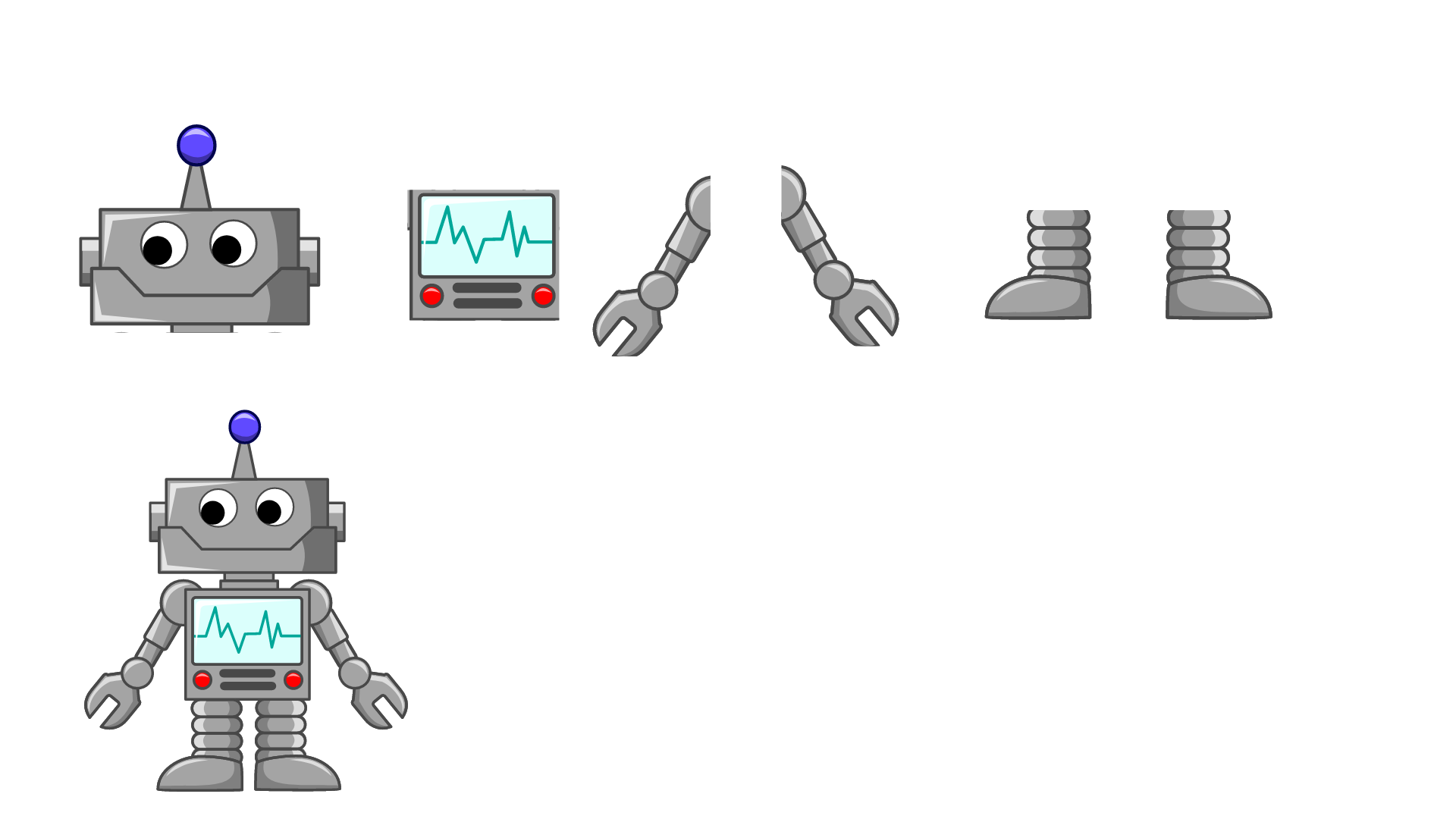 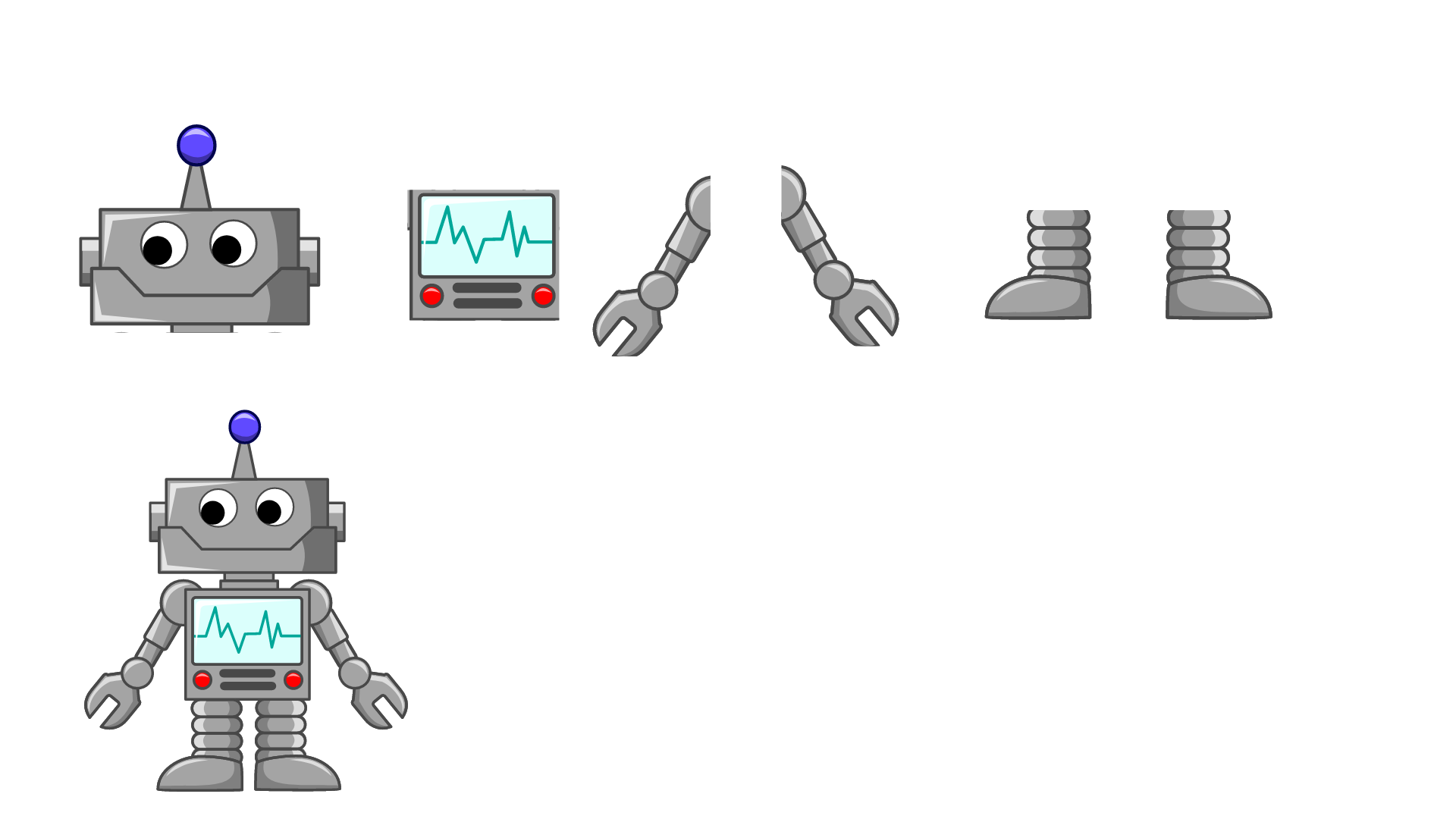 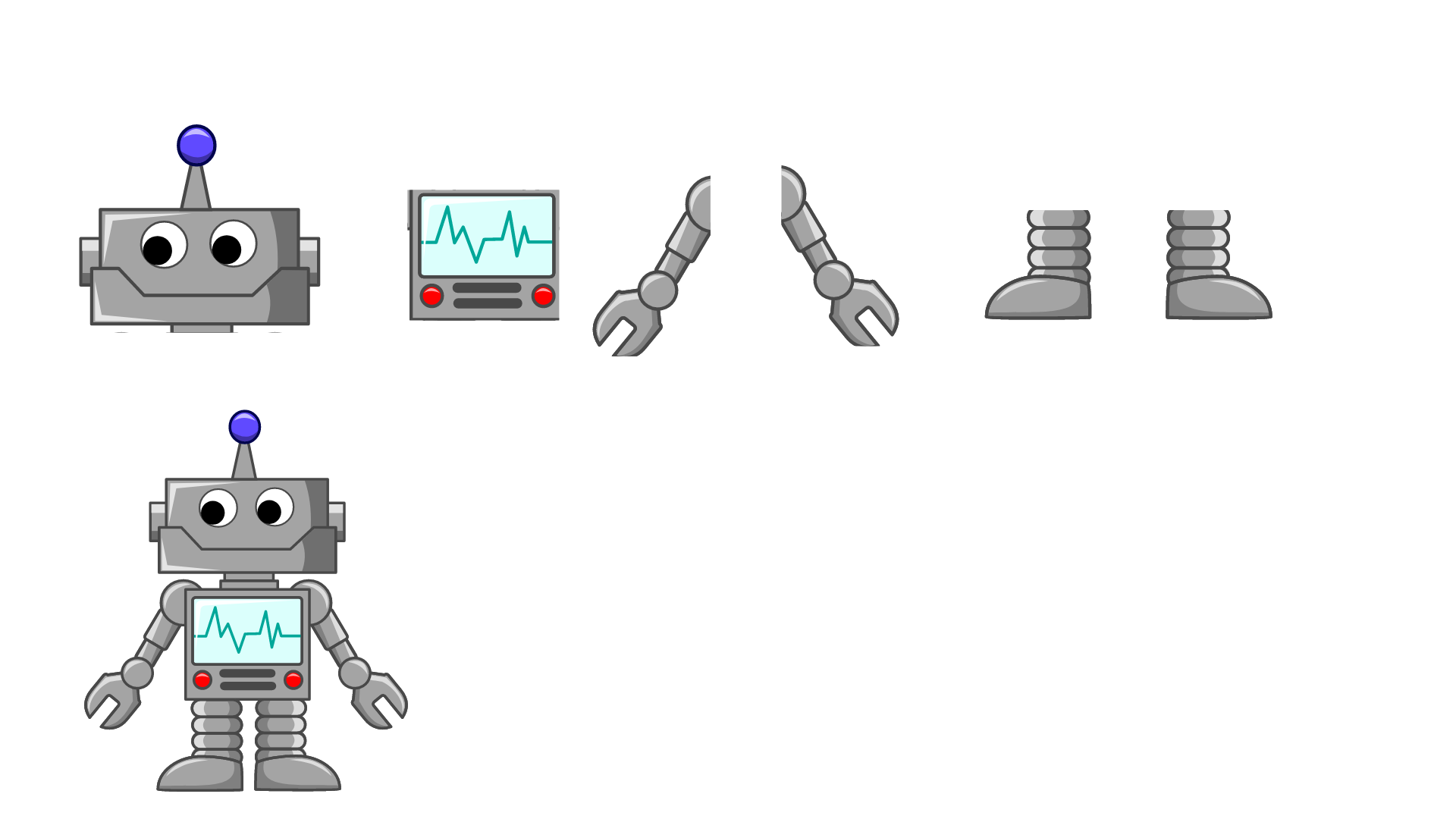 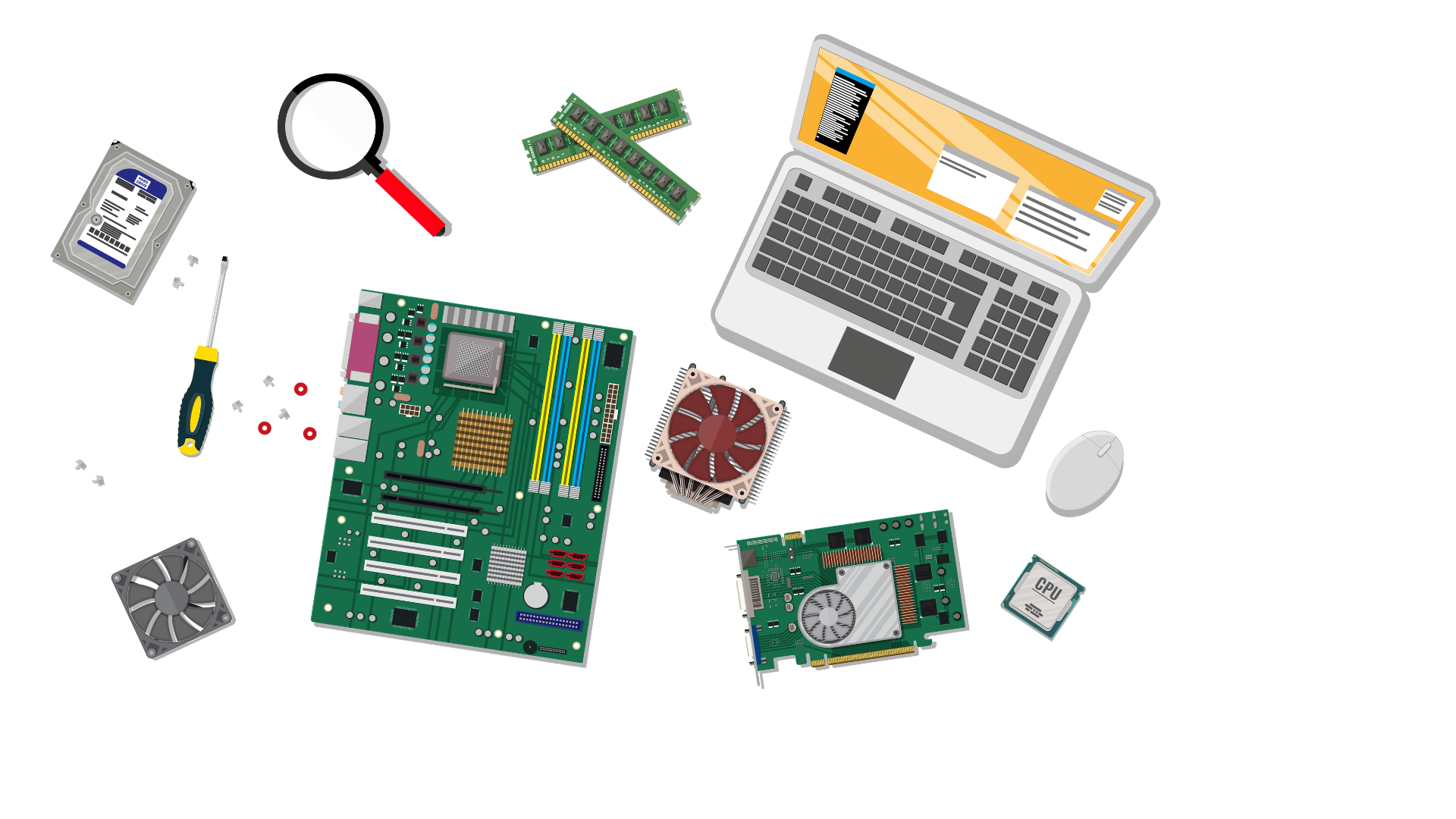 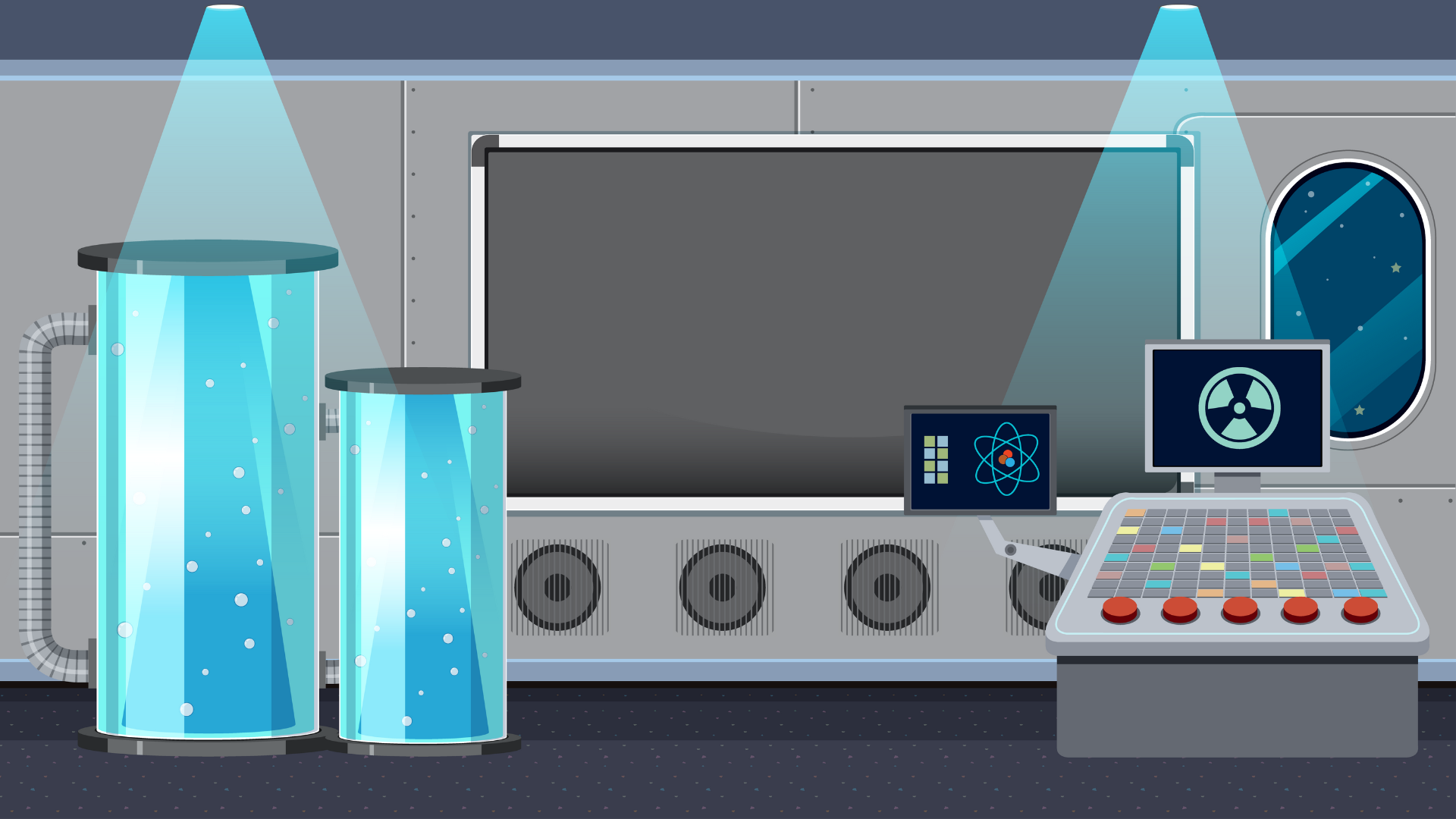 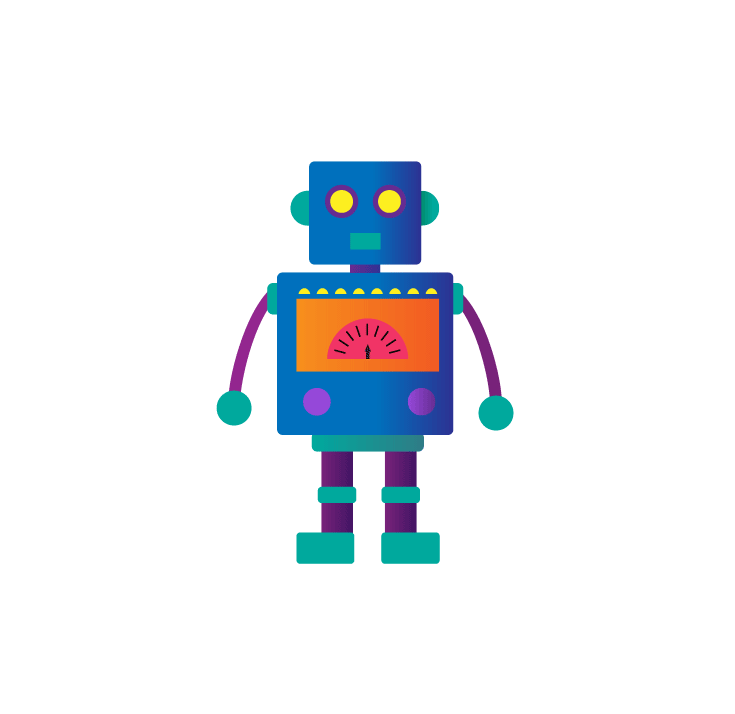 Củng cố
Củng cố
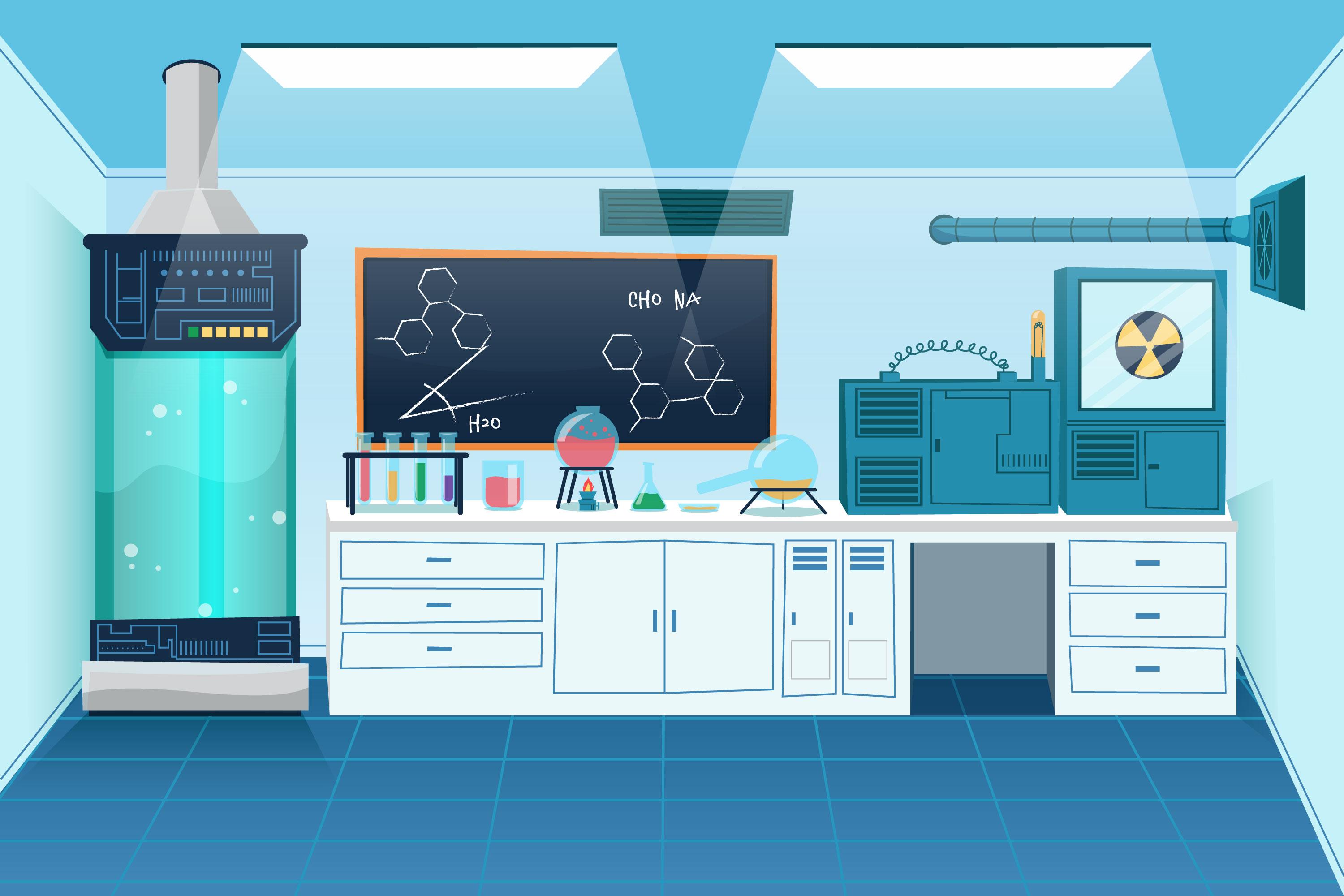 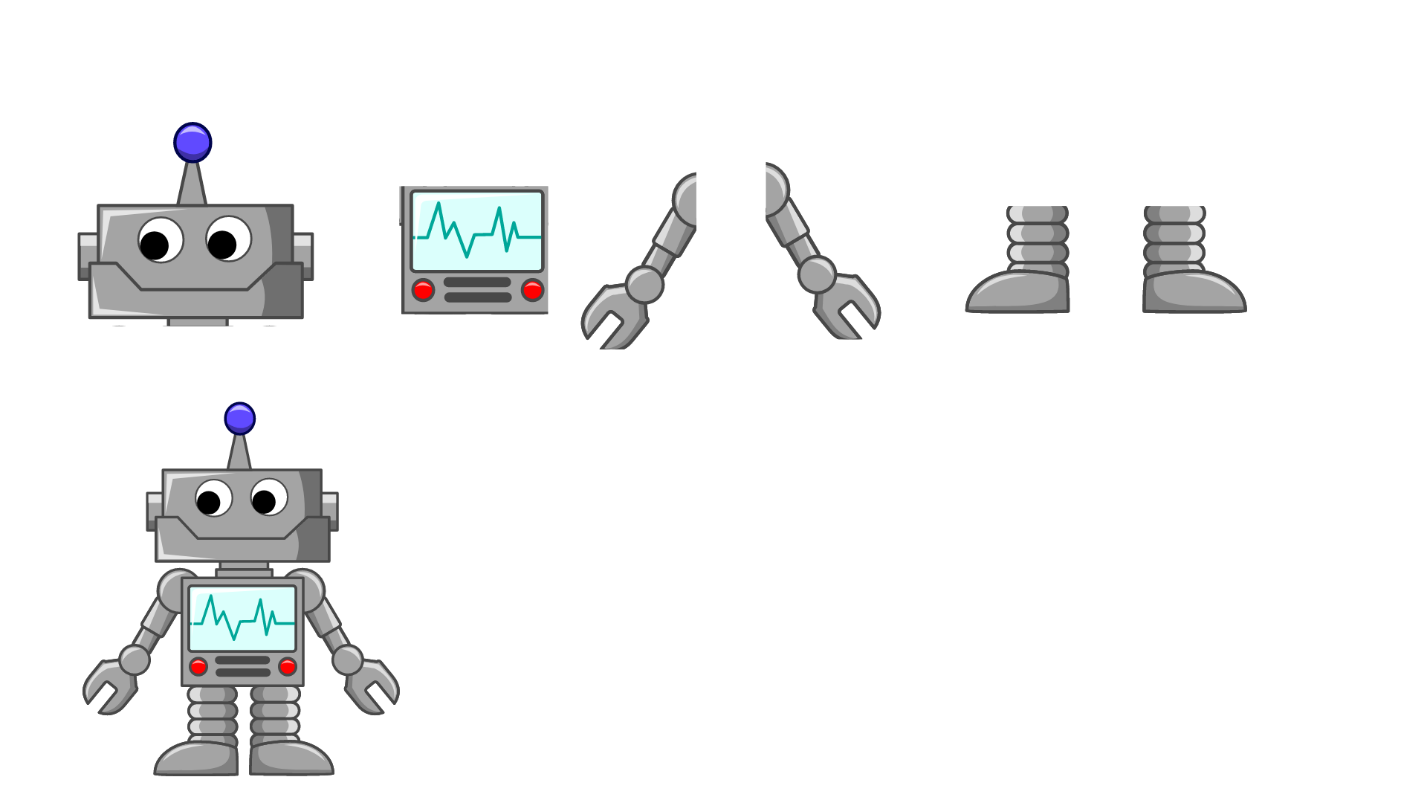 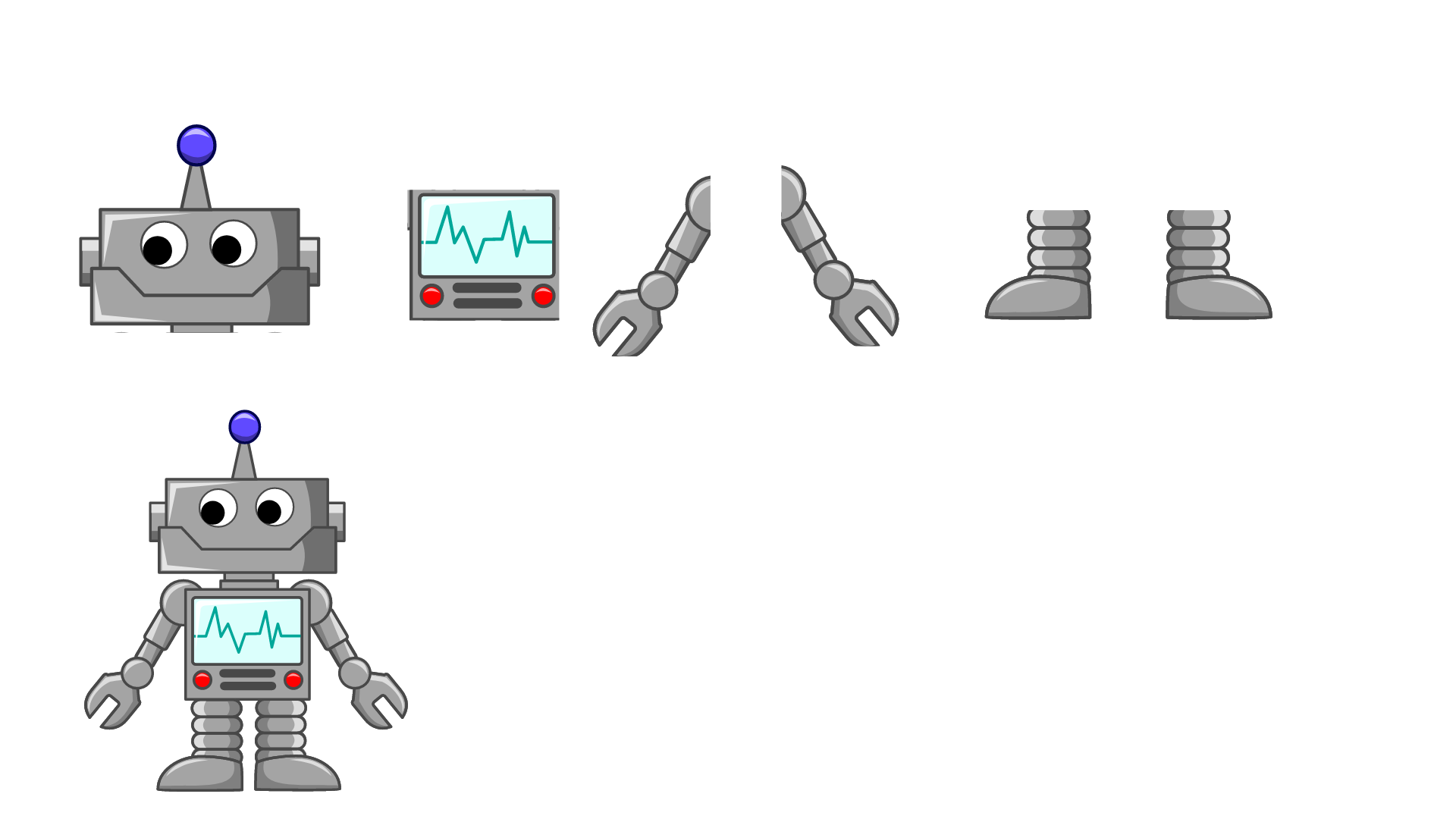 Các bạn giỏi thật! Chúng ta đã cùng chế tạo thành công 3 bộ phận rô-bốt. Hãy trả lời các câu hỏi sau để nhận các phần quà bí ẩn bạn nhé!
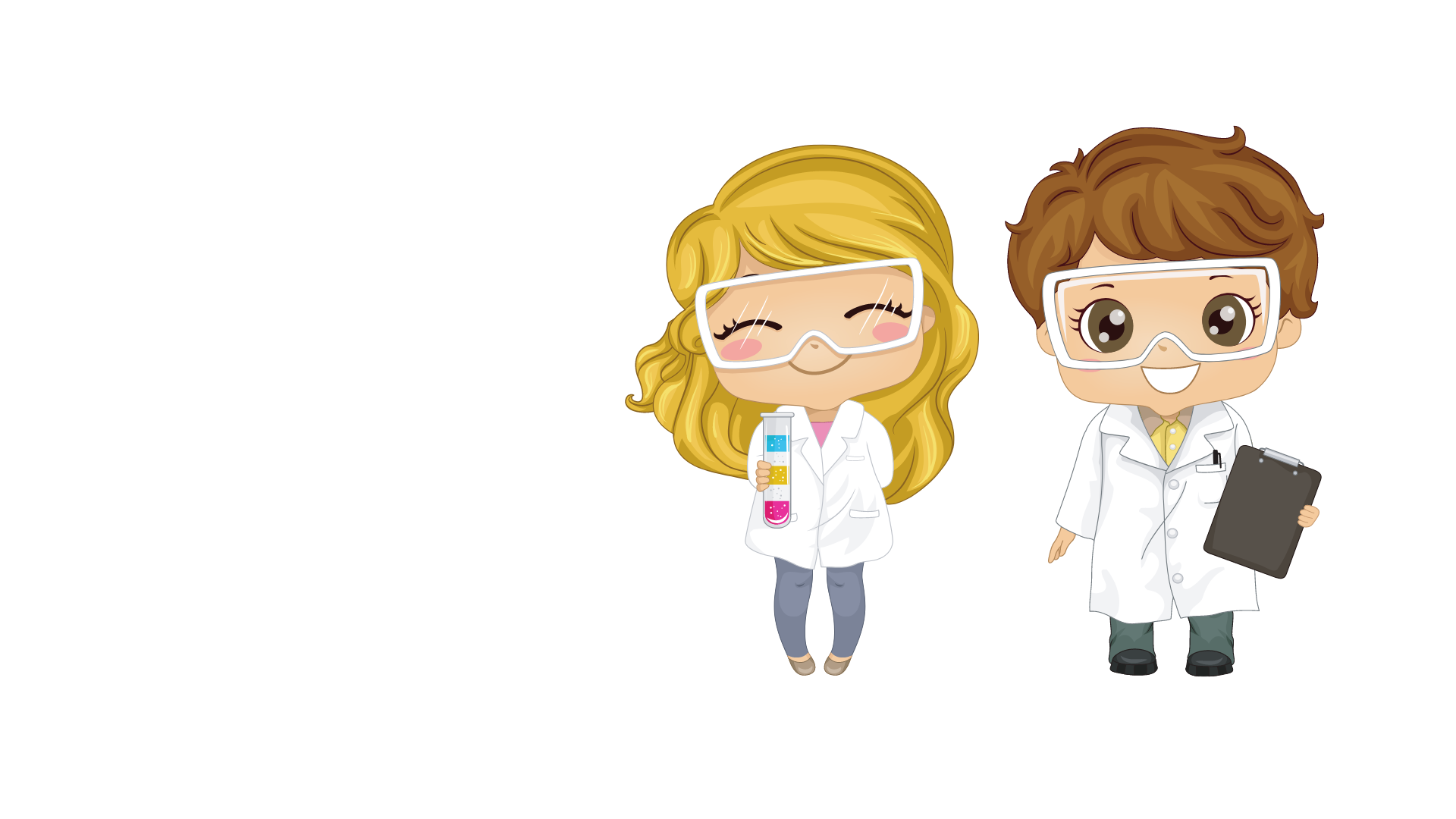 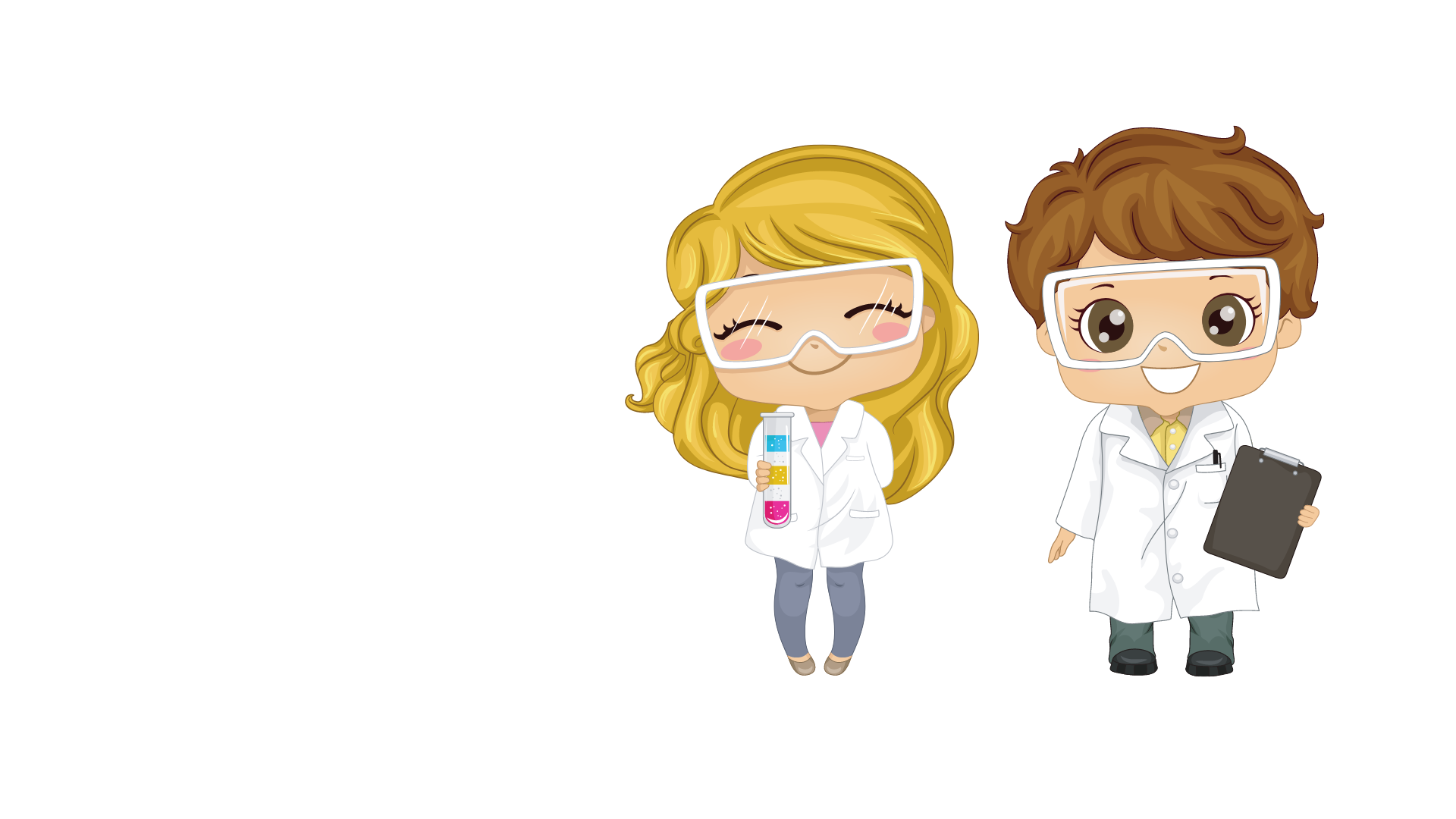 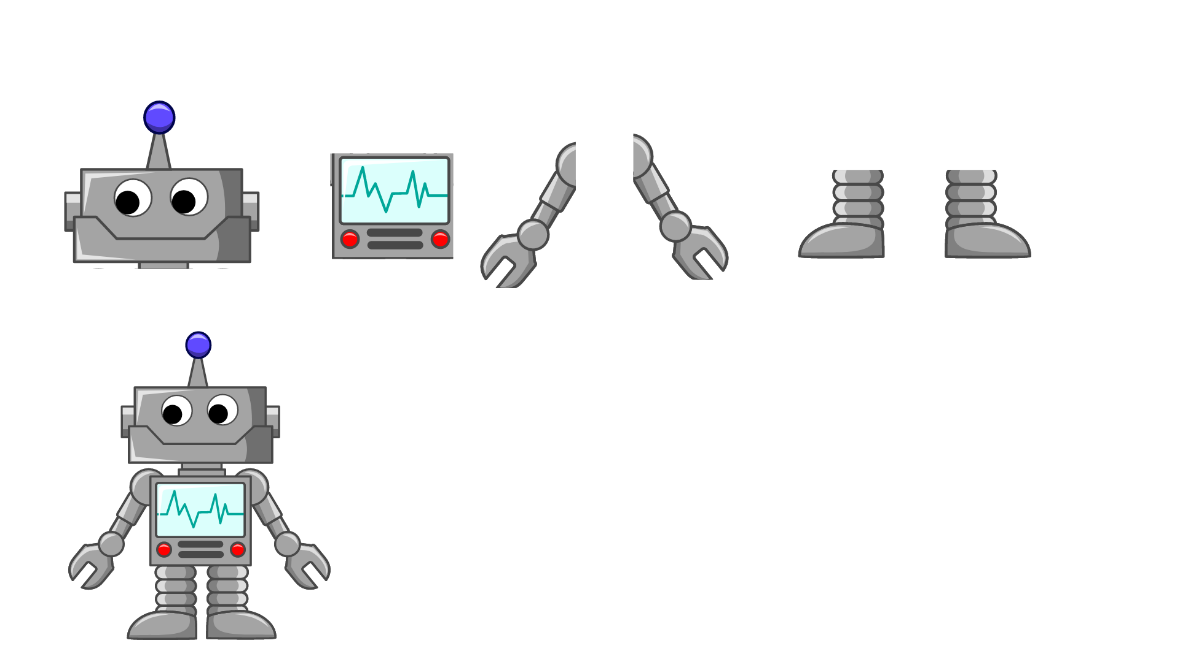 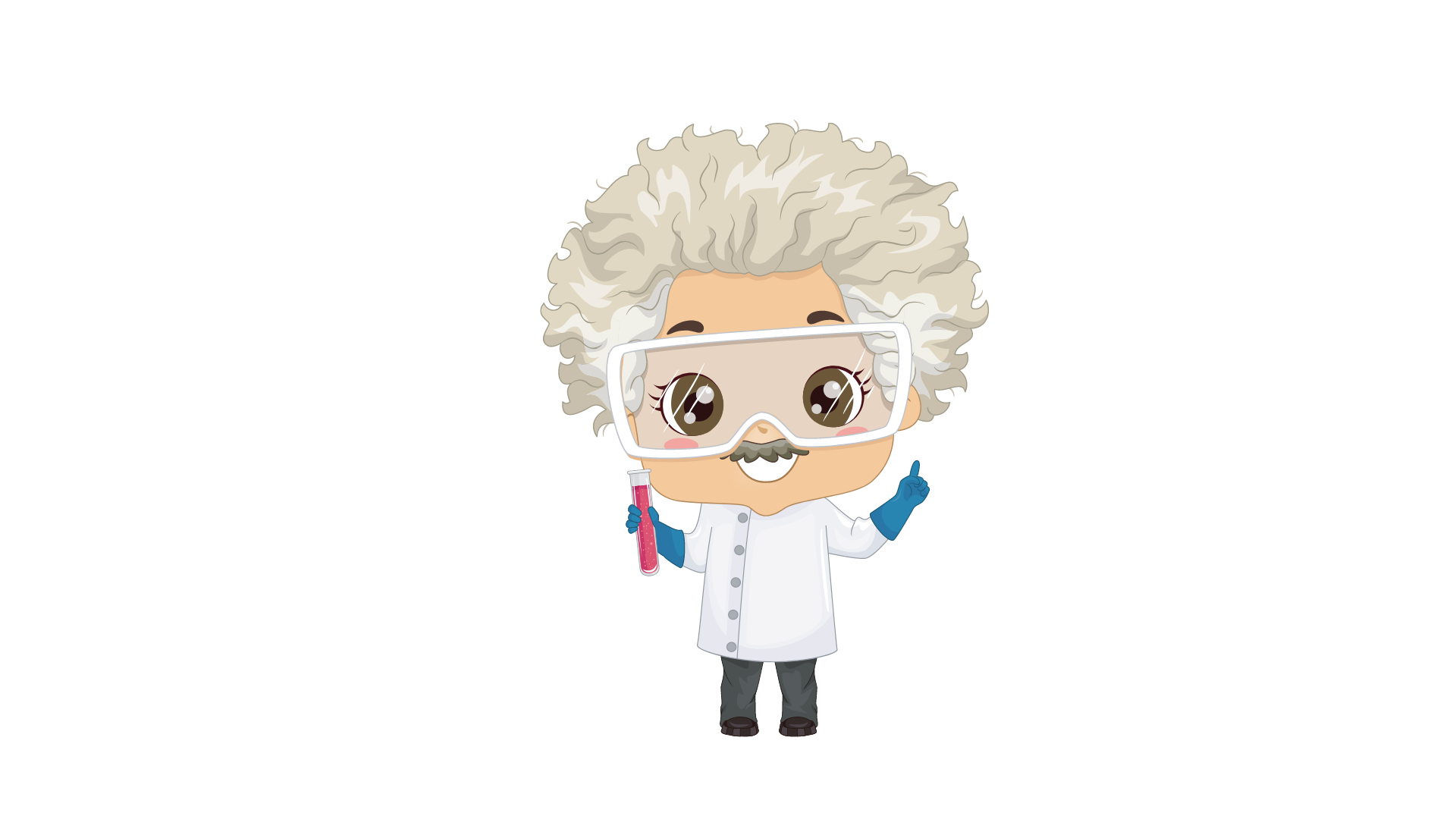 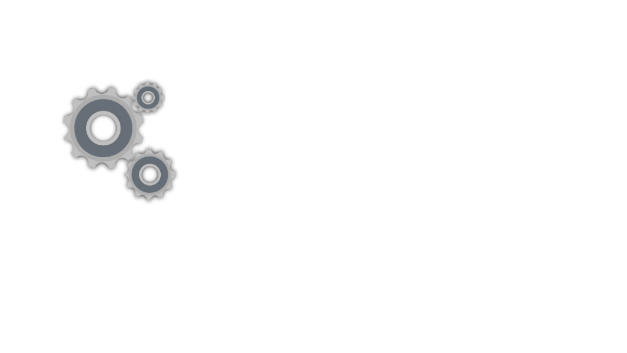 Tính nhẩm: 50 x 9 = .?.
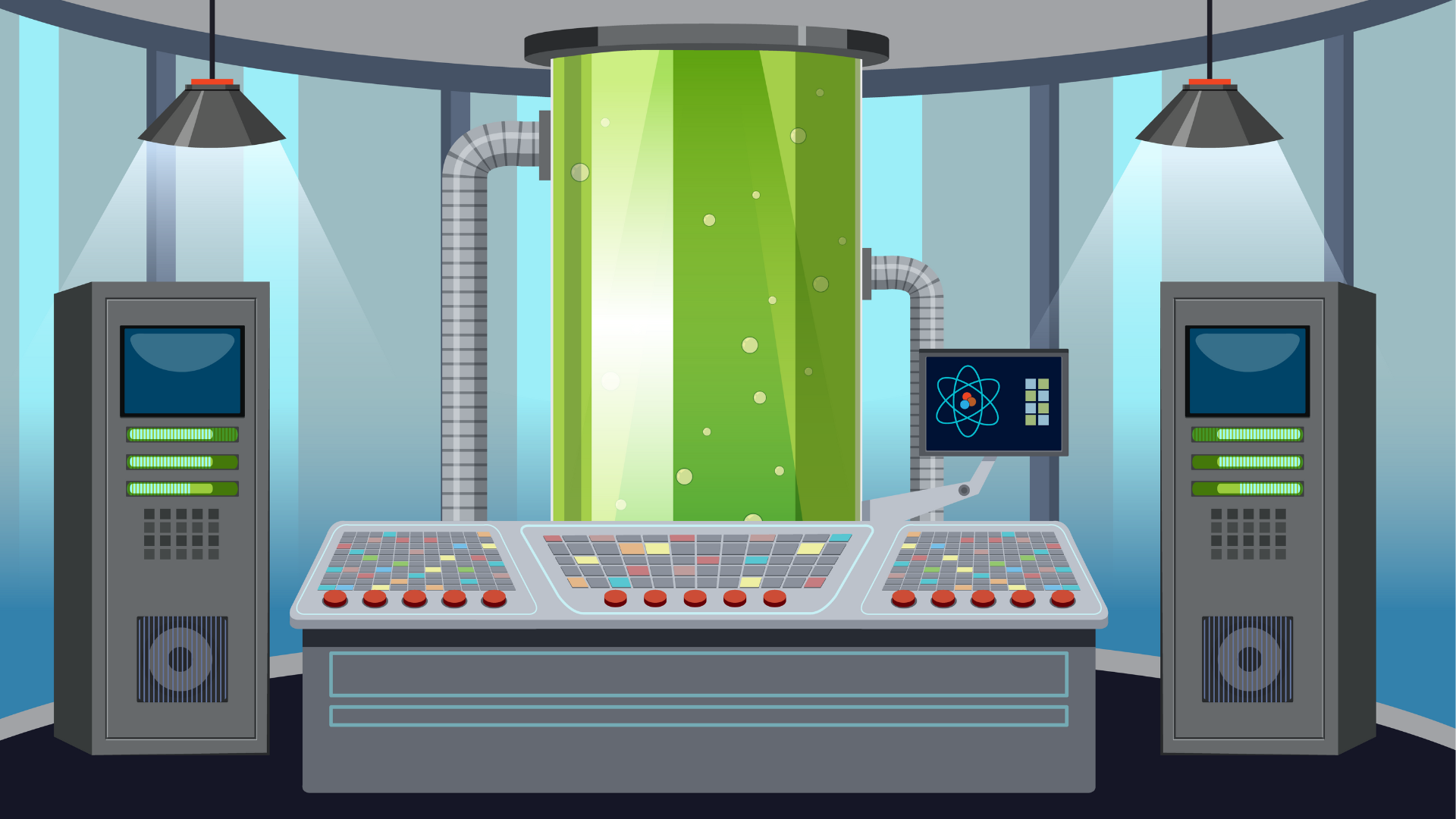 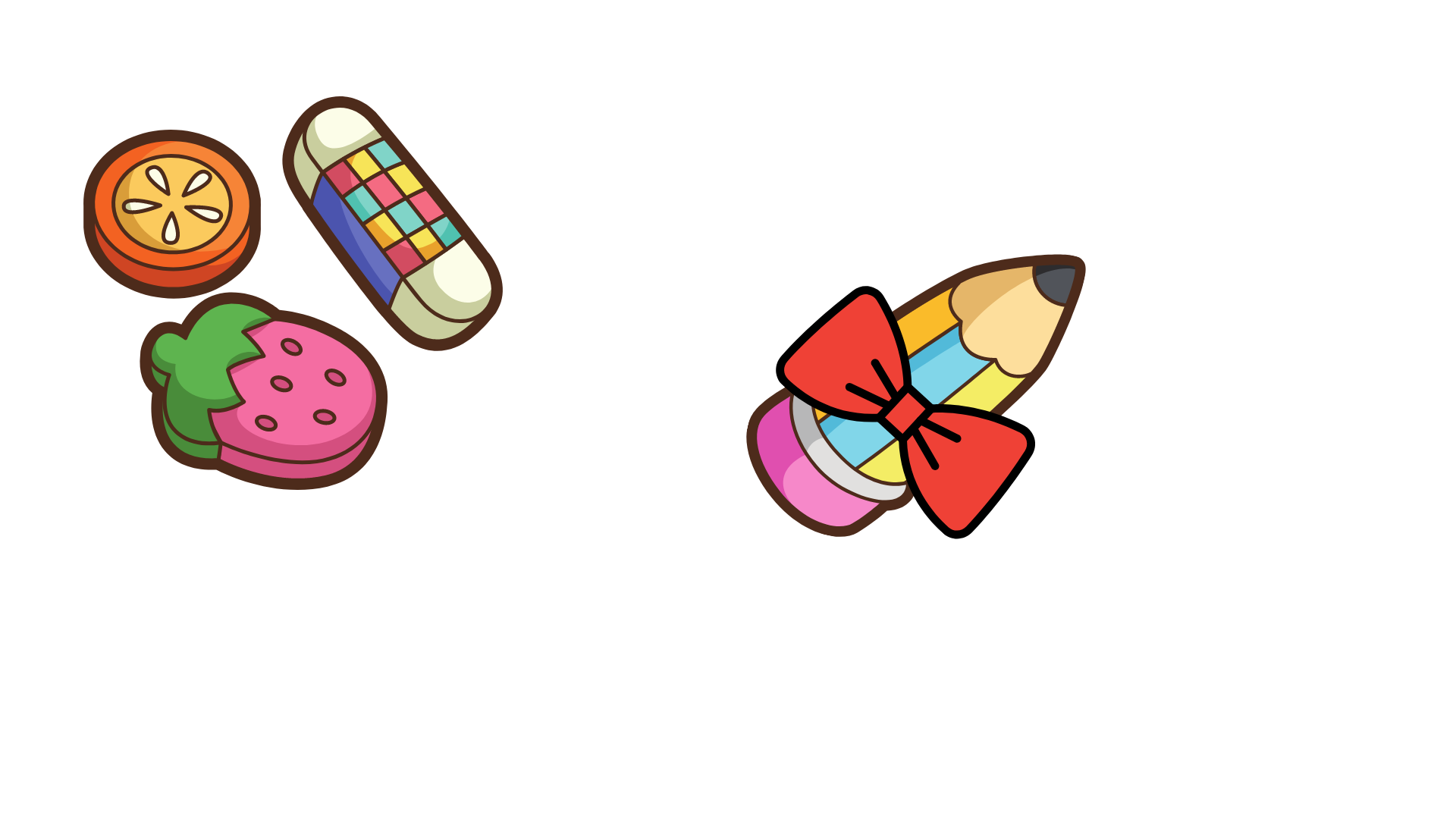 B
C
A
D
400
45
500
450
[Speaker Notes: GV CLICK CHUỘT VÀO VÒNG TRÒN ABCD  ĐÁP ÁN]
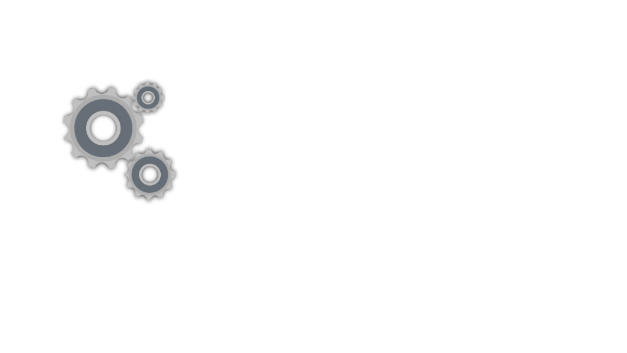 Số?: 360 : .?. = 9
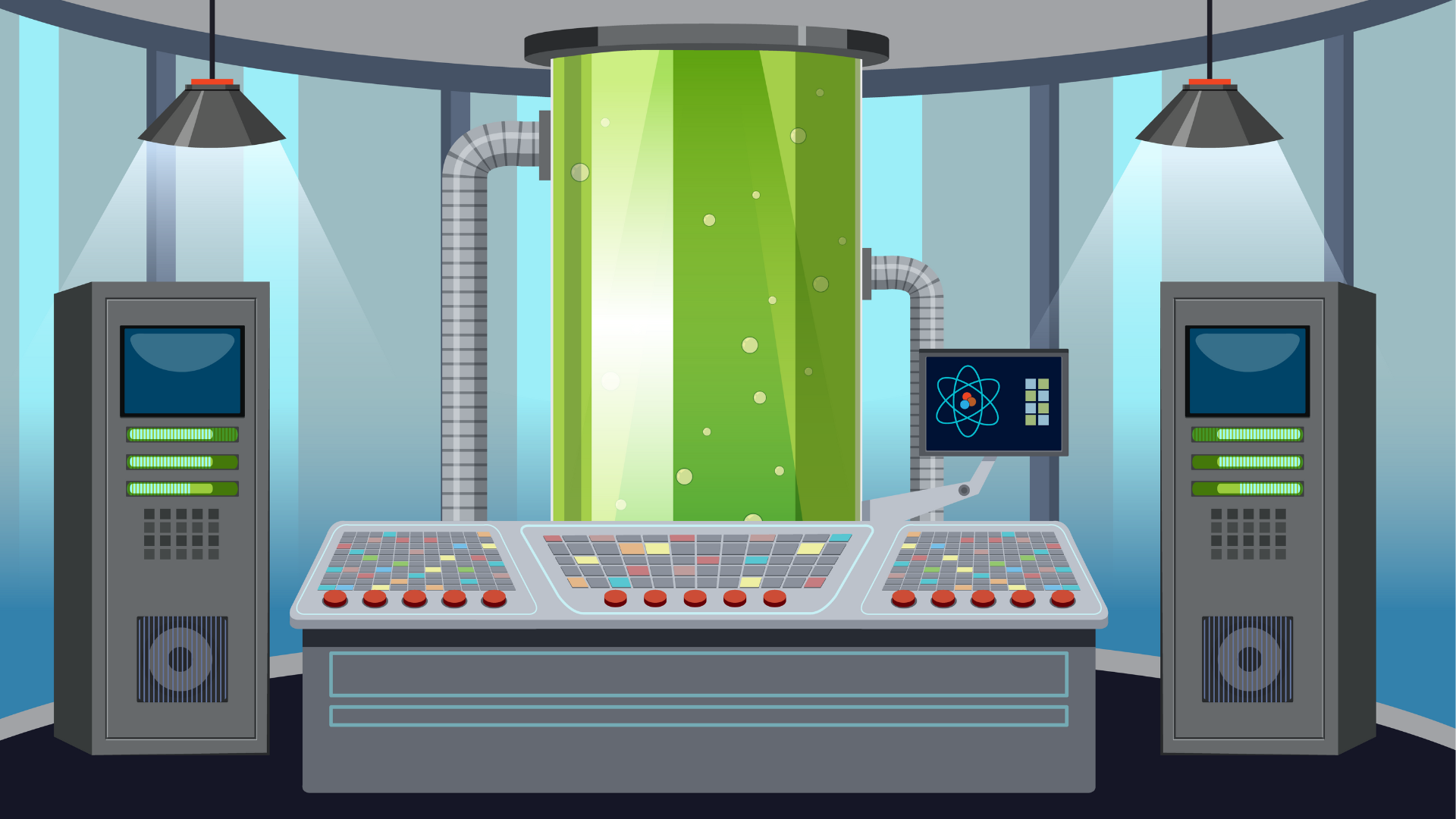 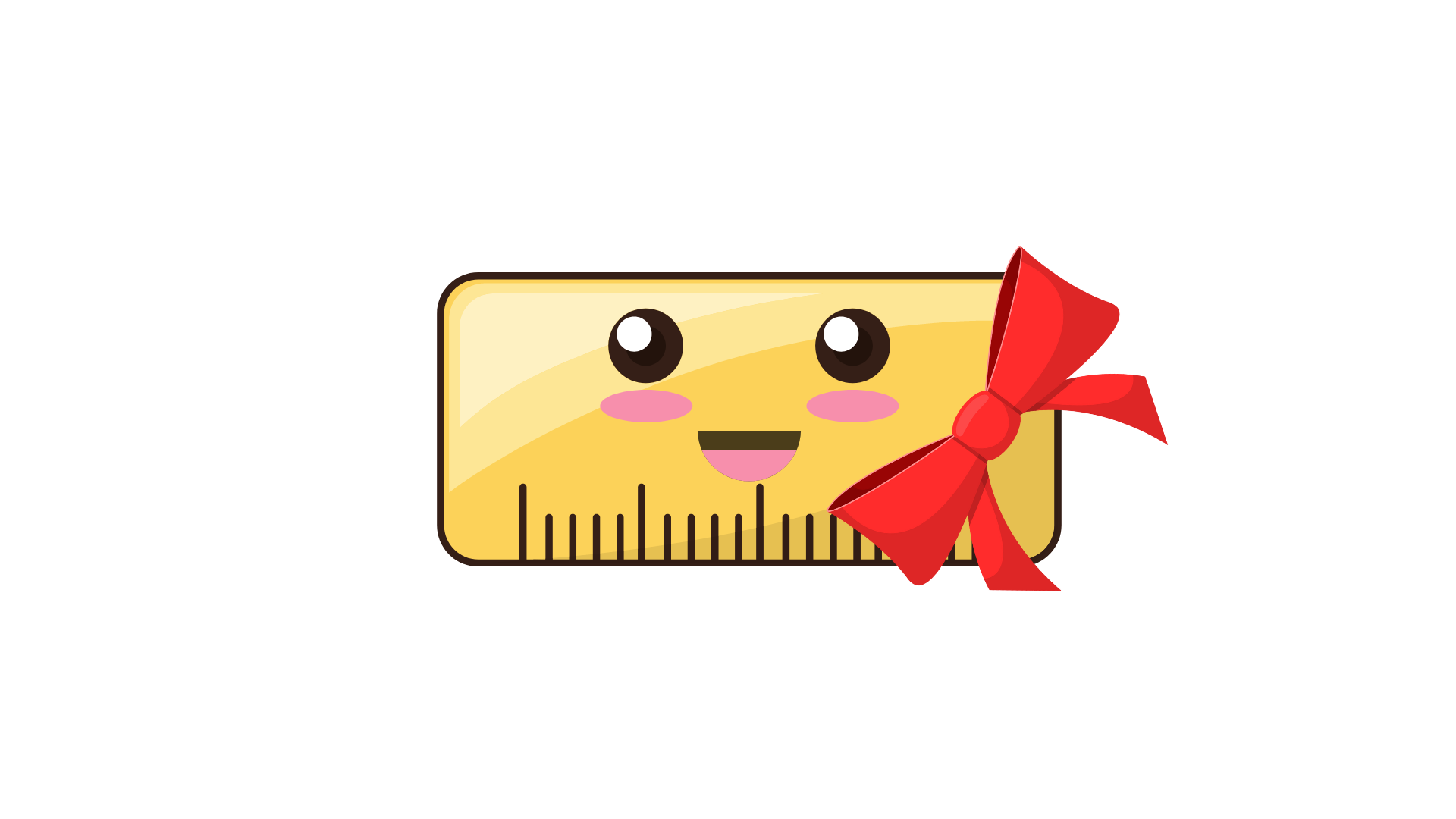 B
C
A
D
400
40
4
8
[Speaker Notes: GV CLICK CHUỘT VÀO VÒNG TRÒN ABCD  ĐÁP ÁN]
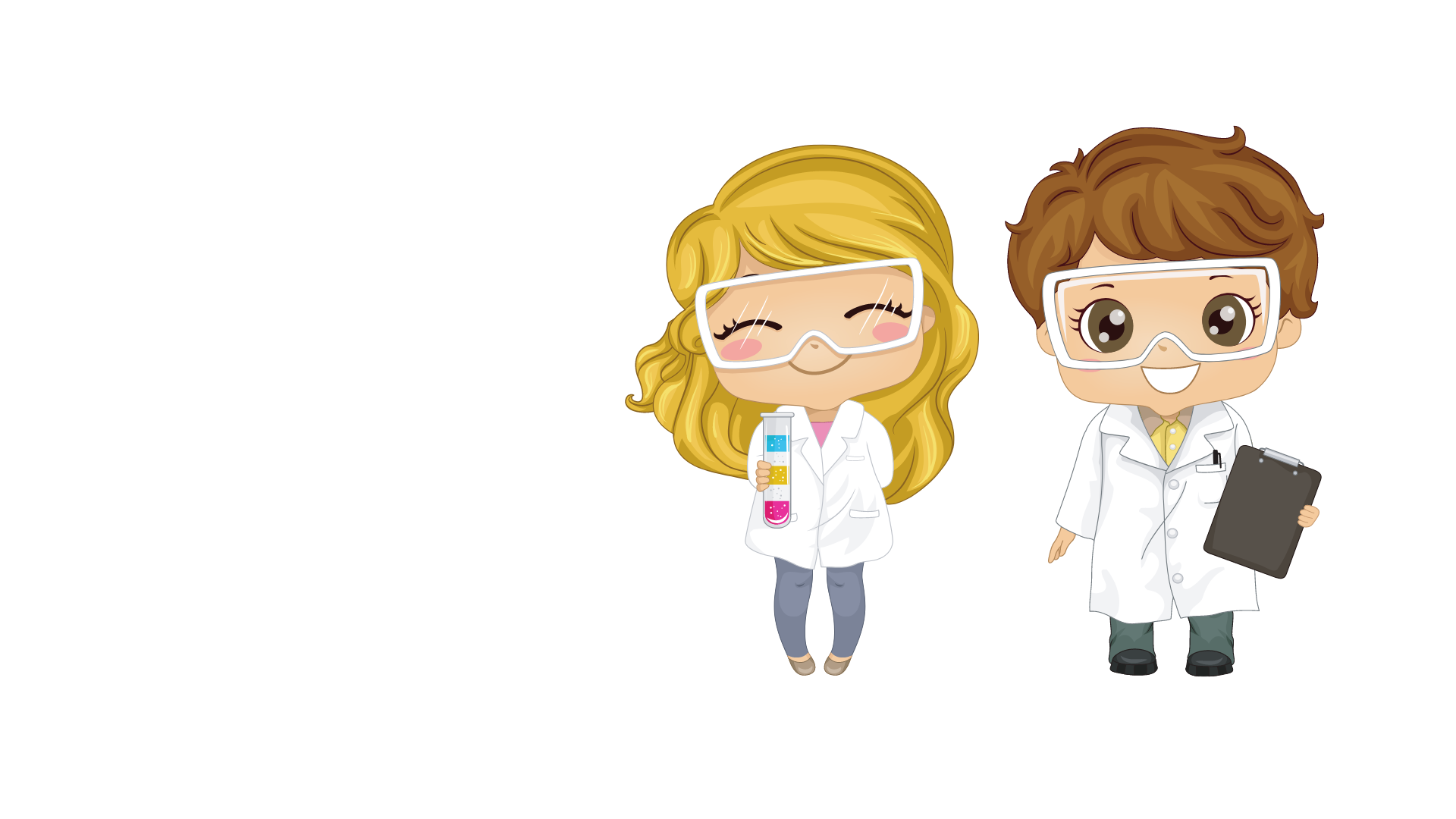 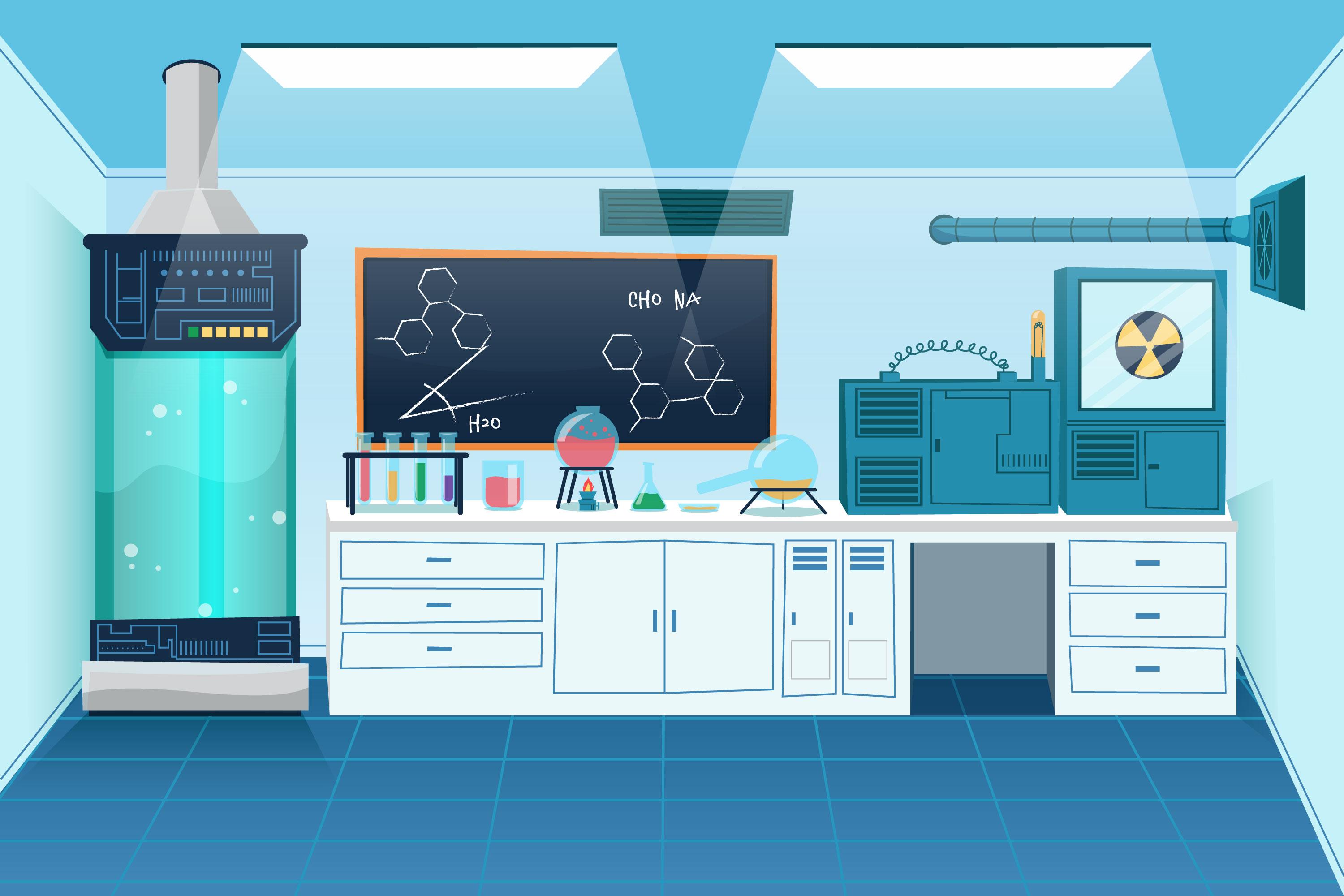 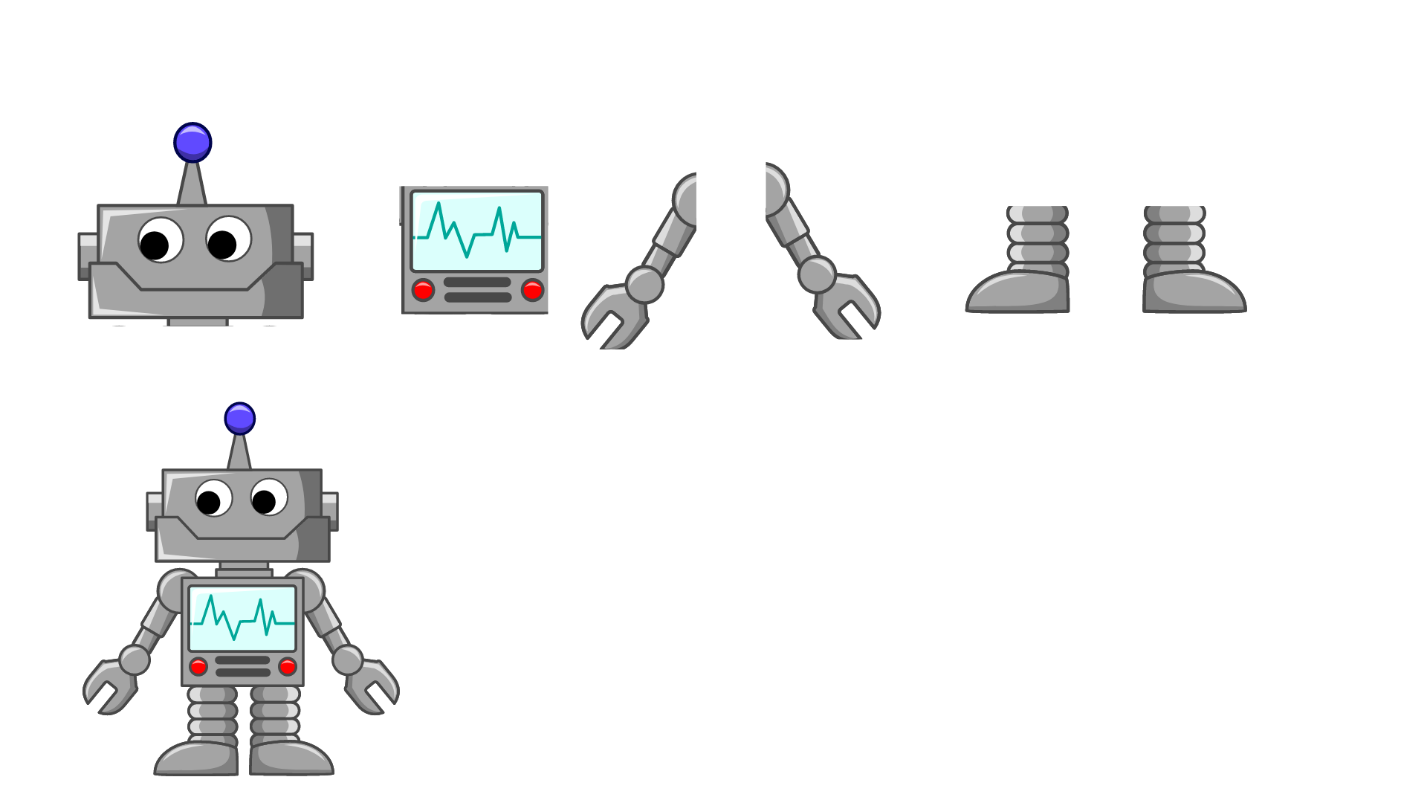 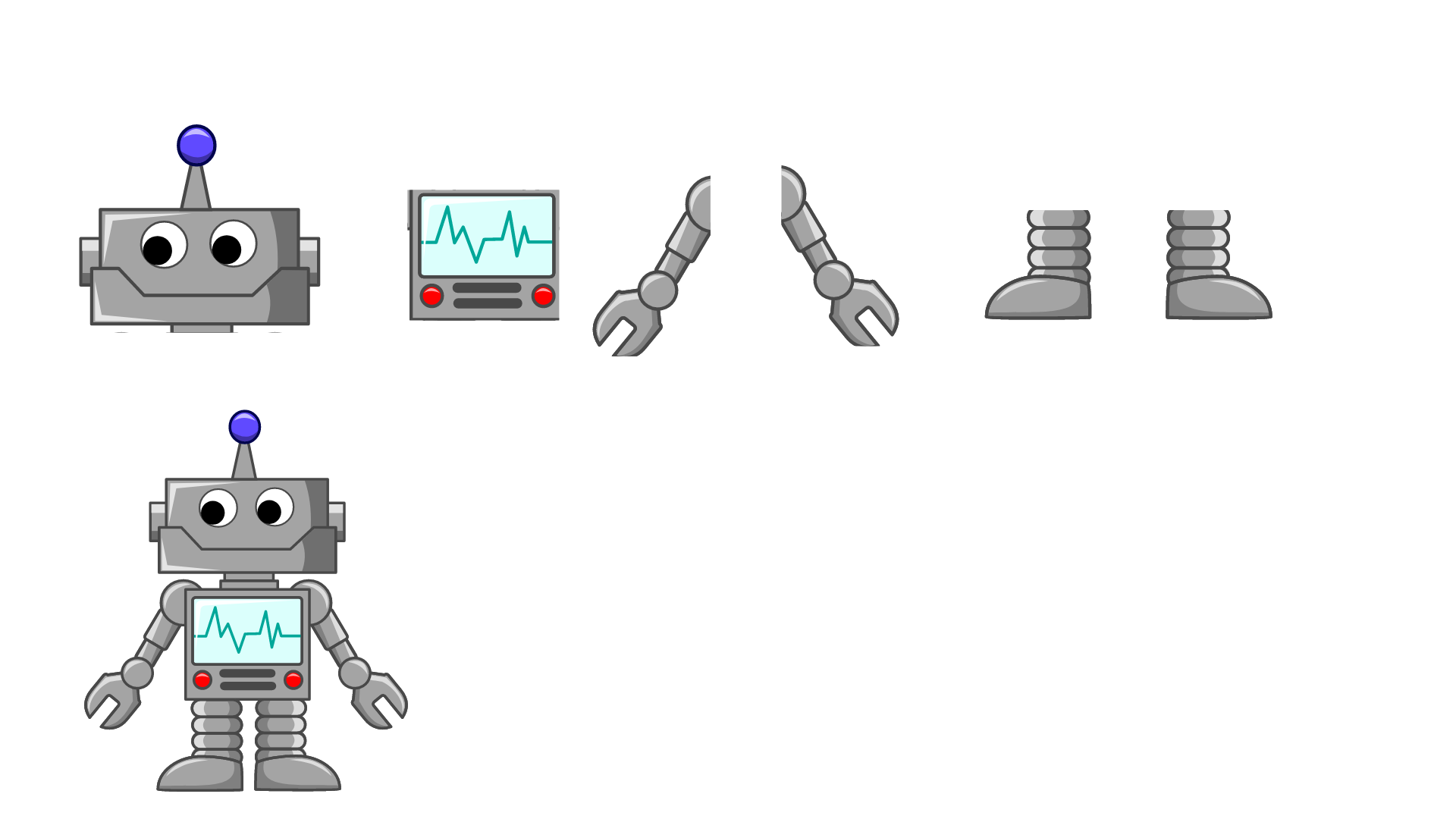 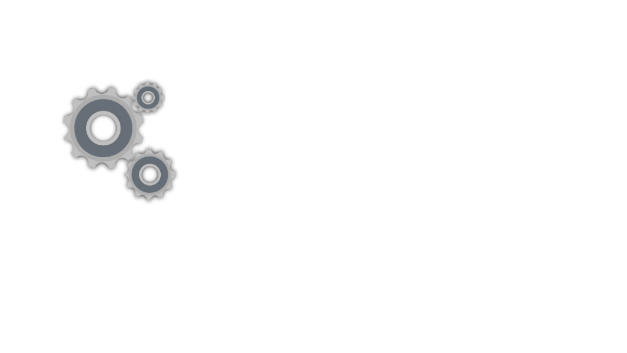 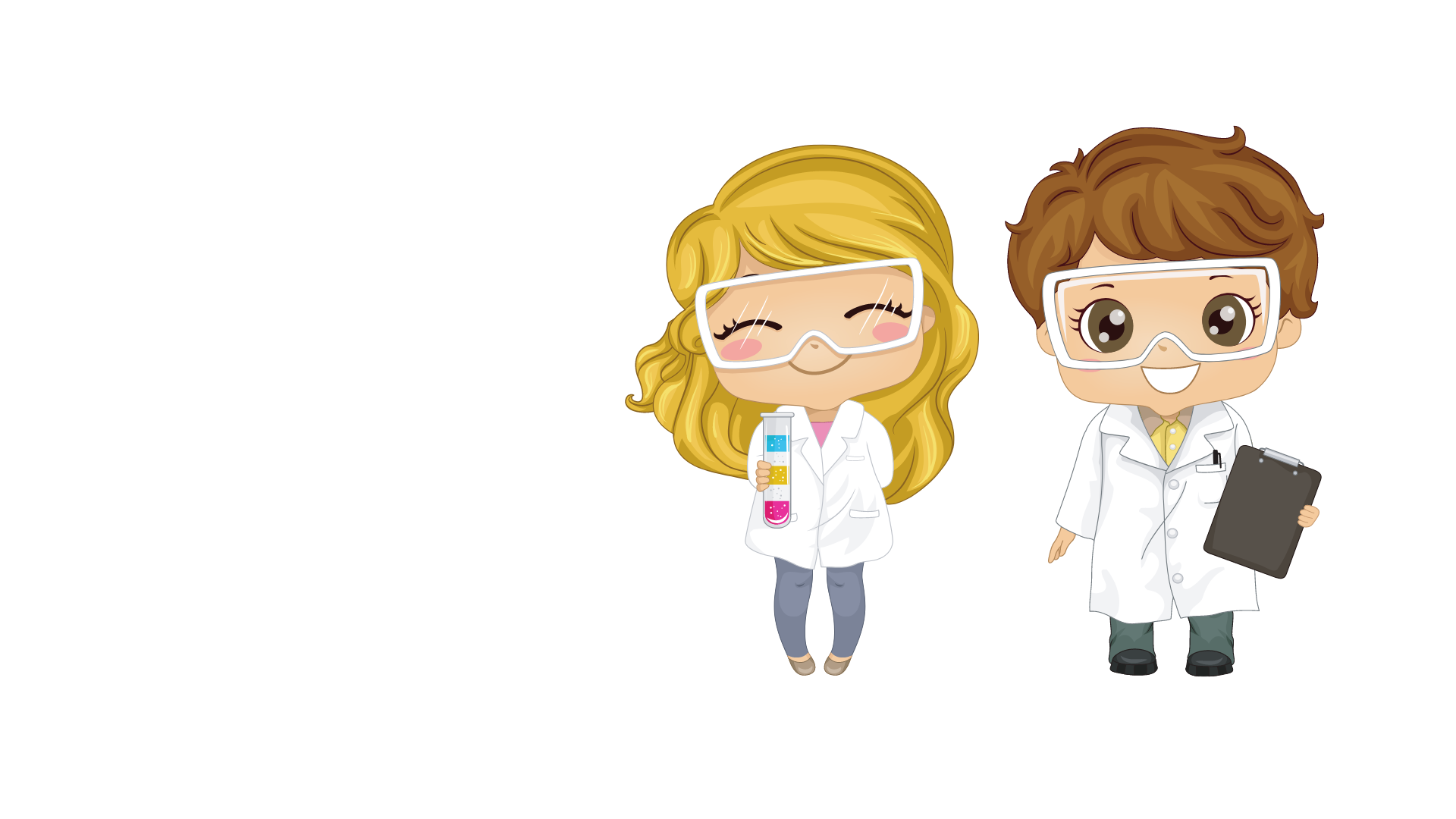 GV GHI DẶN DÒ Ở ĐÂY.
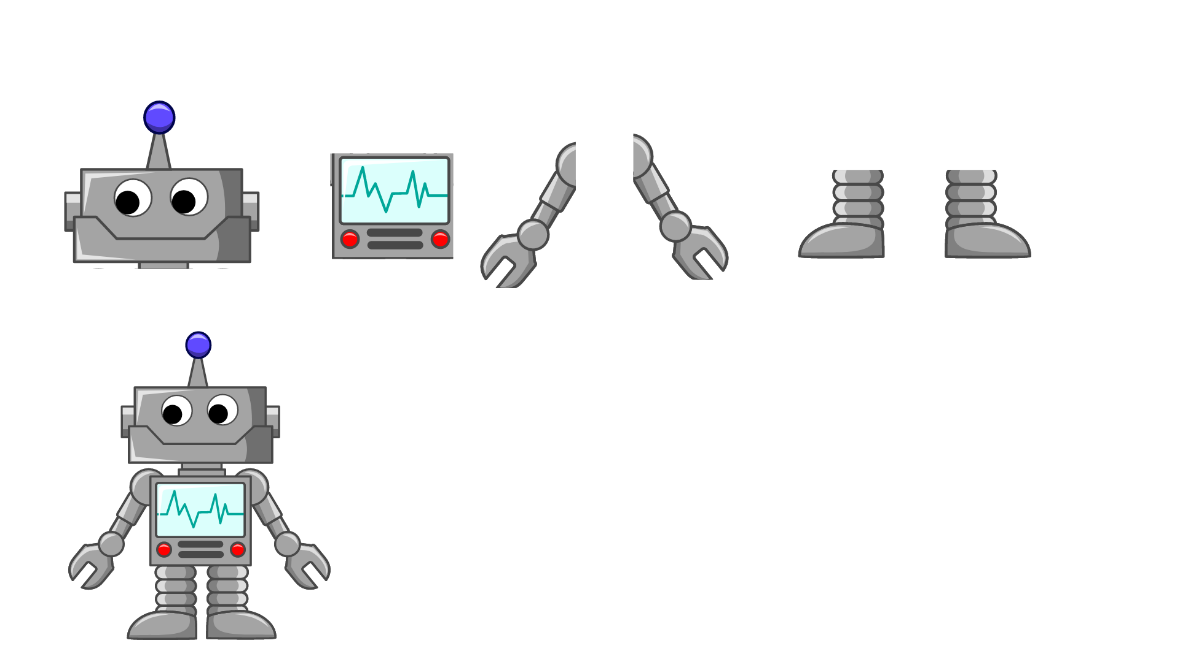 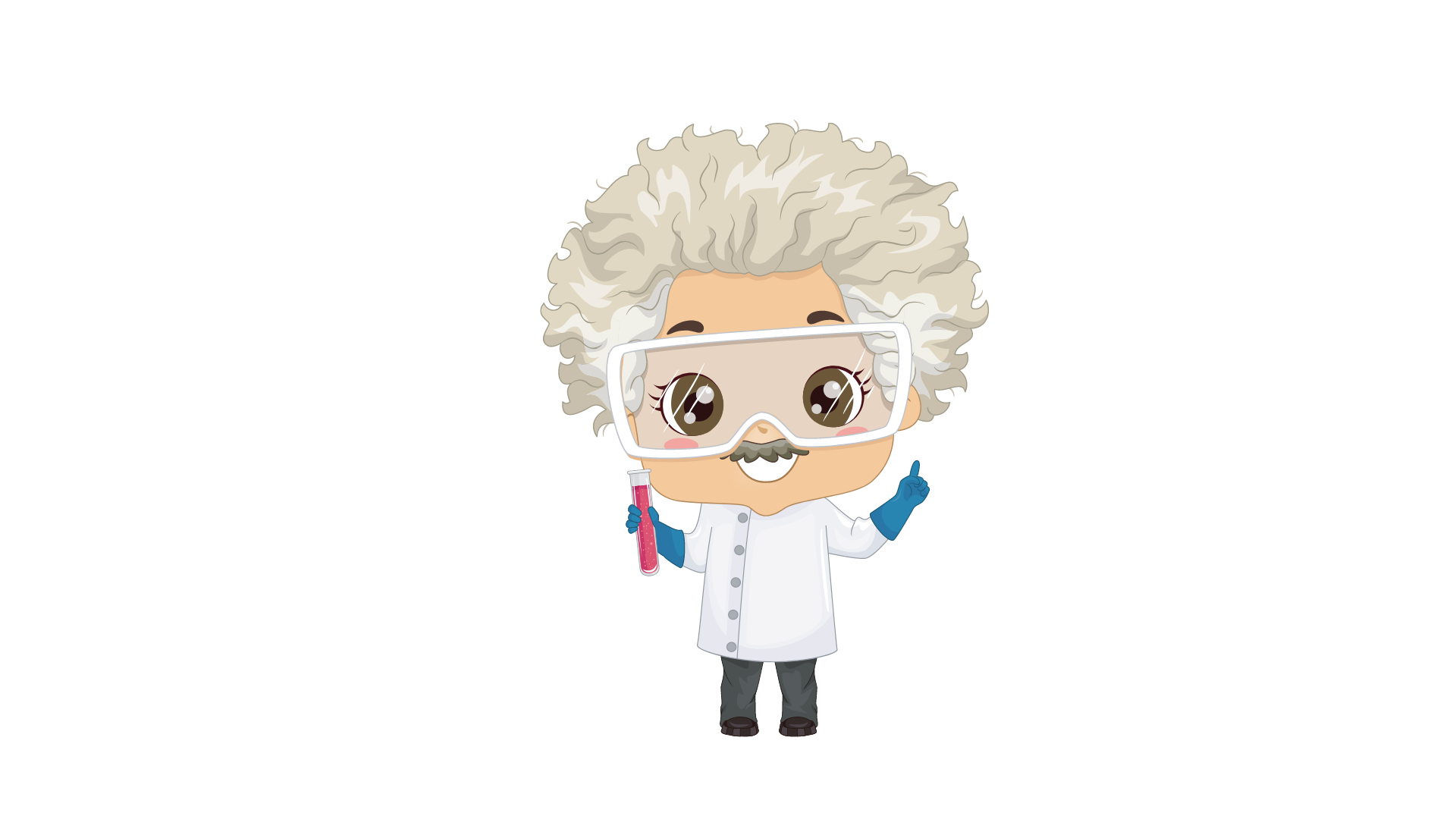 DẶN DÒ
DẶN DÒ
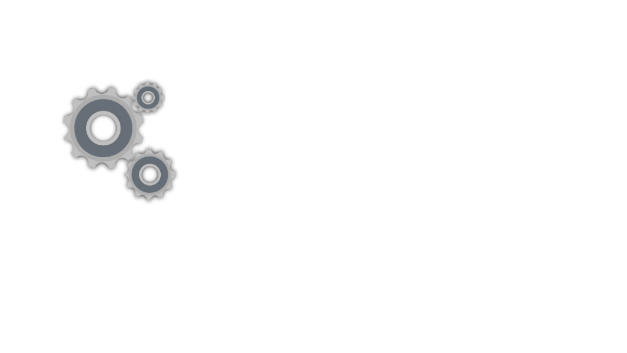 GV GHI DẶN DÒ Ở ĐÂY.
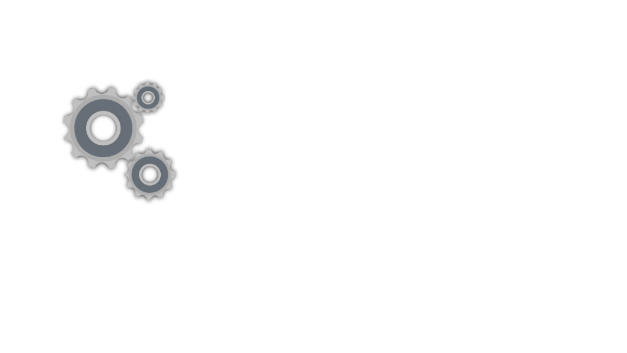 GV GHI DẶN DÒ Ở ĐÂY.
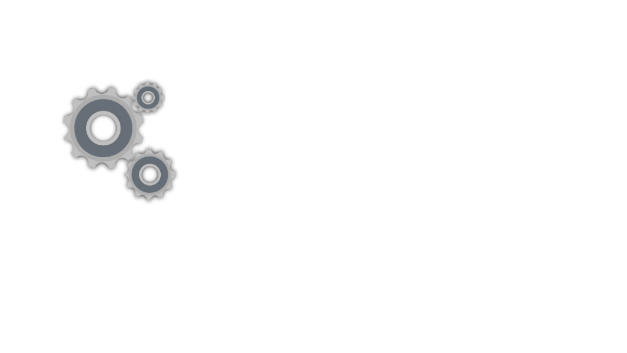 GV GHI DẶN DÒ Ở ĐÂY.
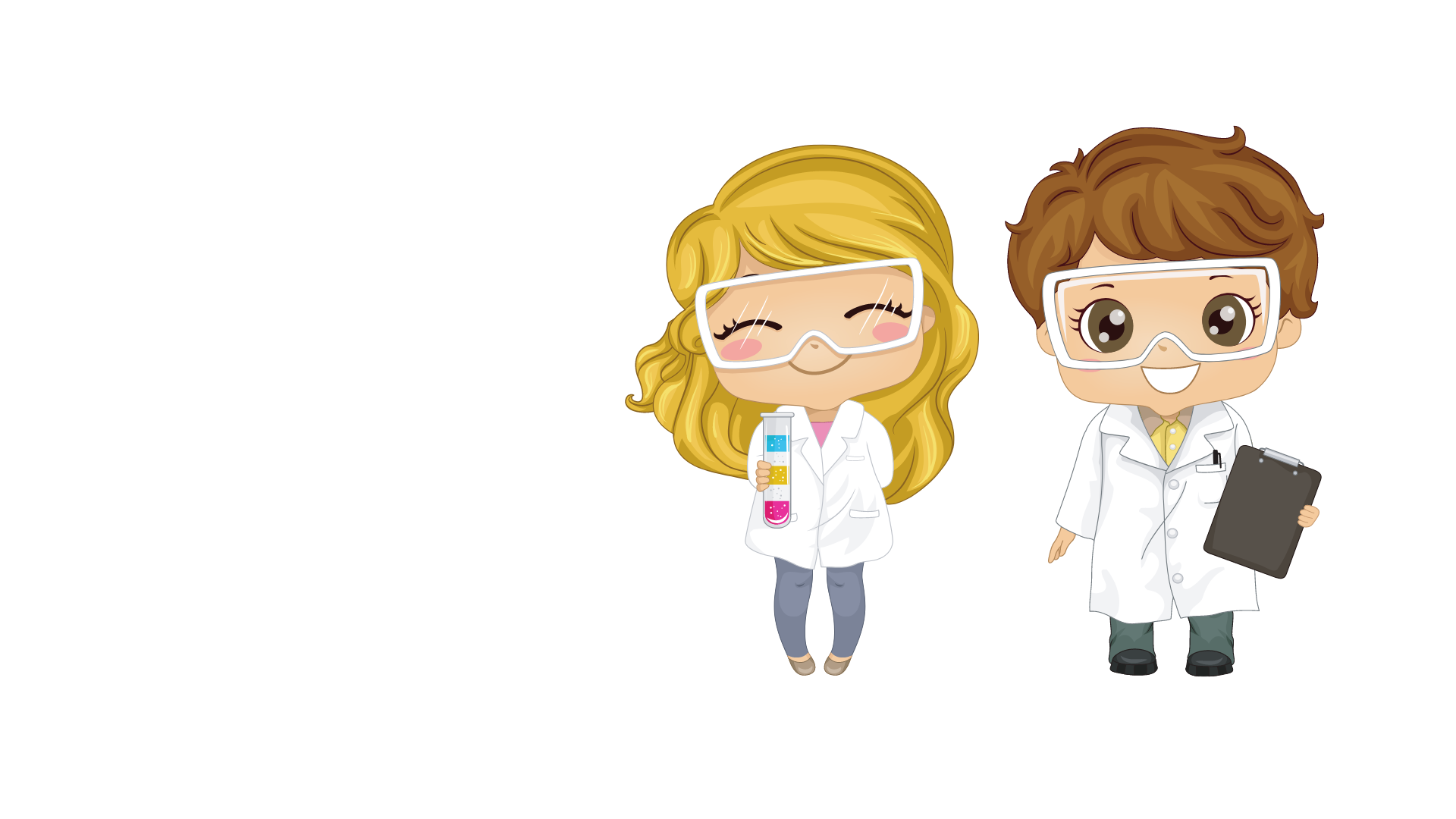 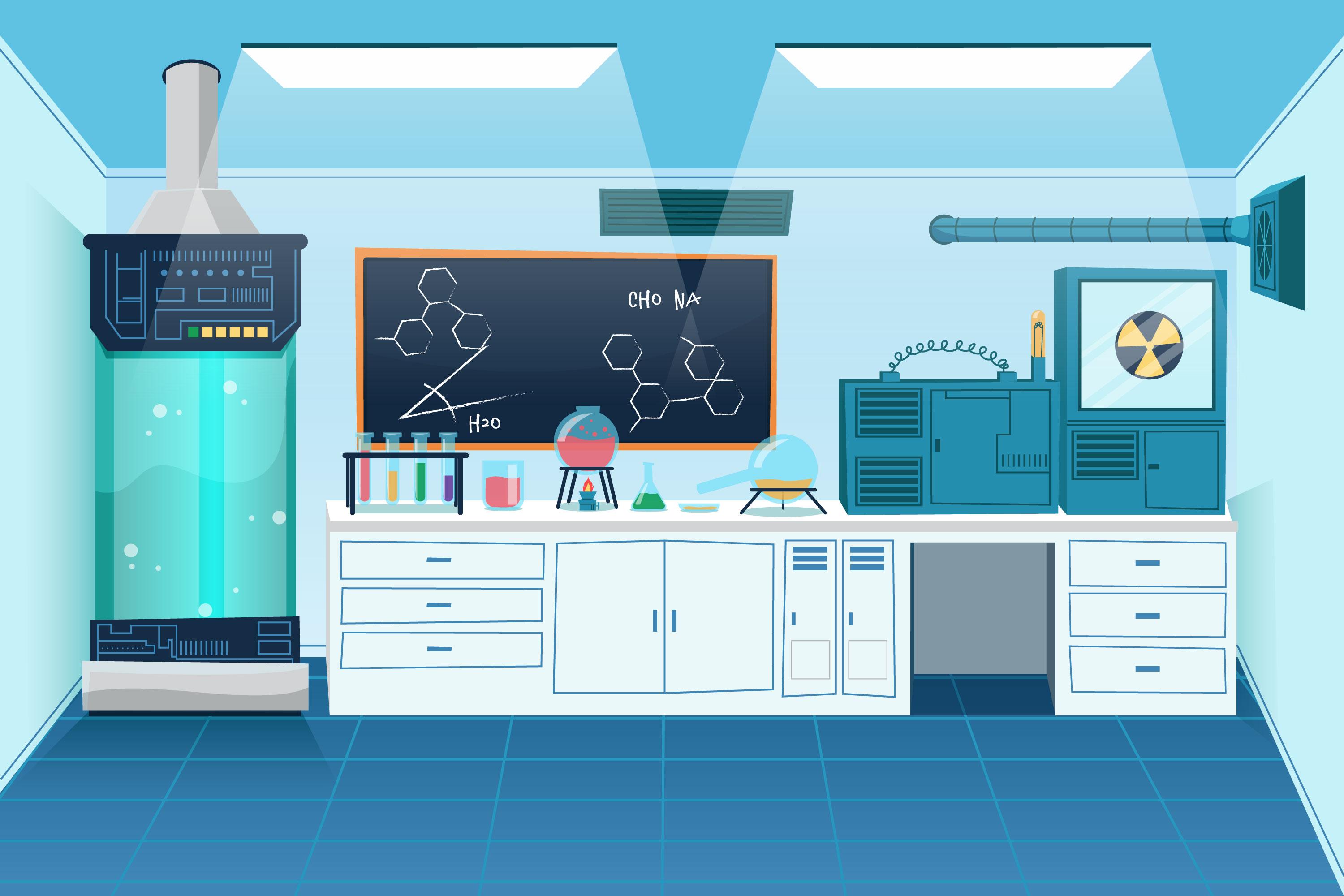 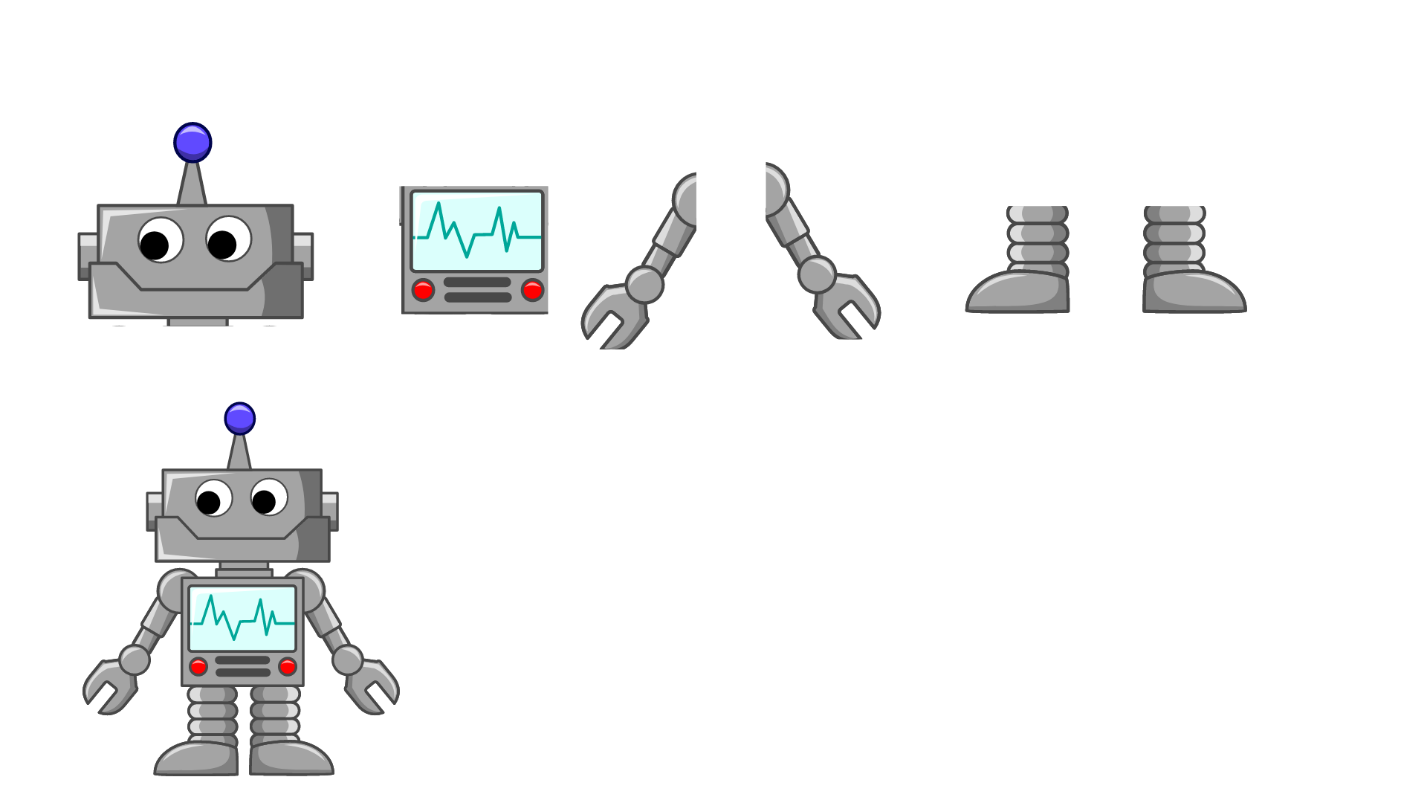 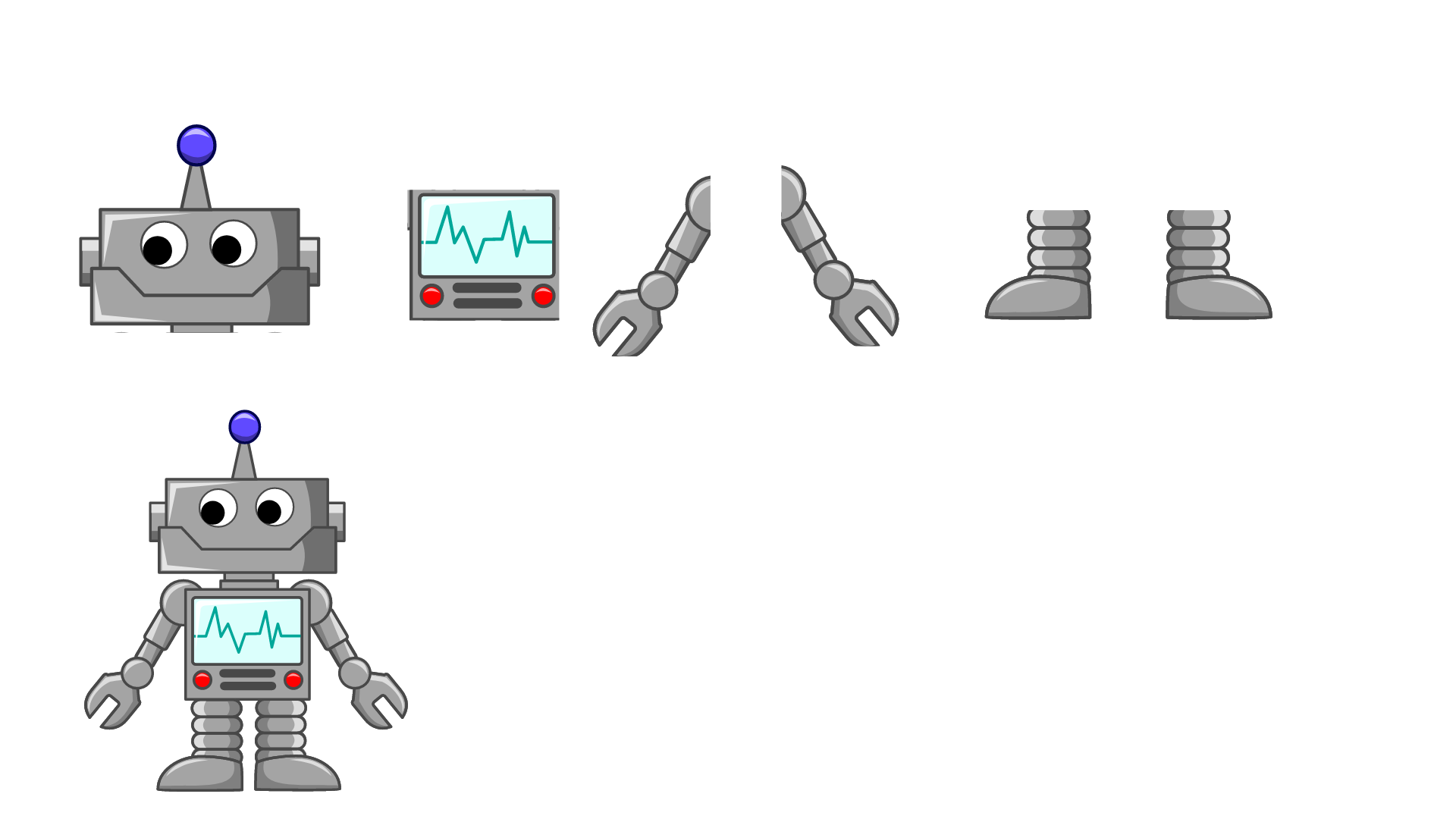 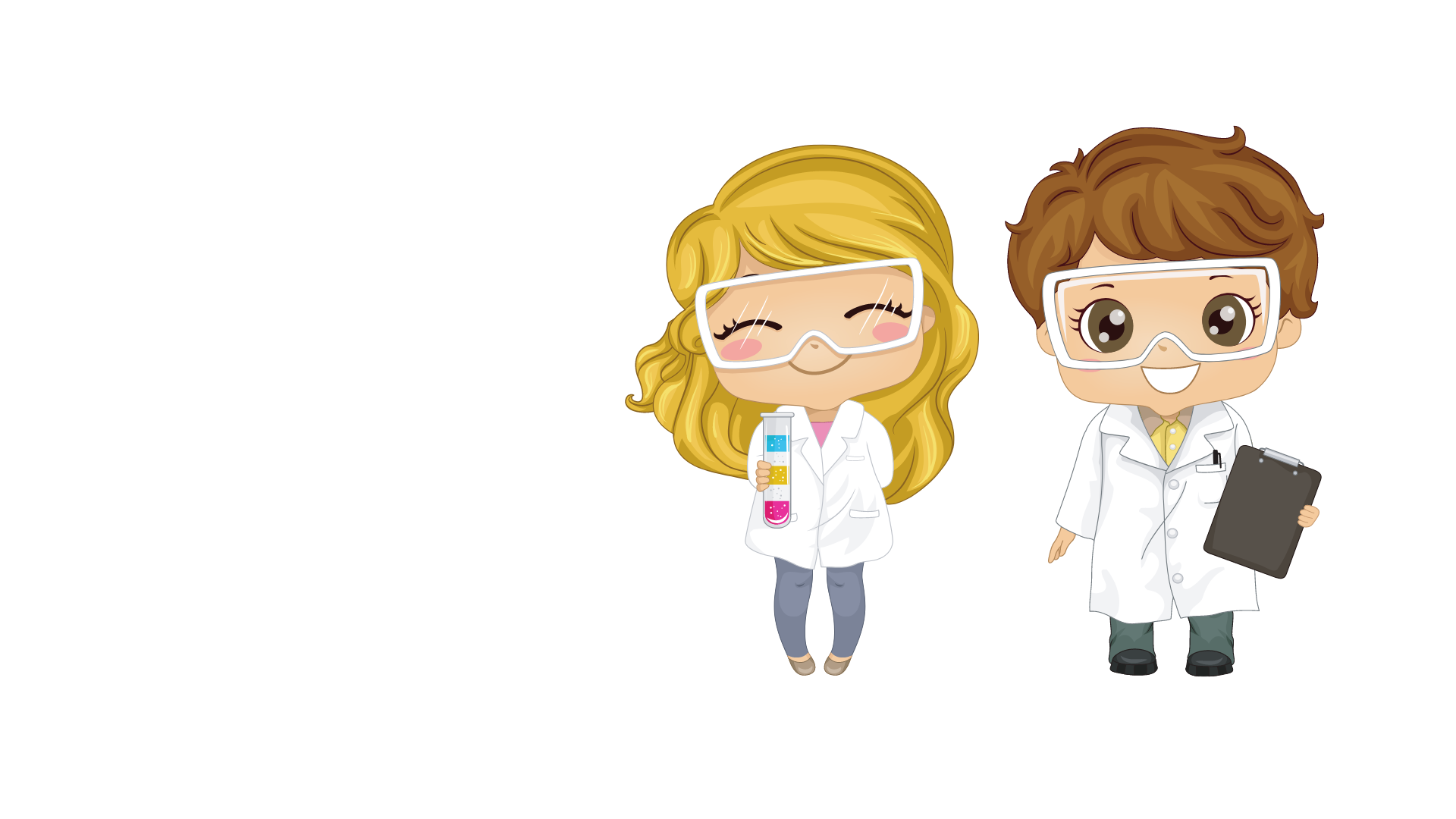 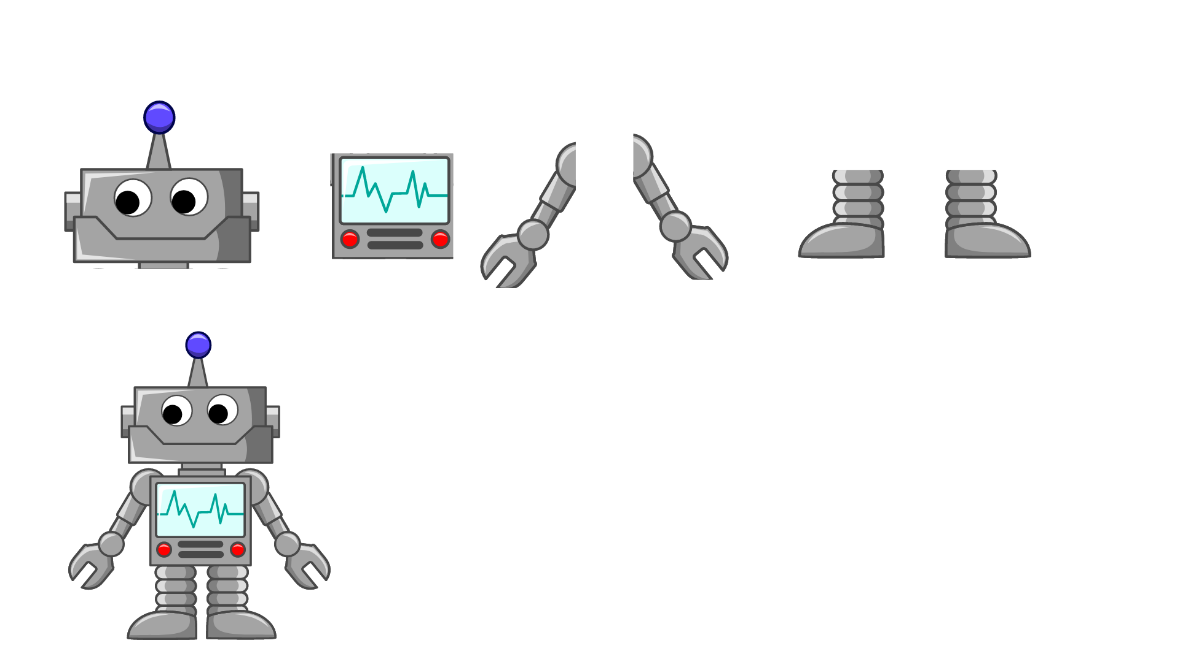 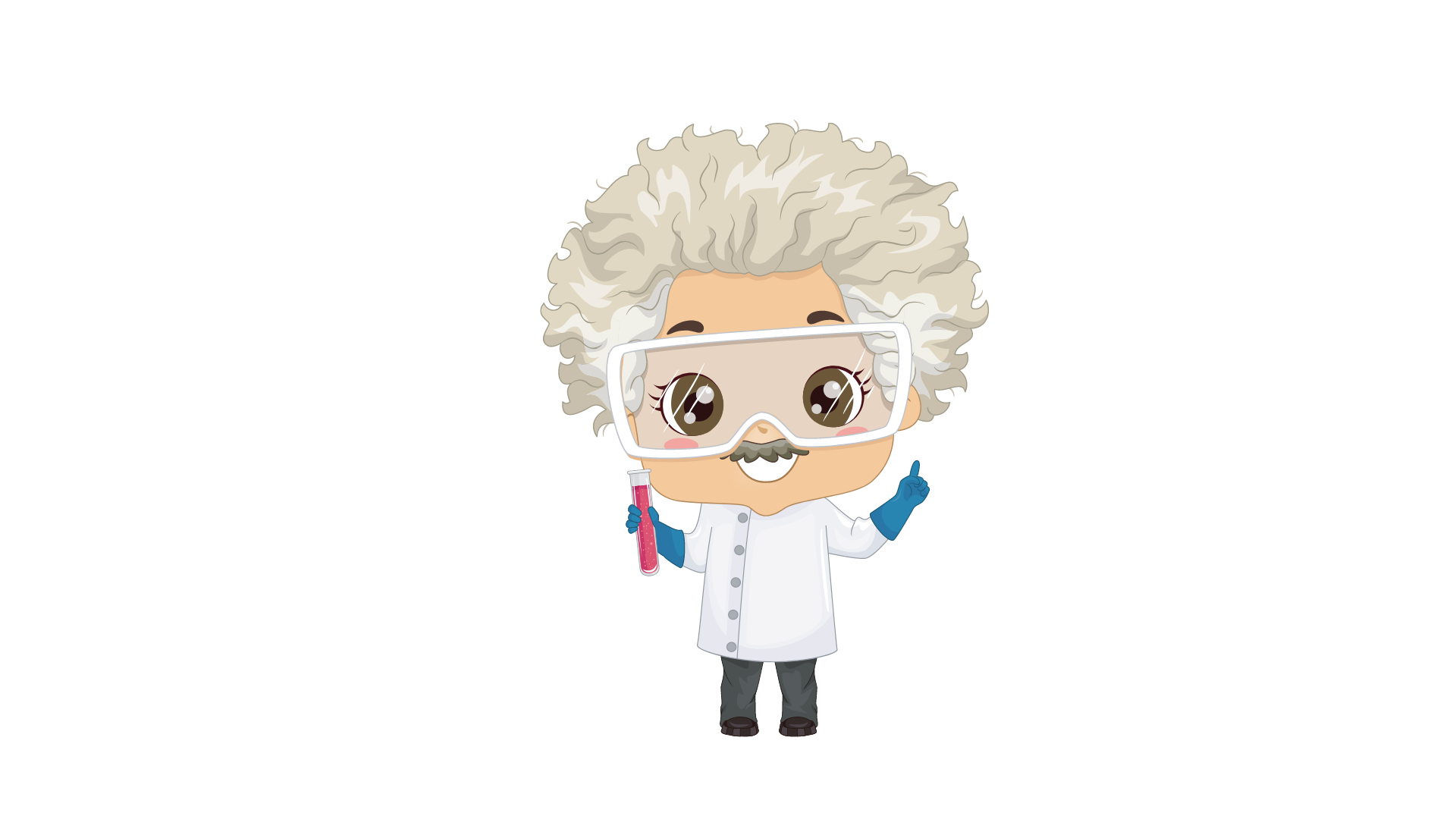 TẠM BIỆT VÀ HẸN GẶP LẠI
TẠM BIỆT VÀ HẸN GẶP LẠI